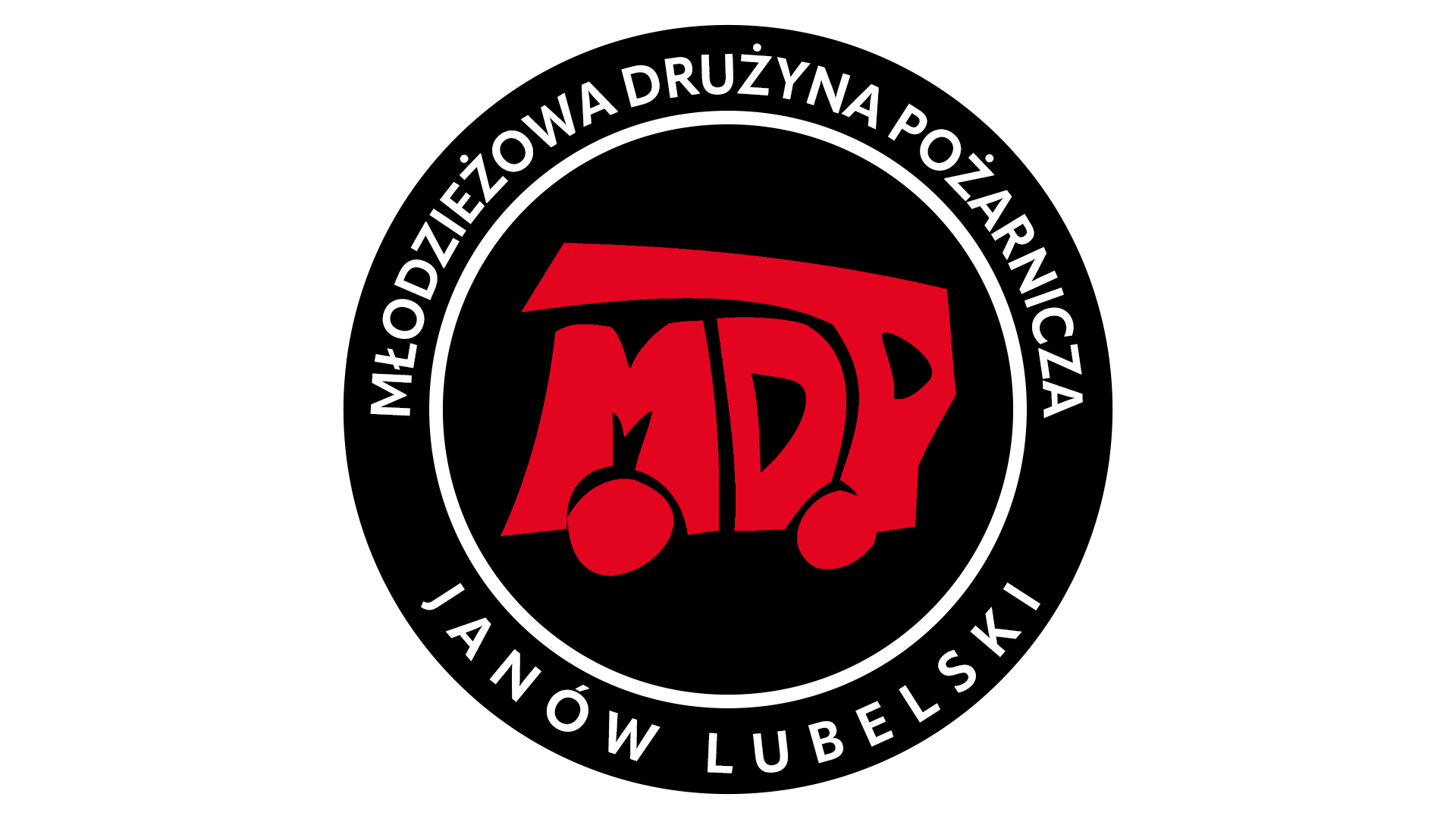 Sprawozdanie z działalności Młodzieżowej Drużyny Pożarniczej
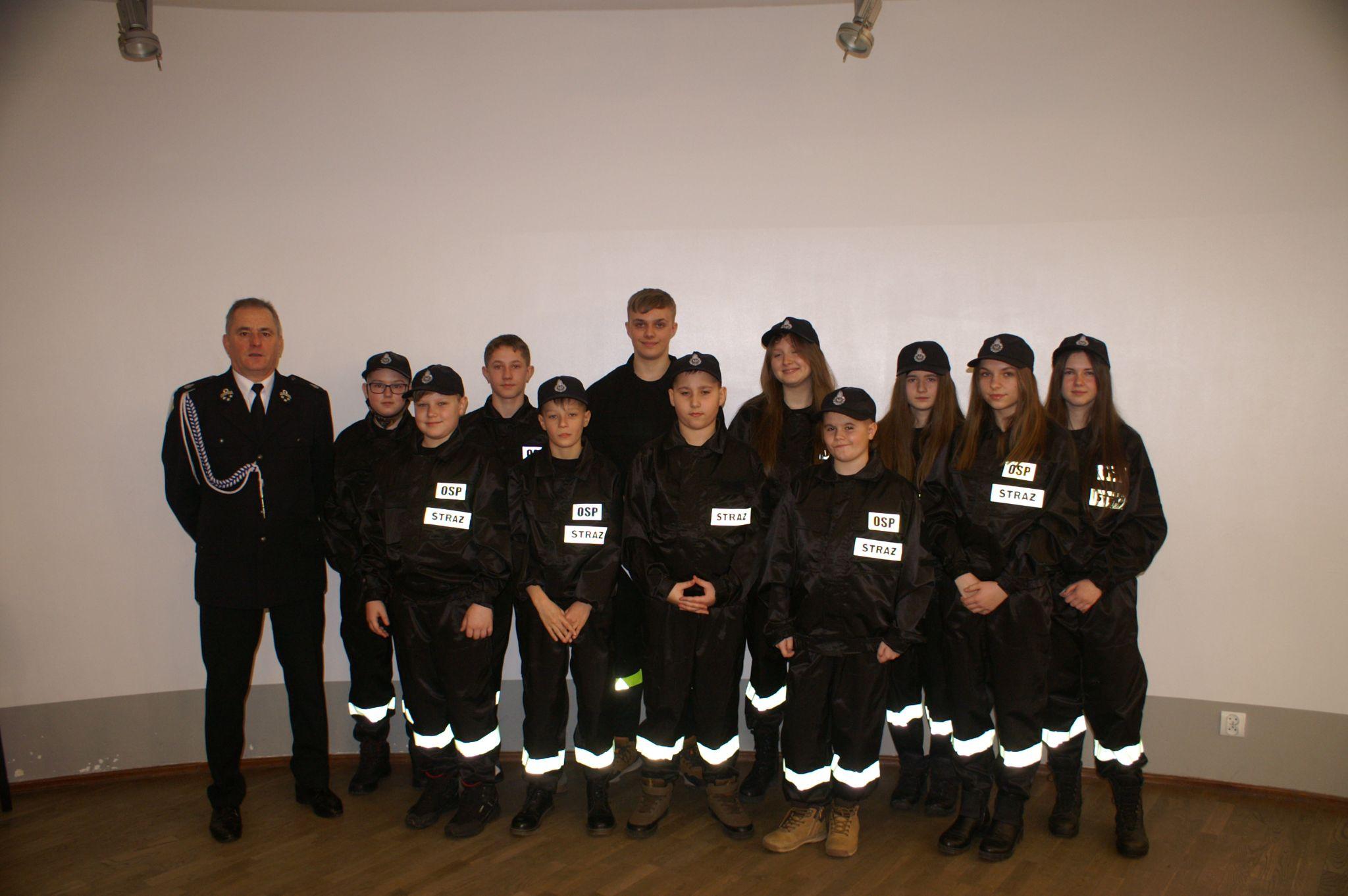 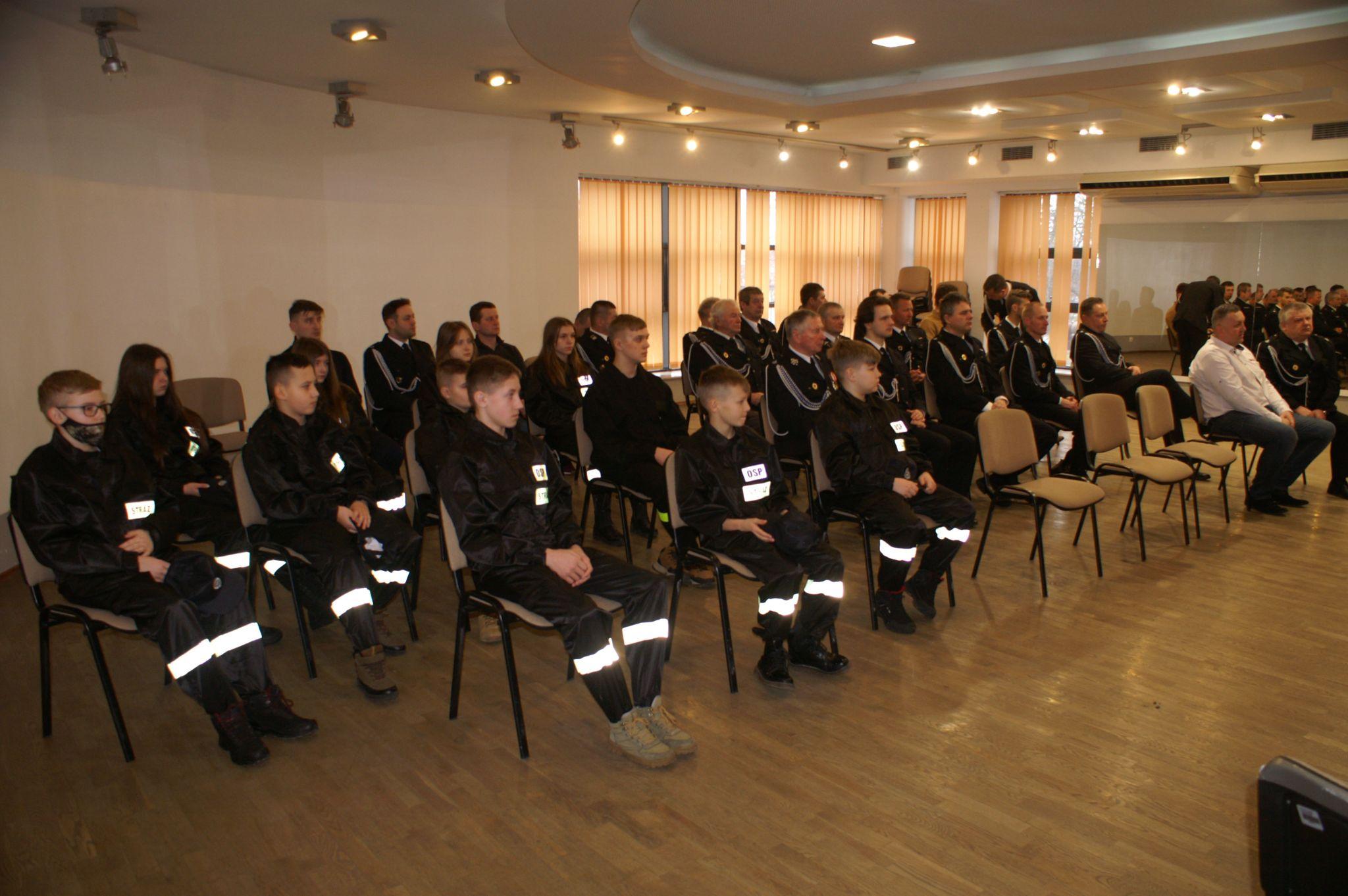 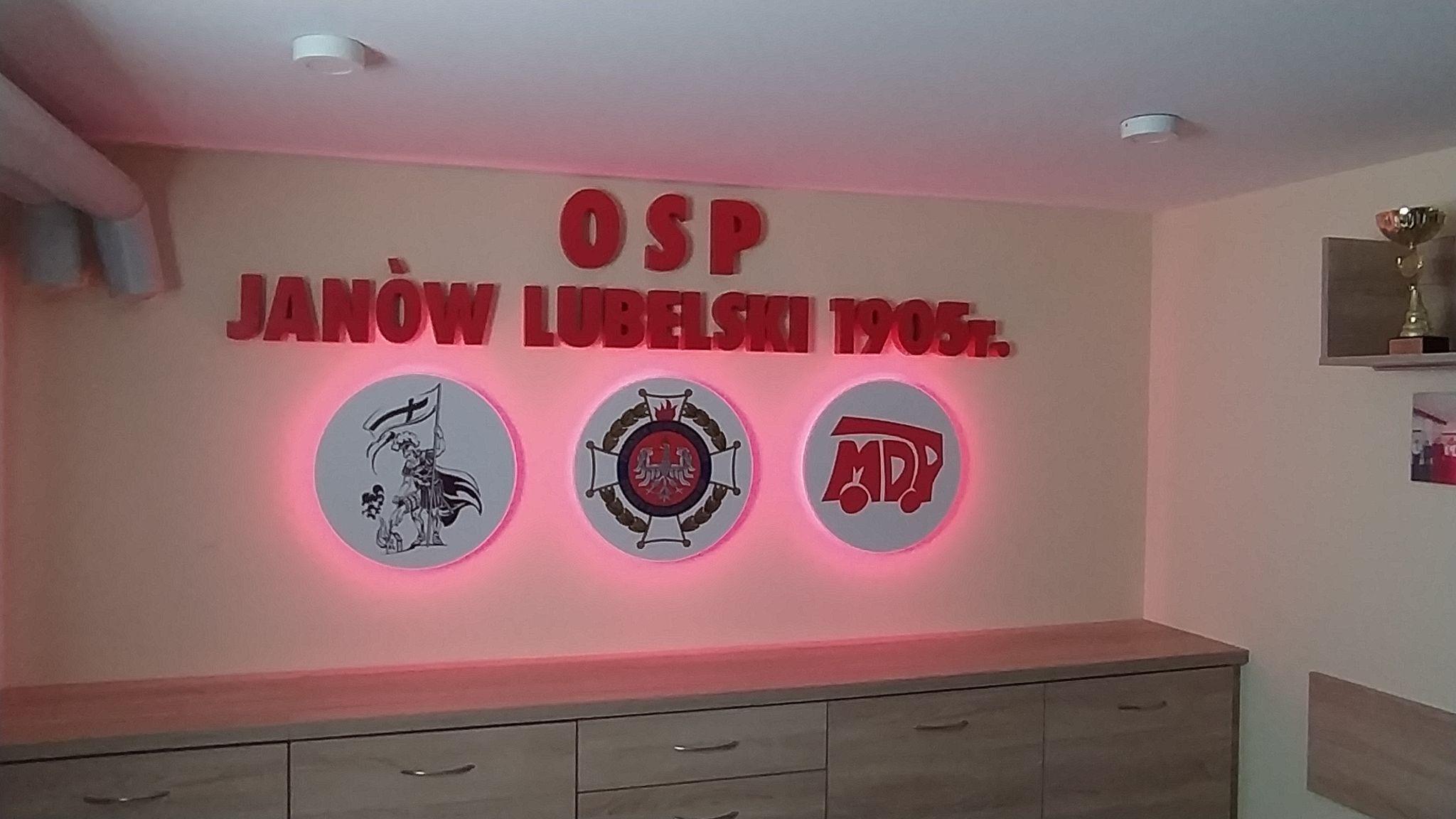 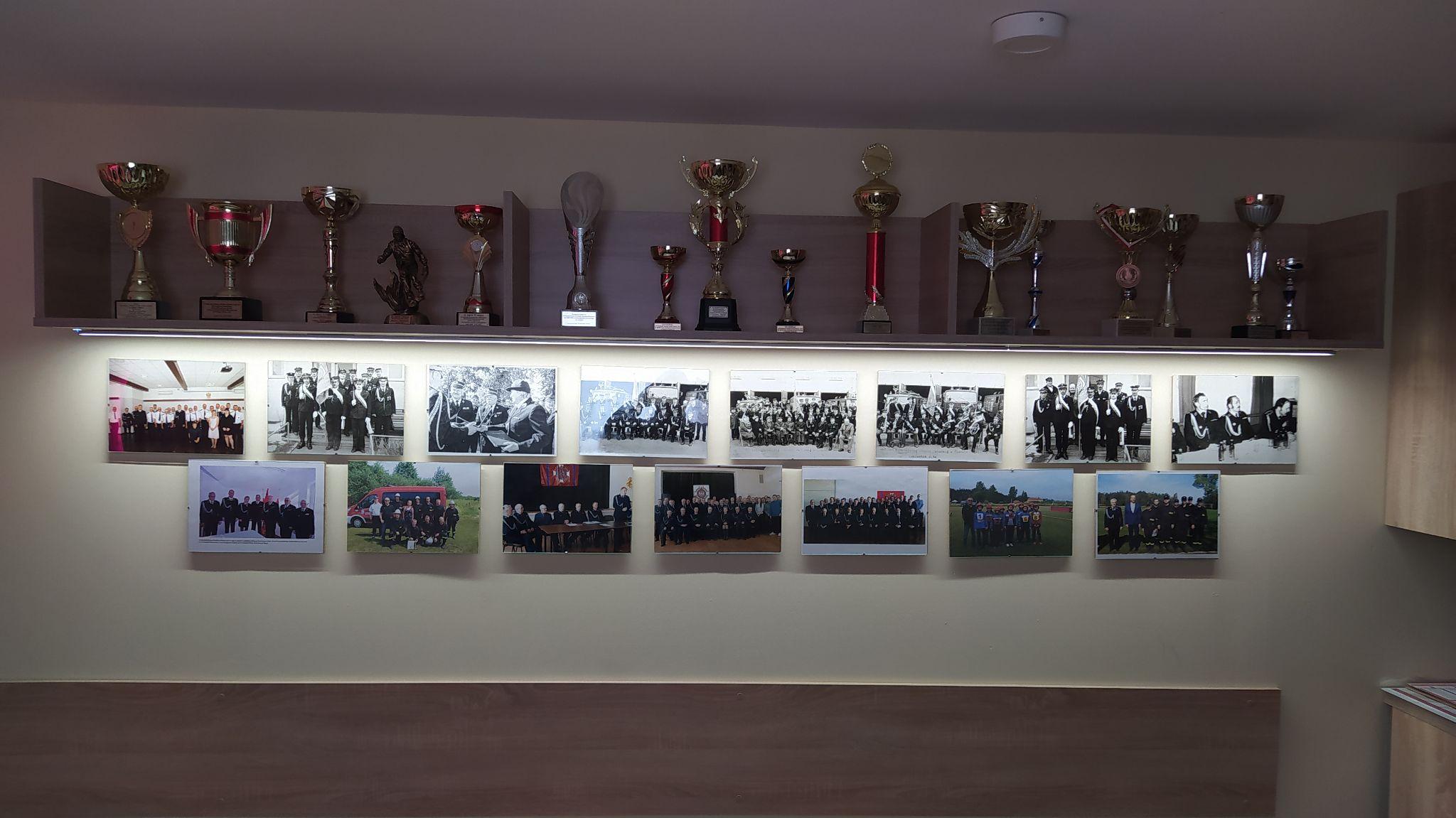 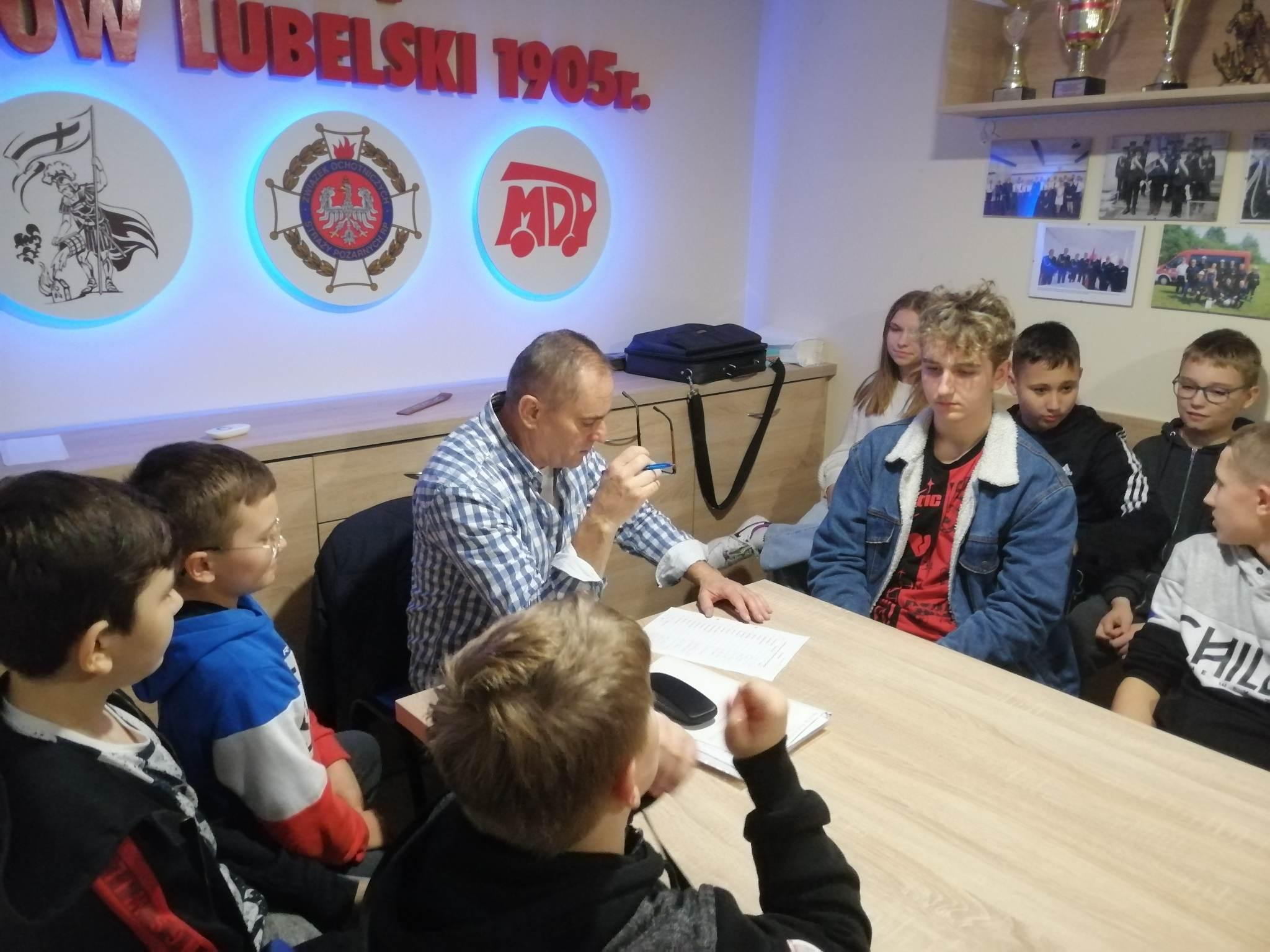 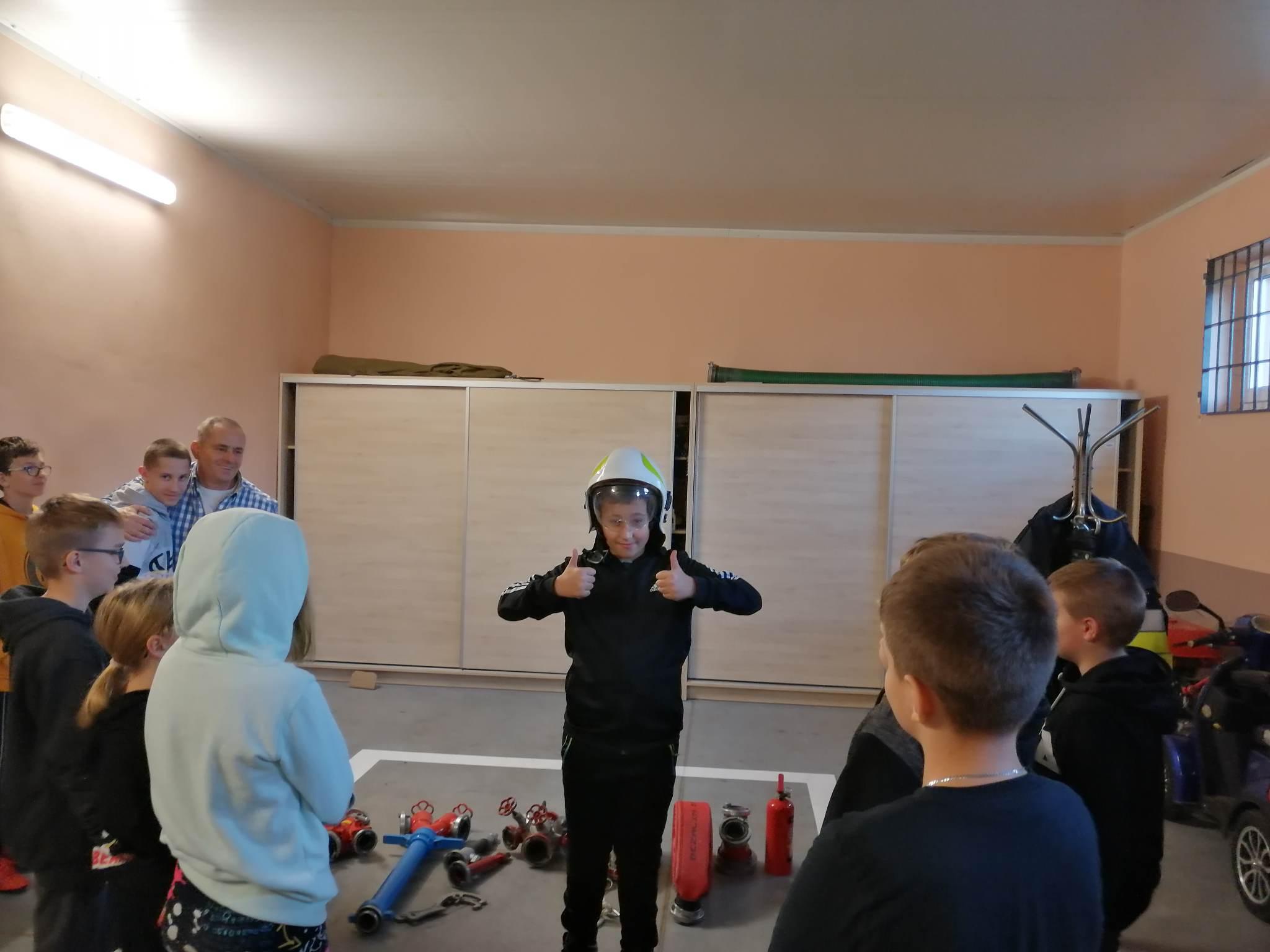 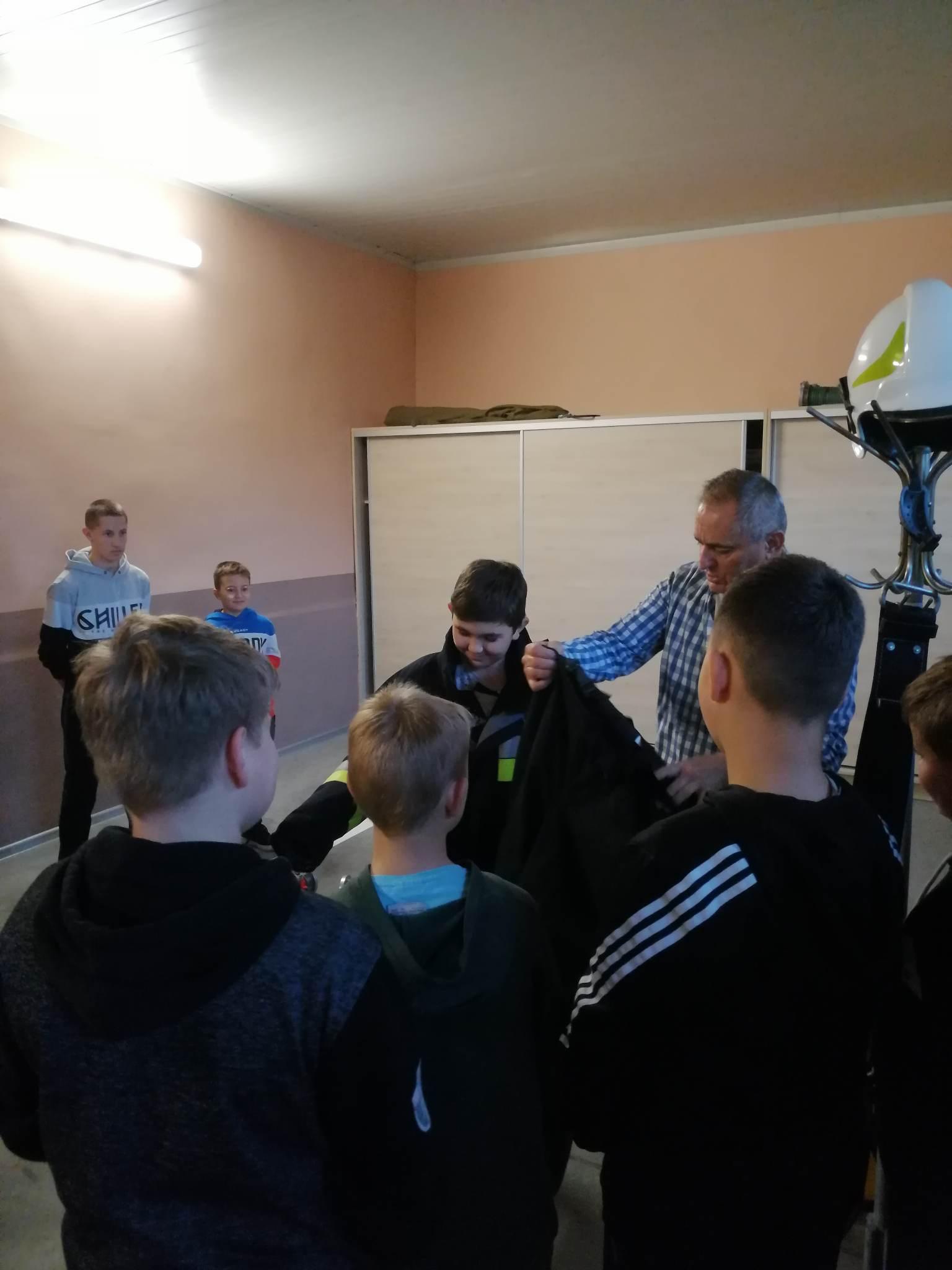 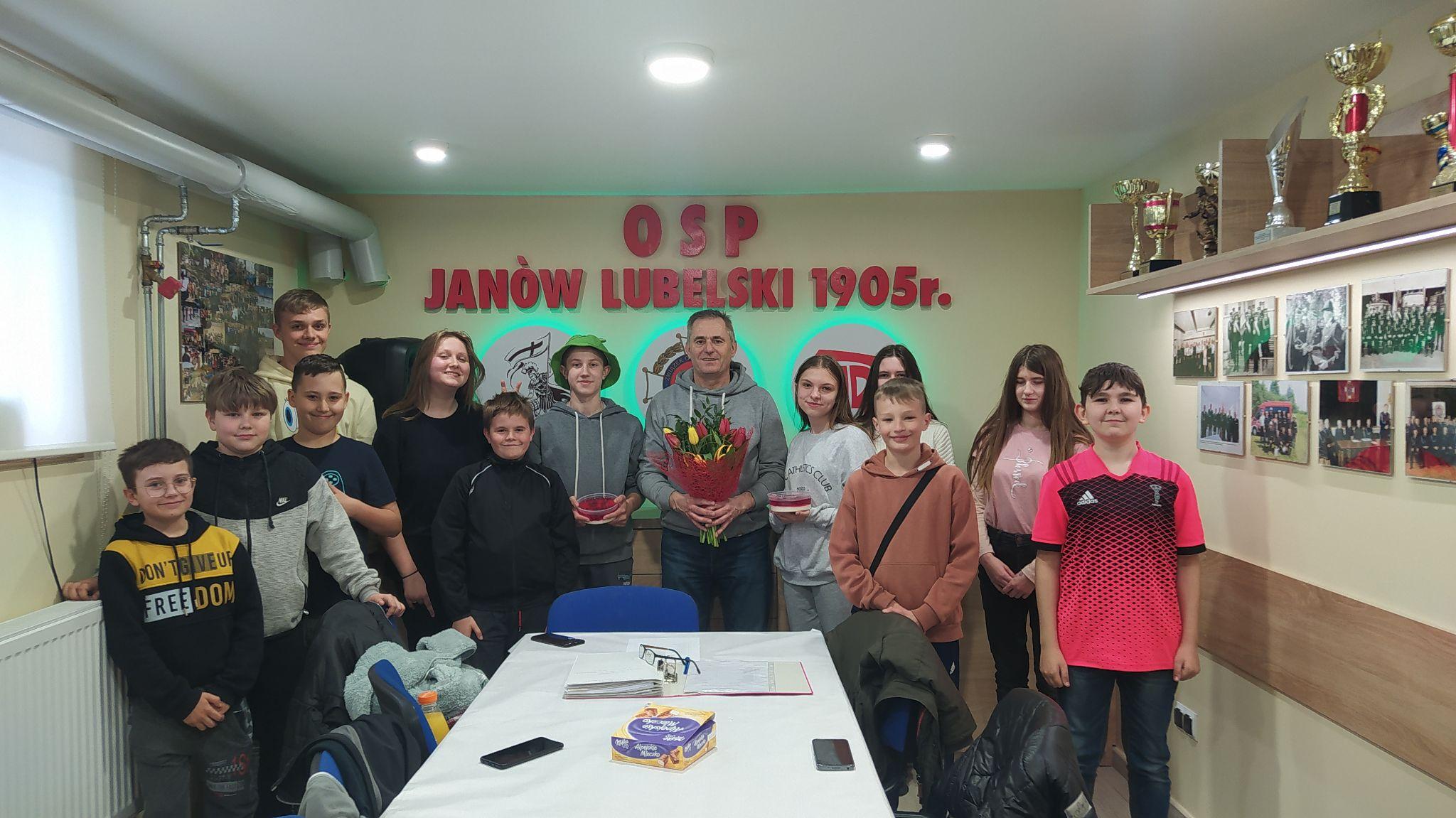 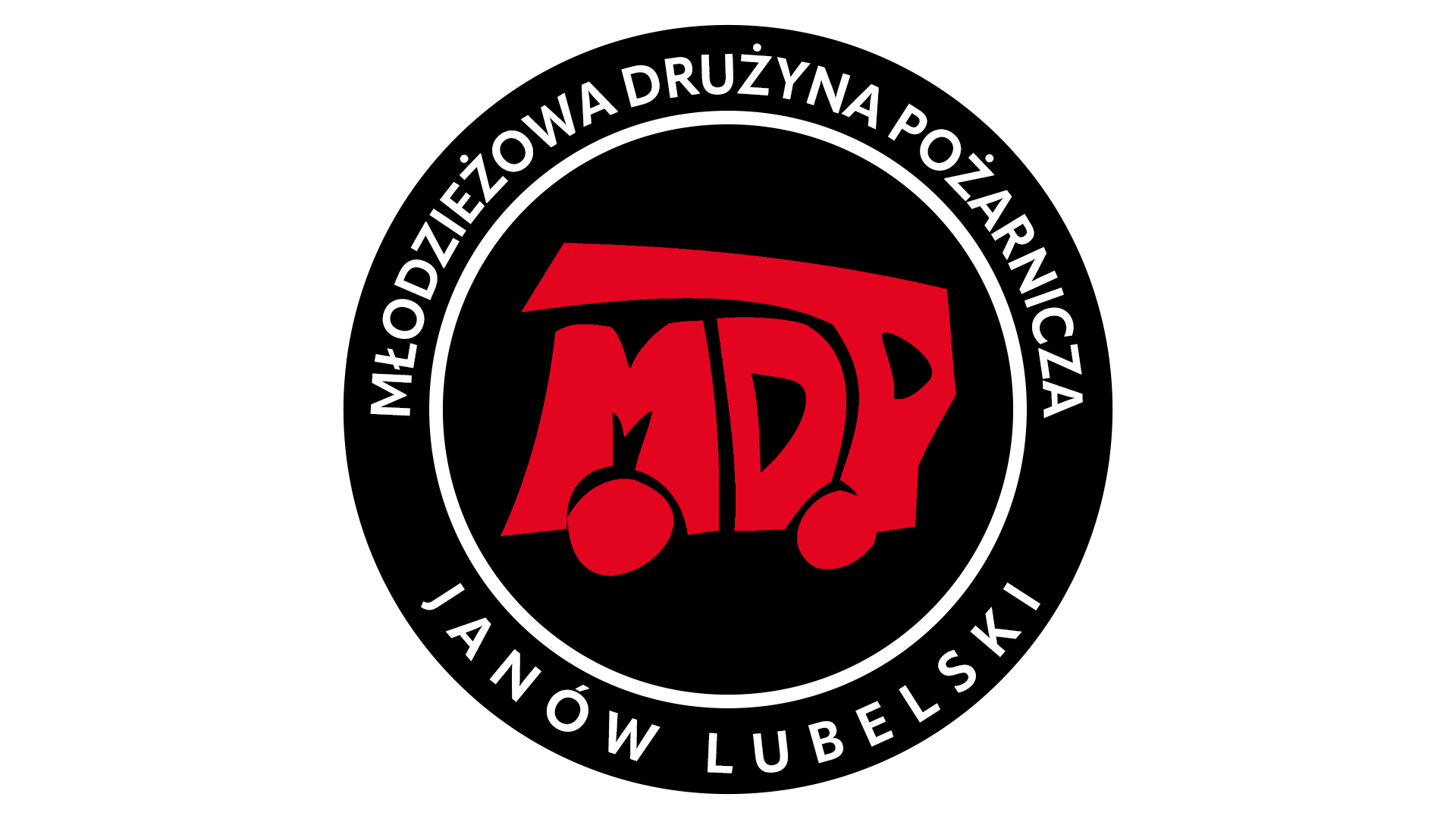 Sprawozdanie z działalności Młodzieżowej Drużyny Pożarniczej
Wizyta w KPPSP w Janowie Lubelskim
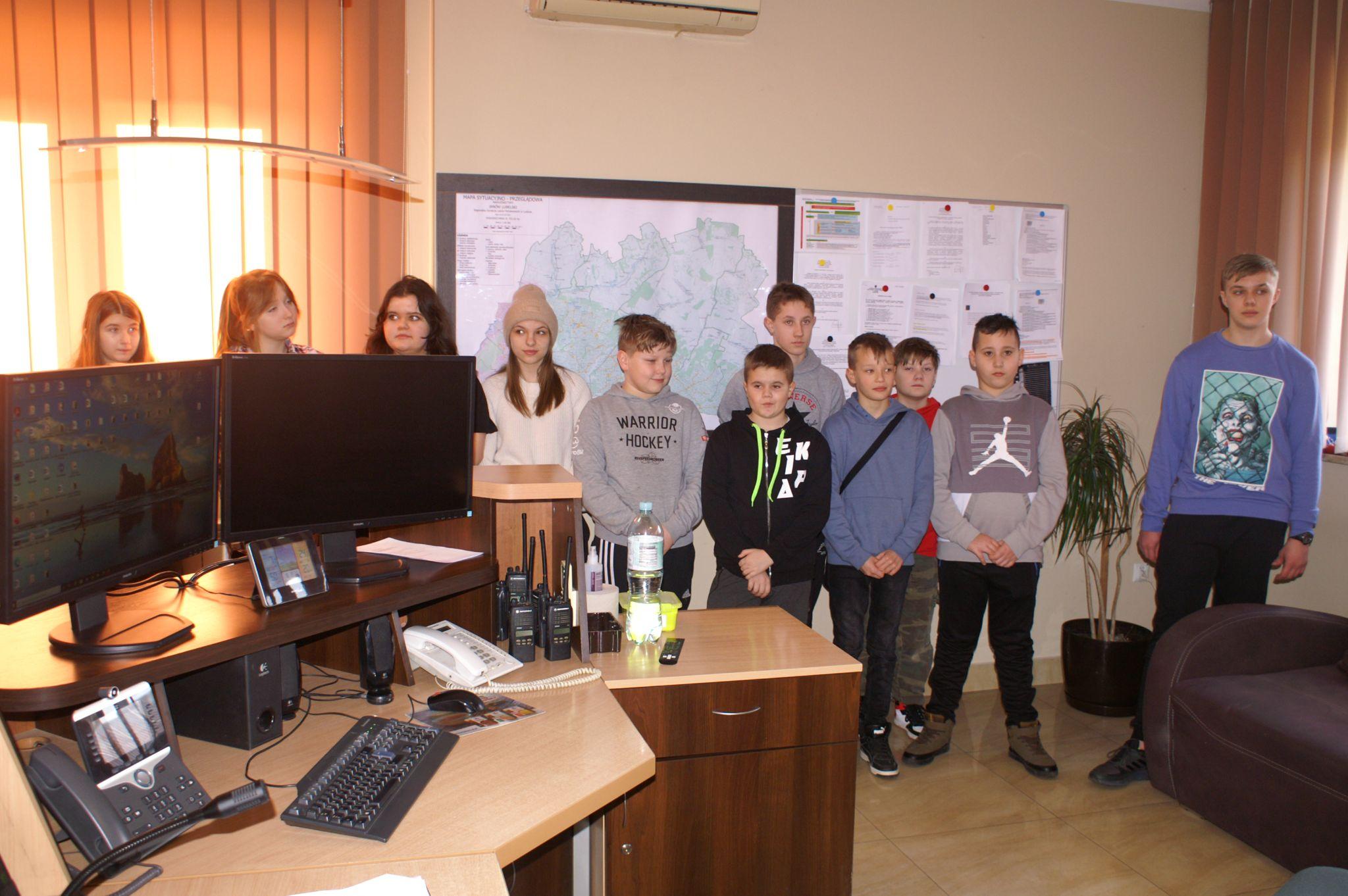 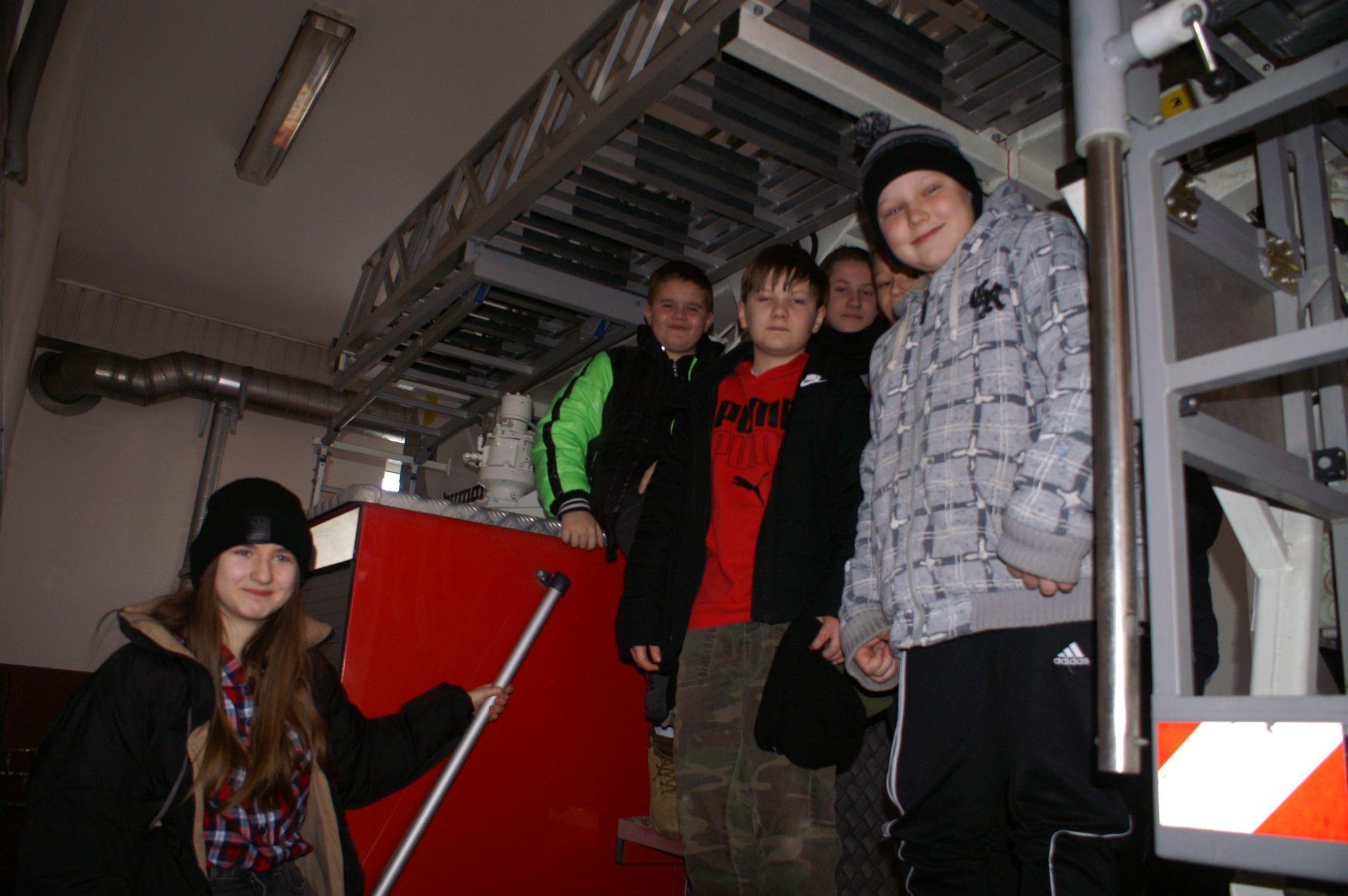 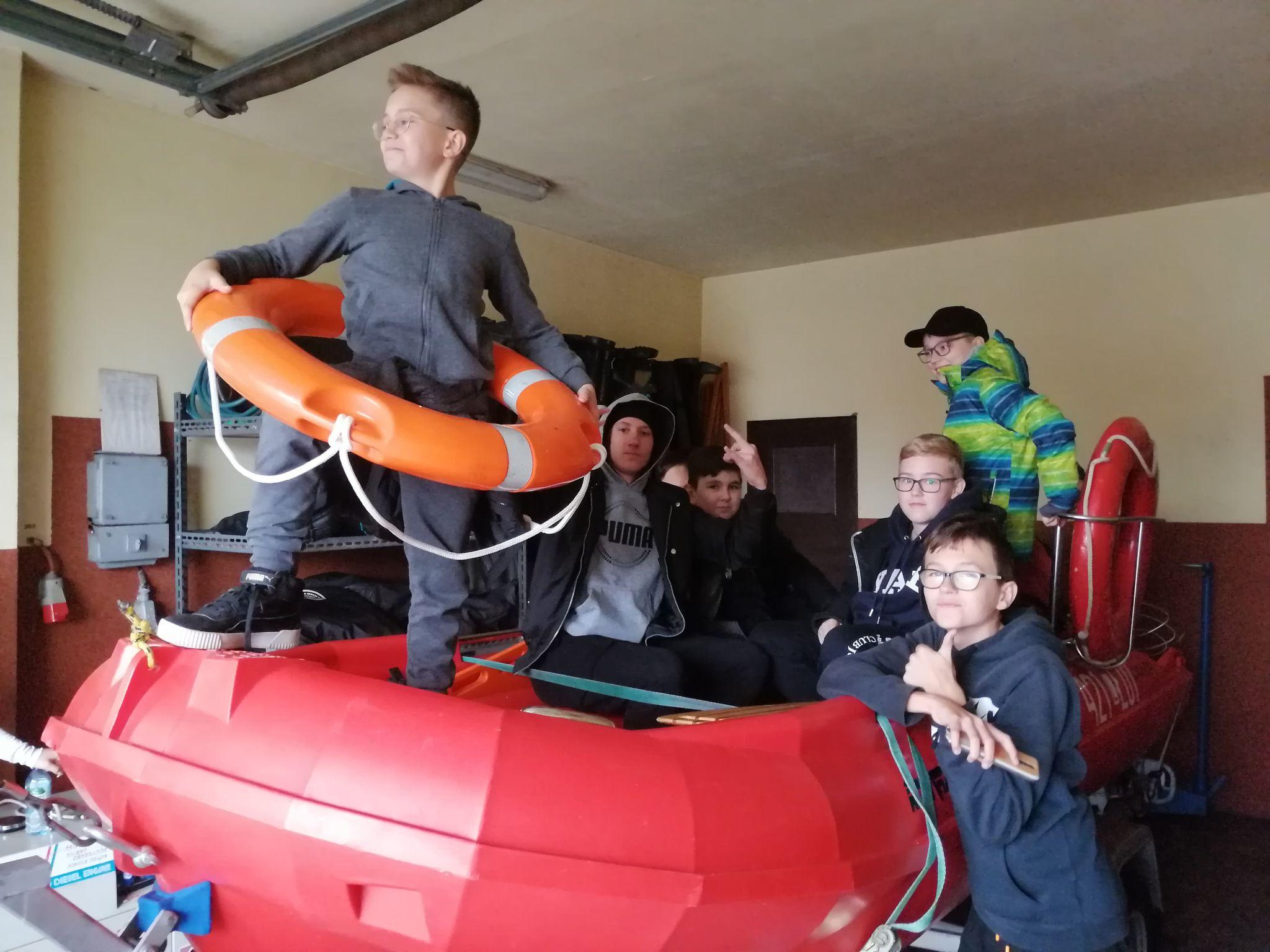 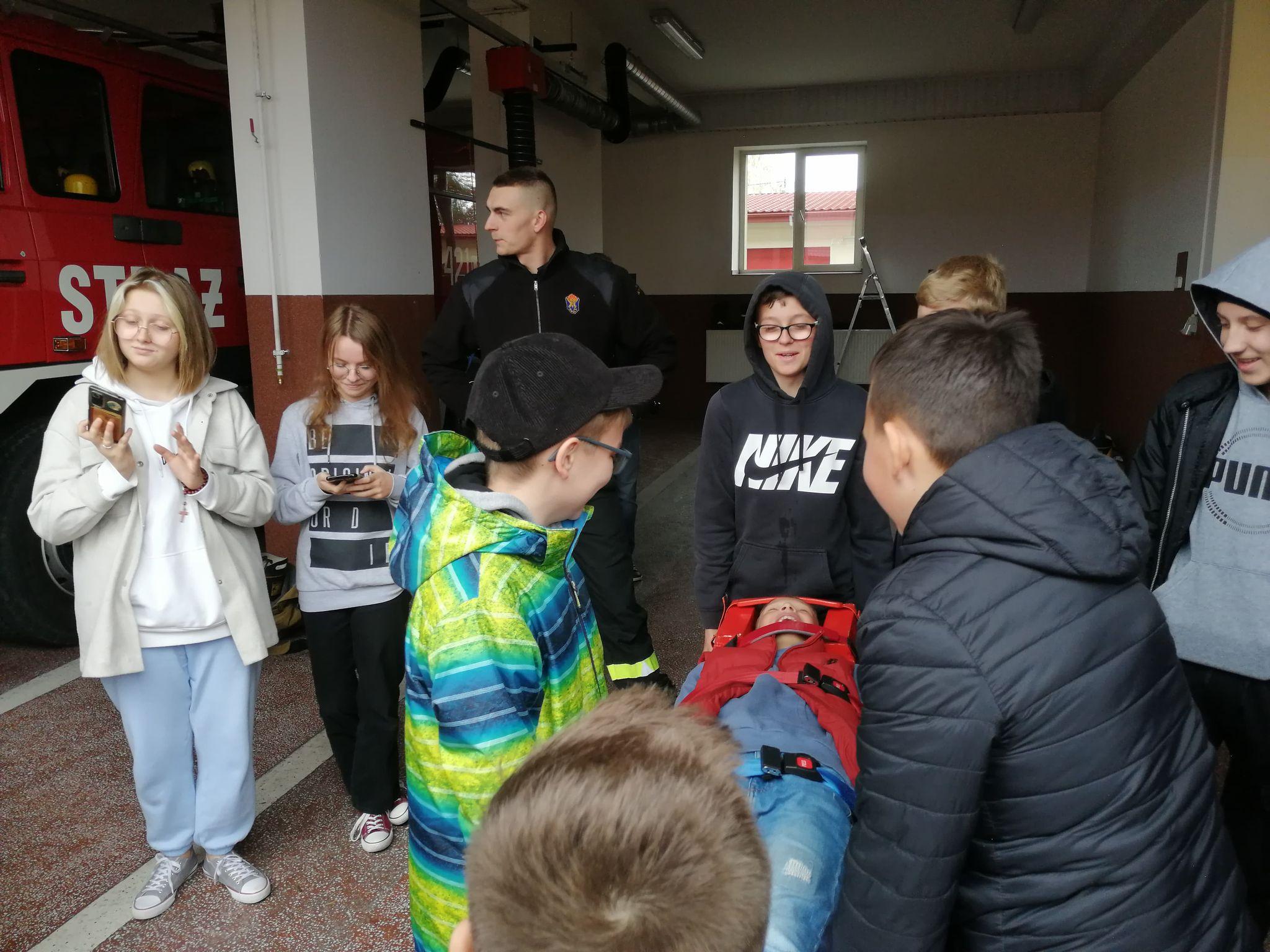 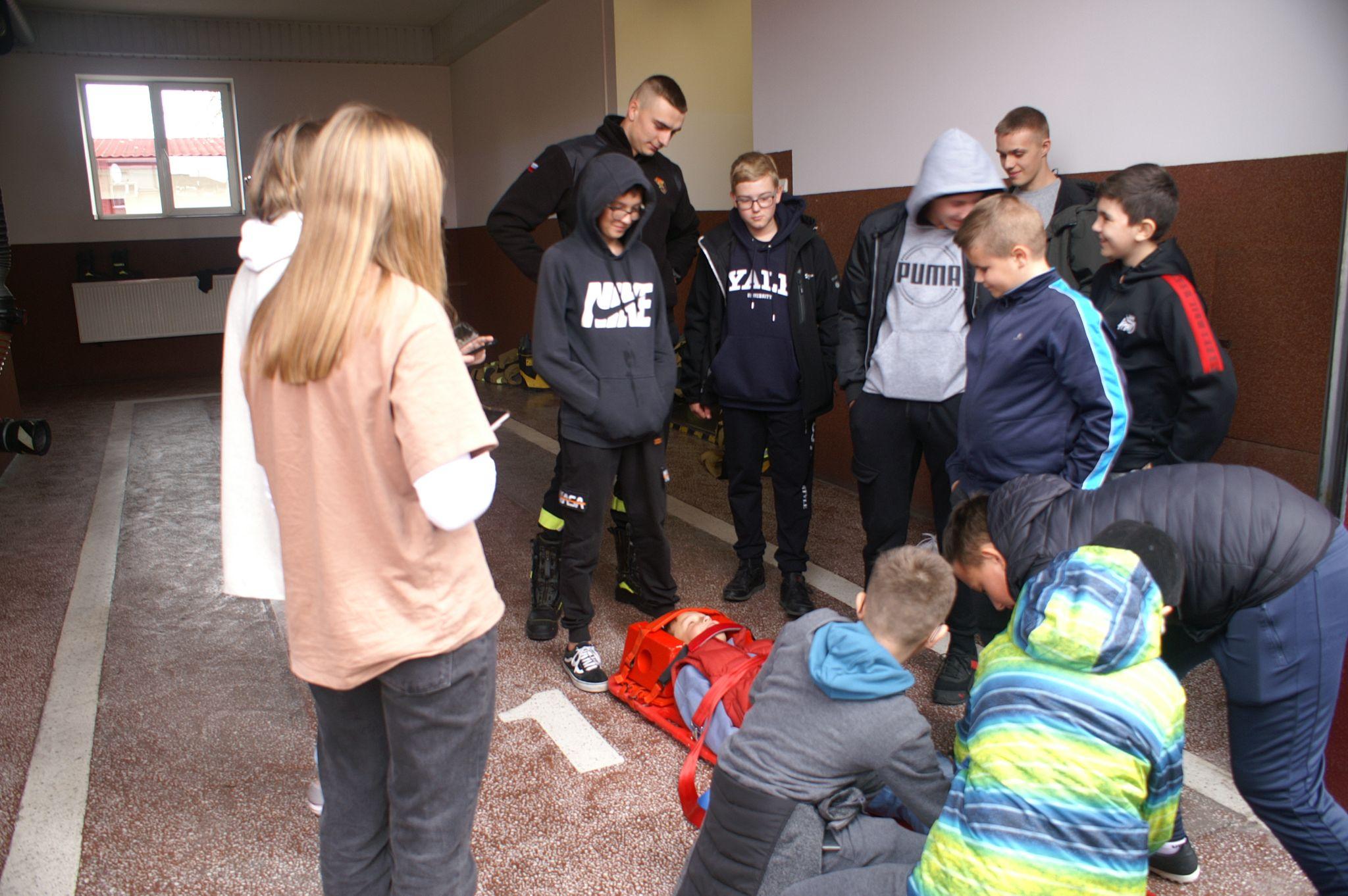 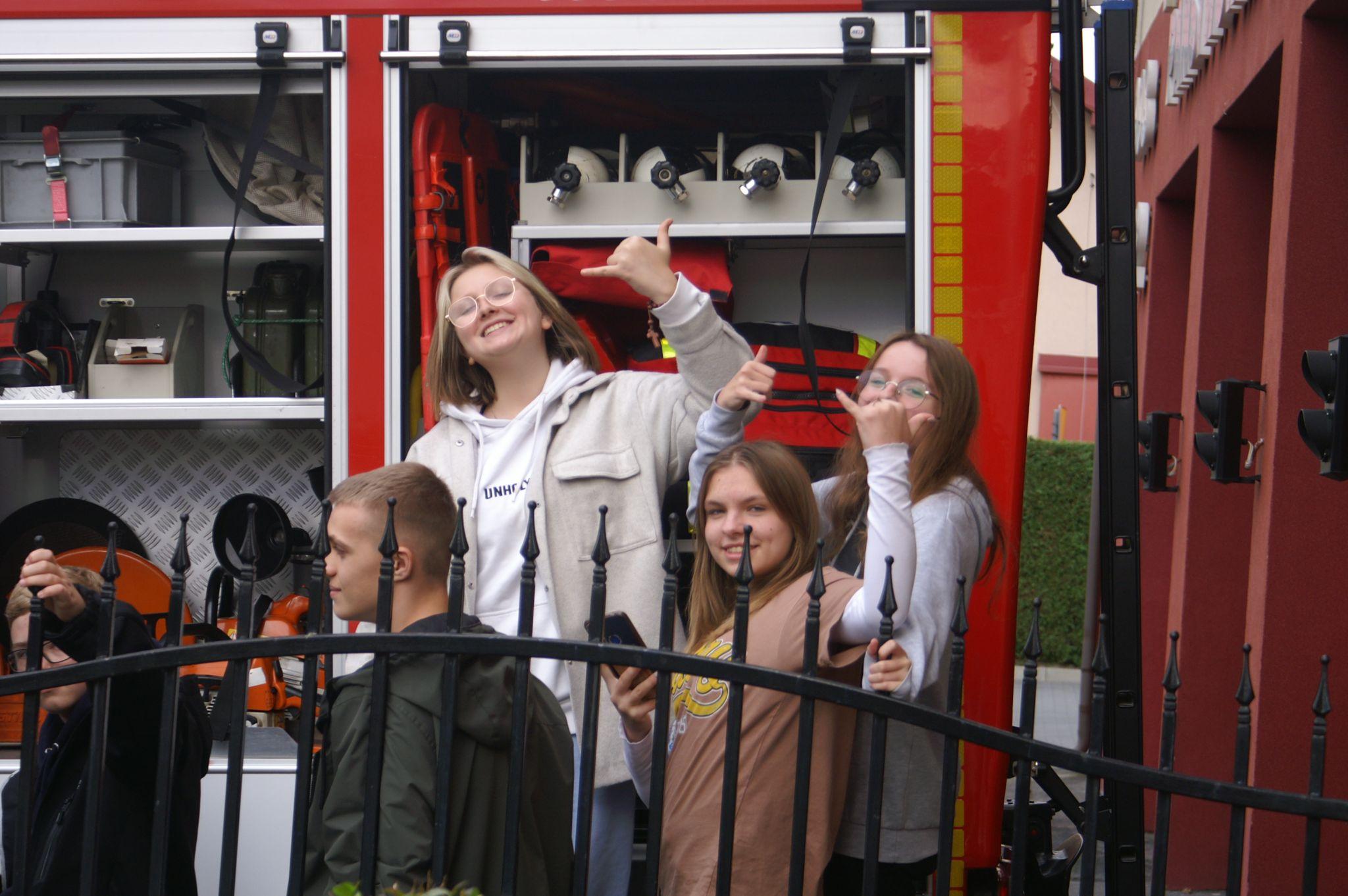 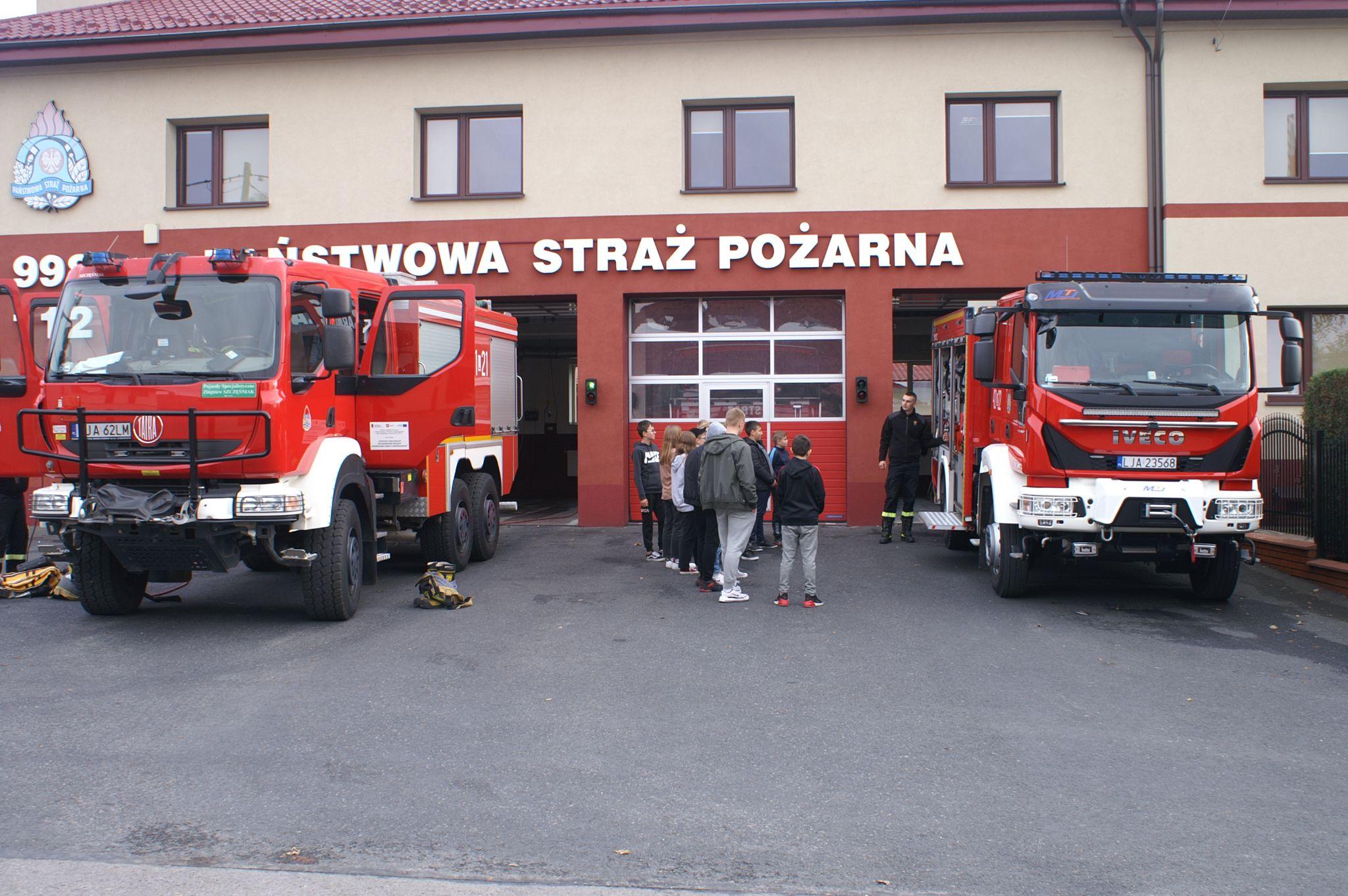 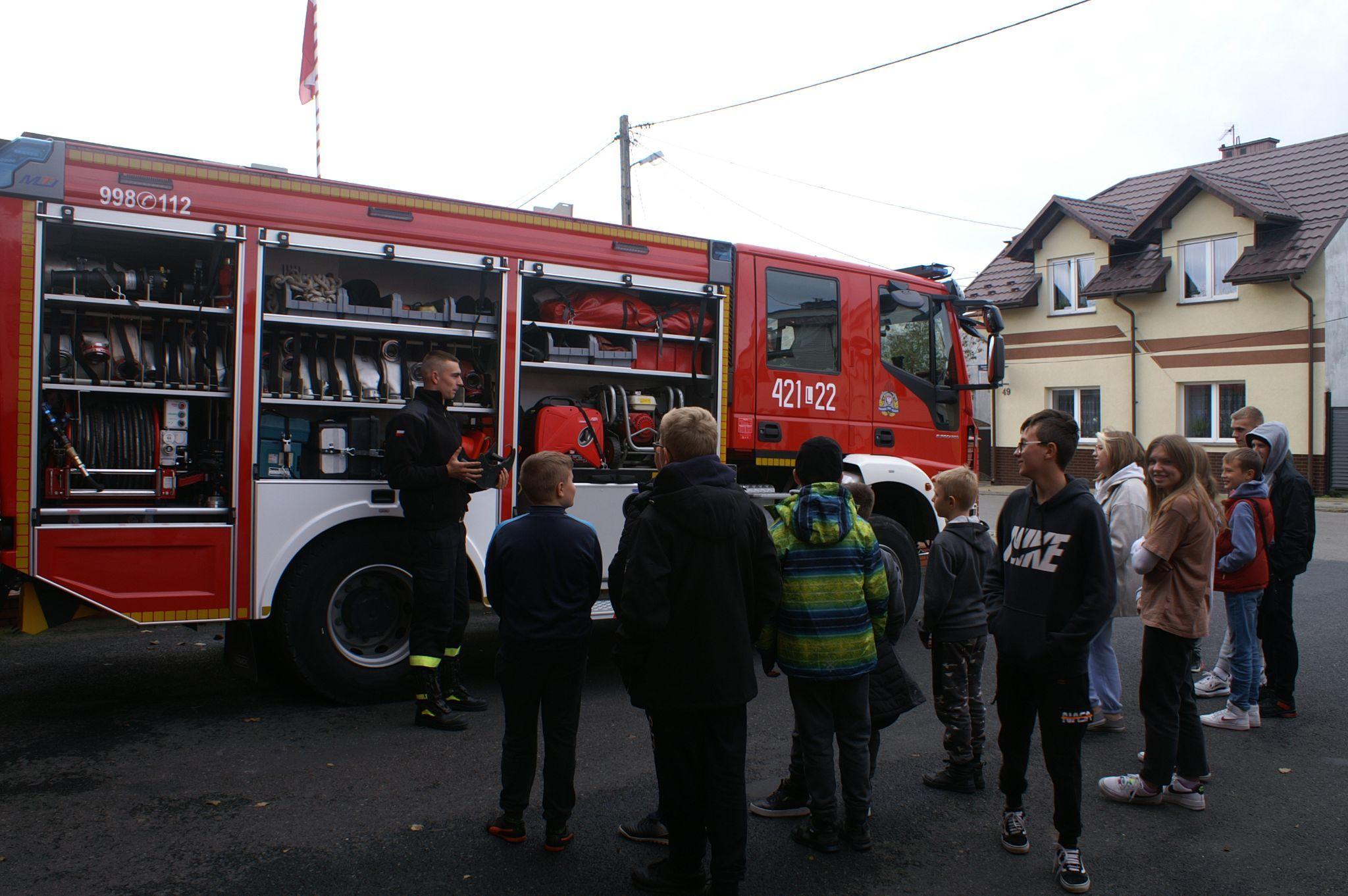 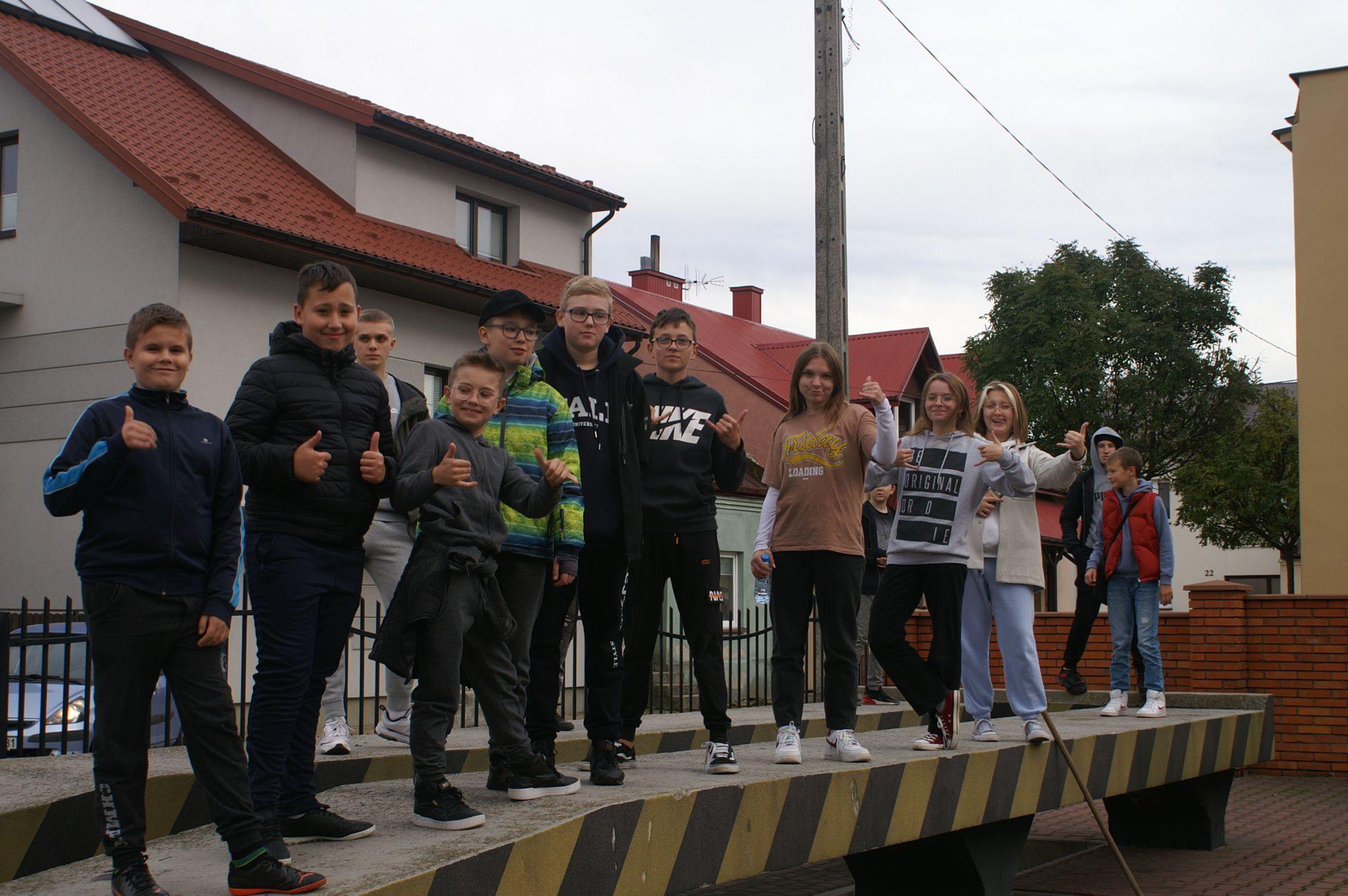 Udział w uroczystościach obchodów Konstytucji 3 Maja
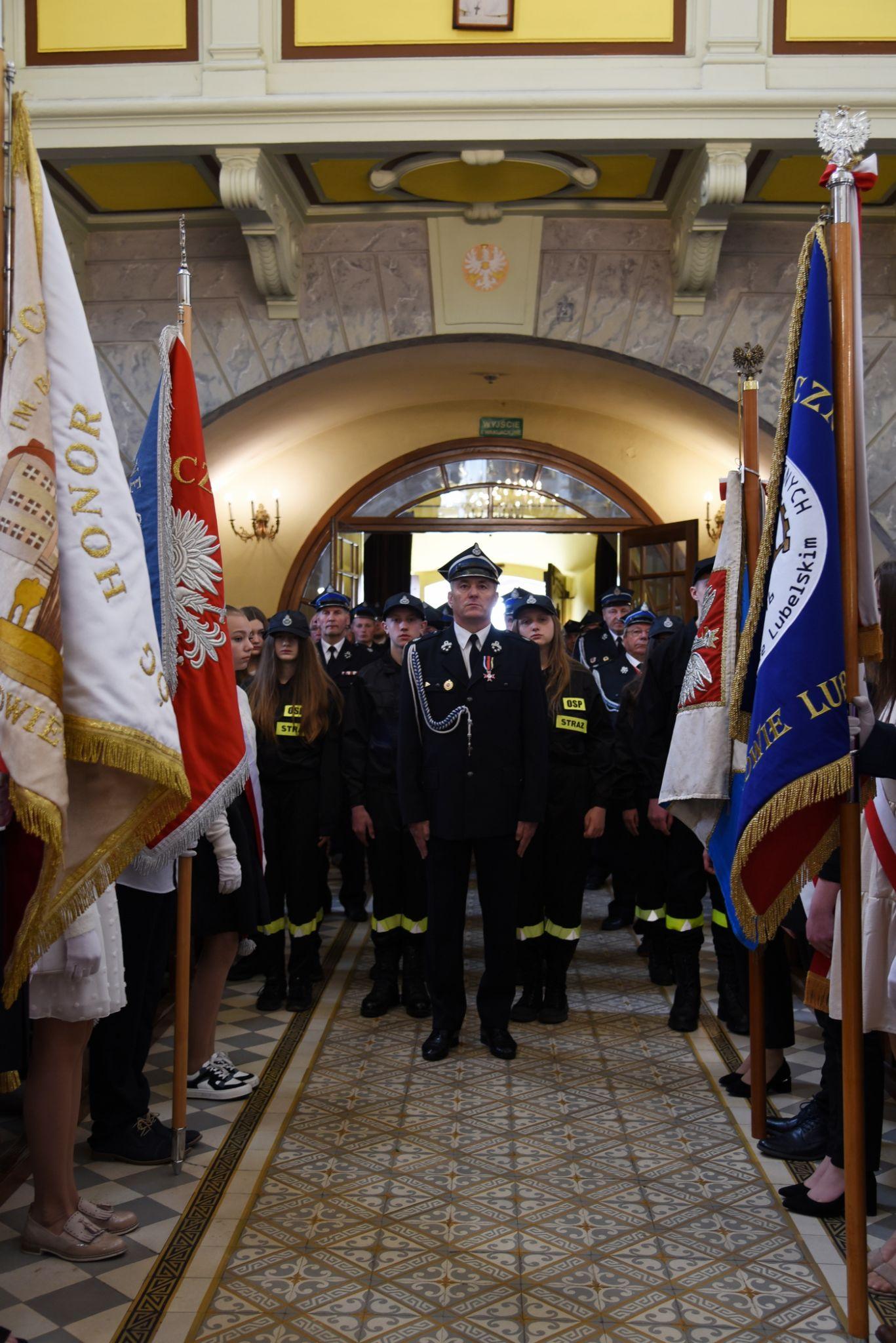 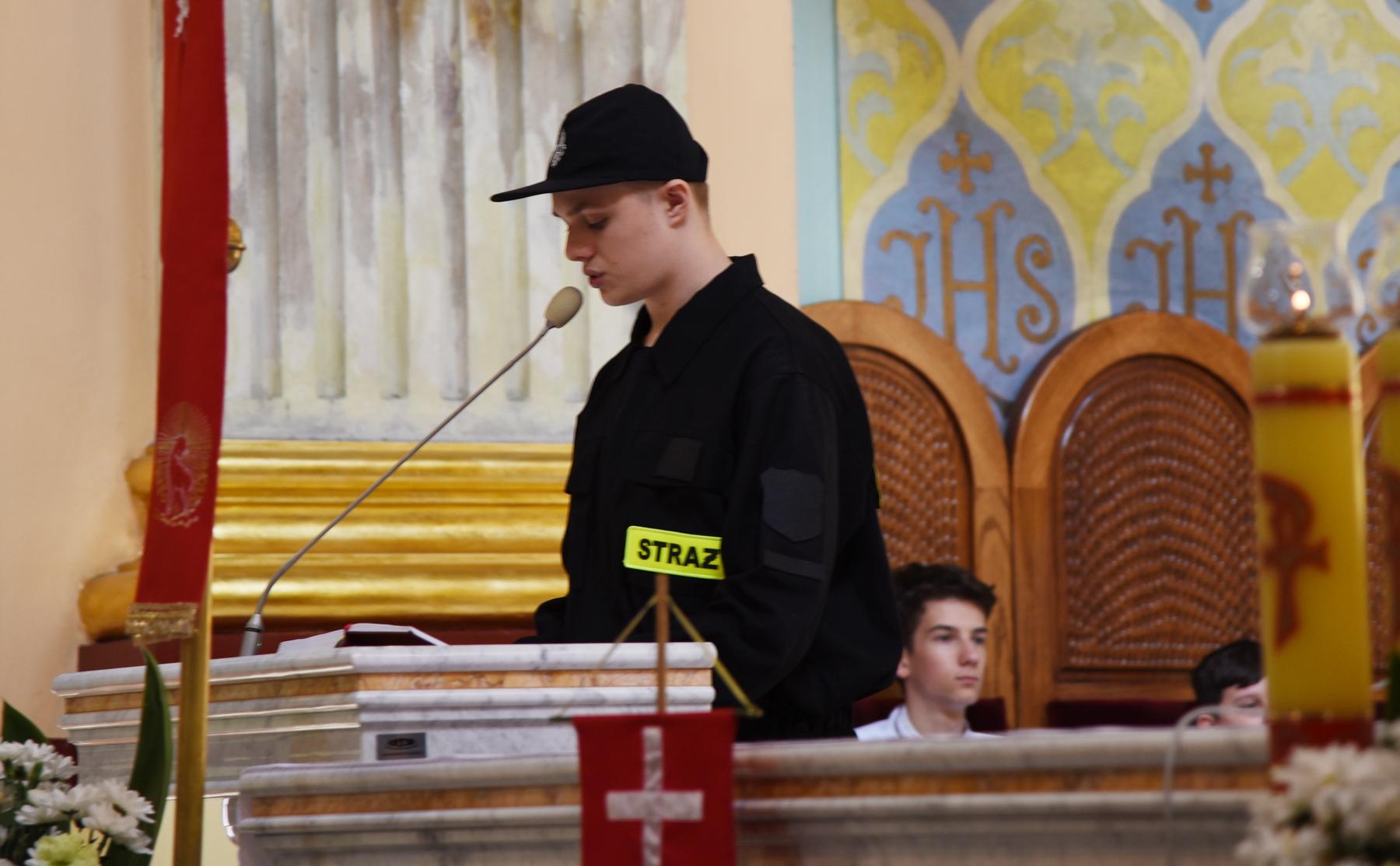 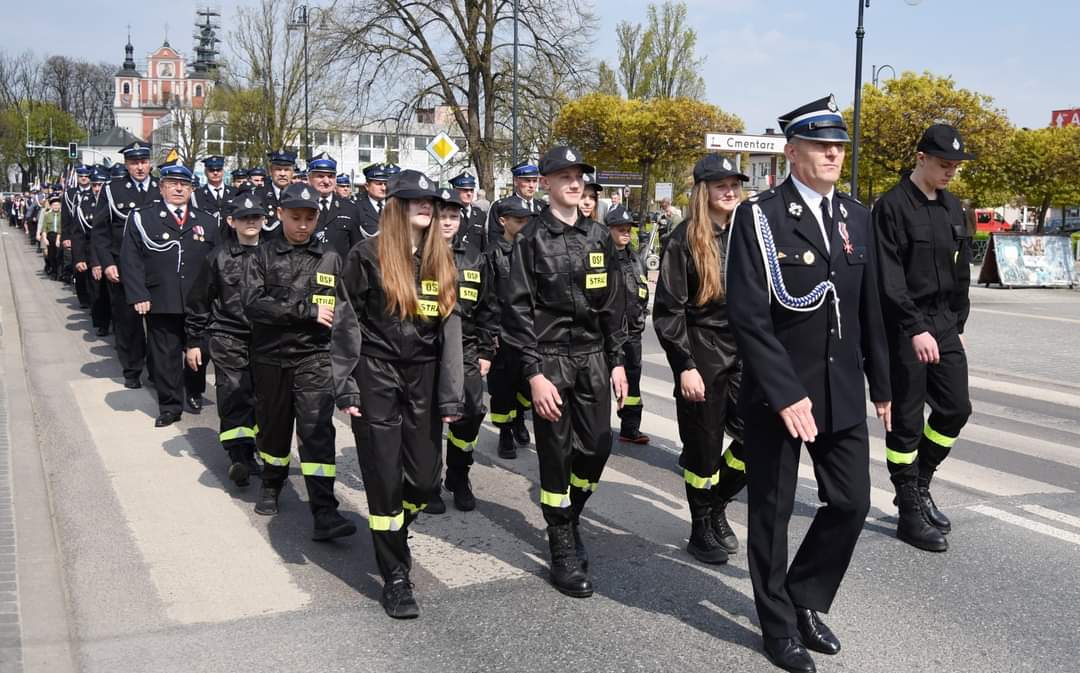 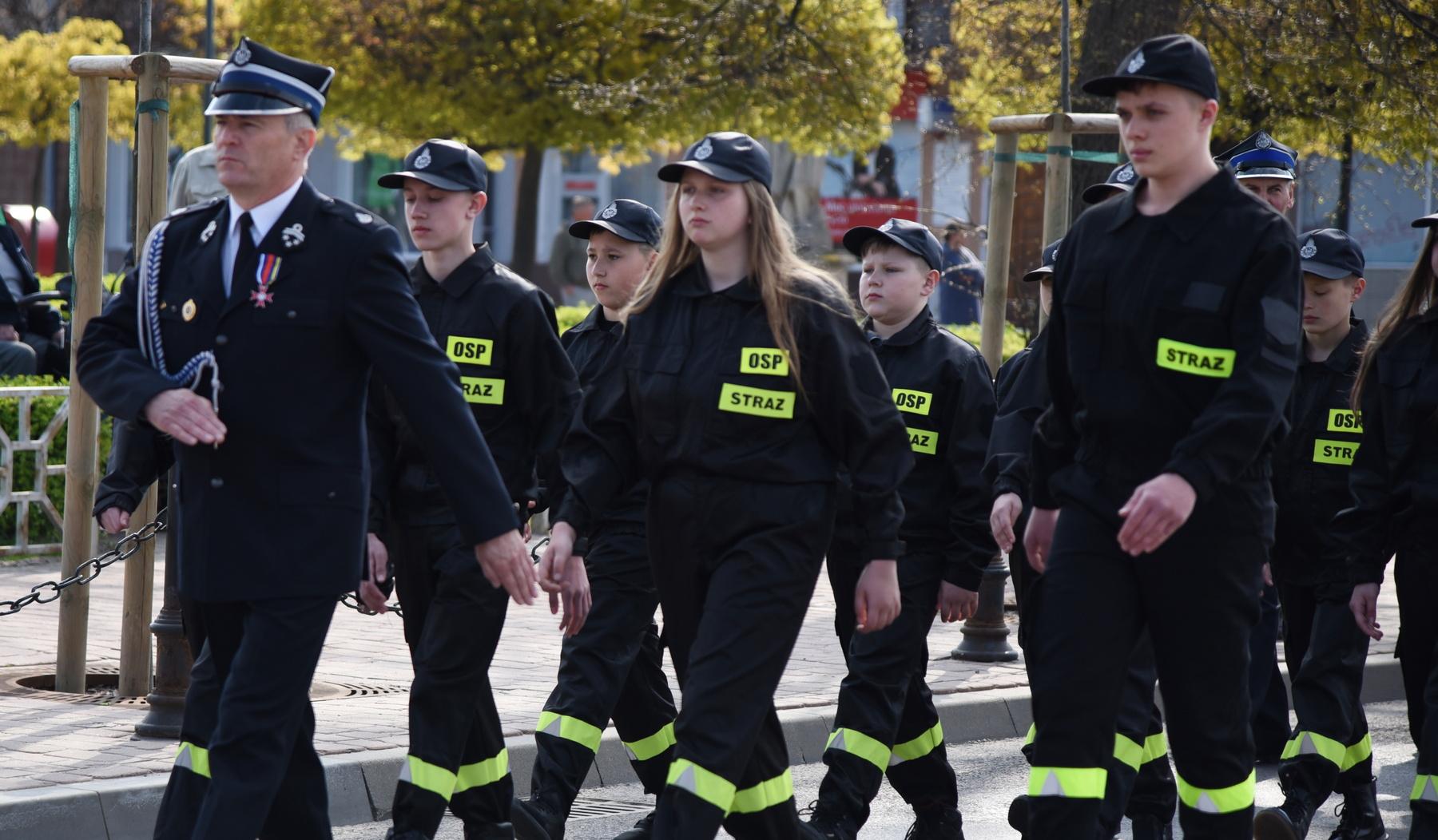 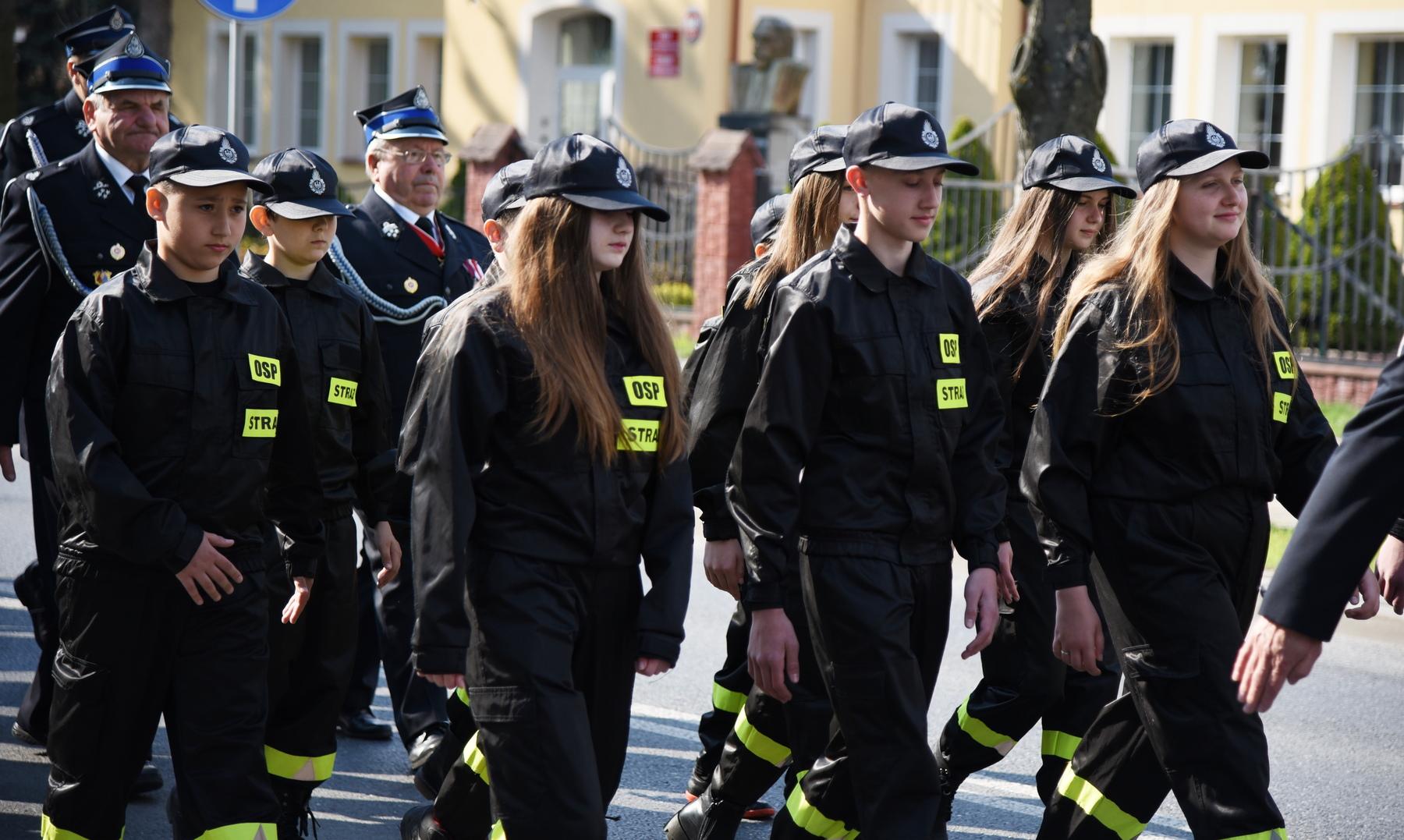 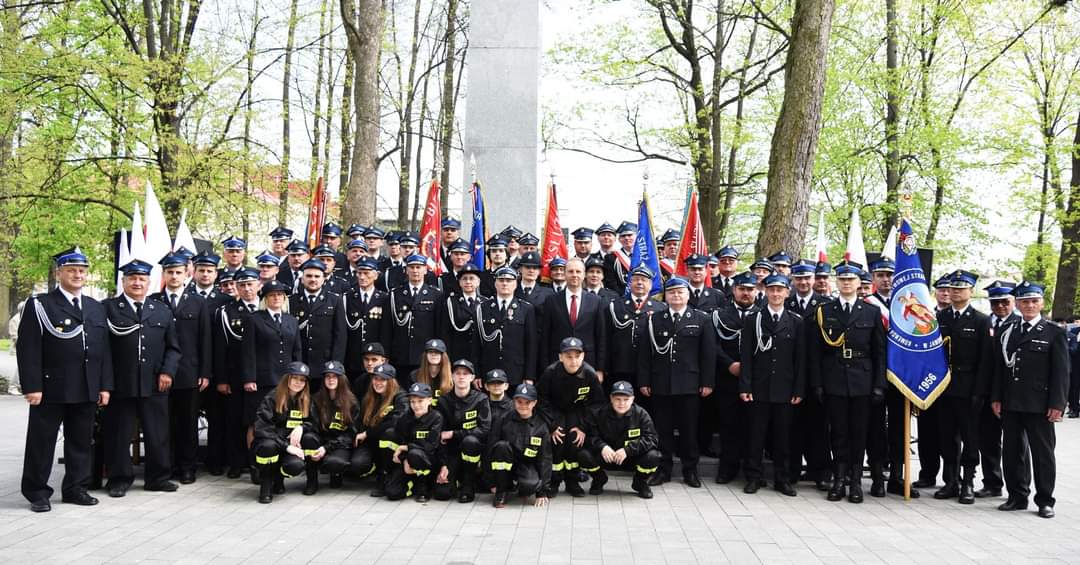 Odznaczenie brązową odznaką MDP
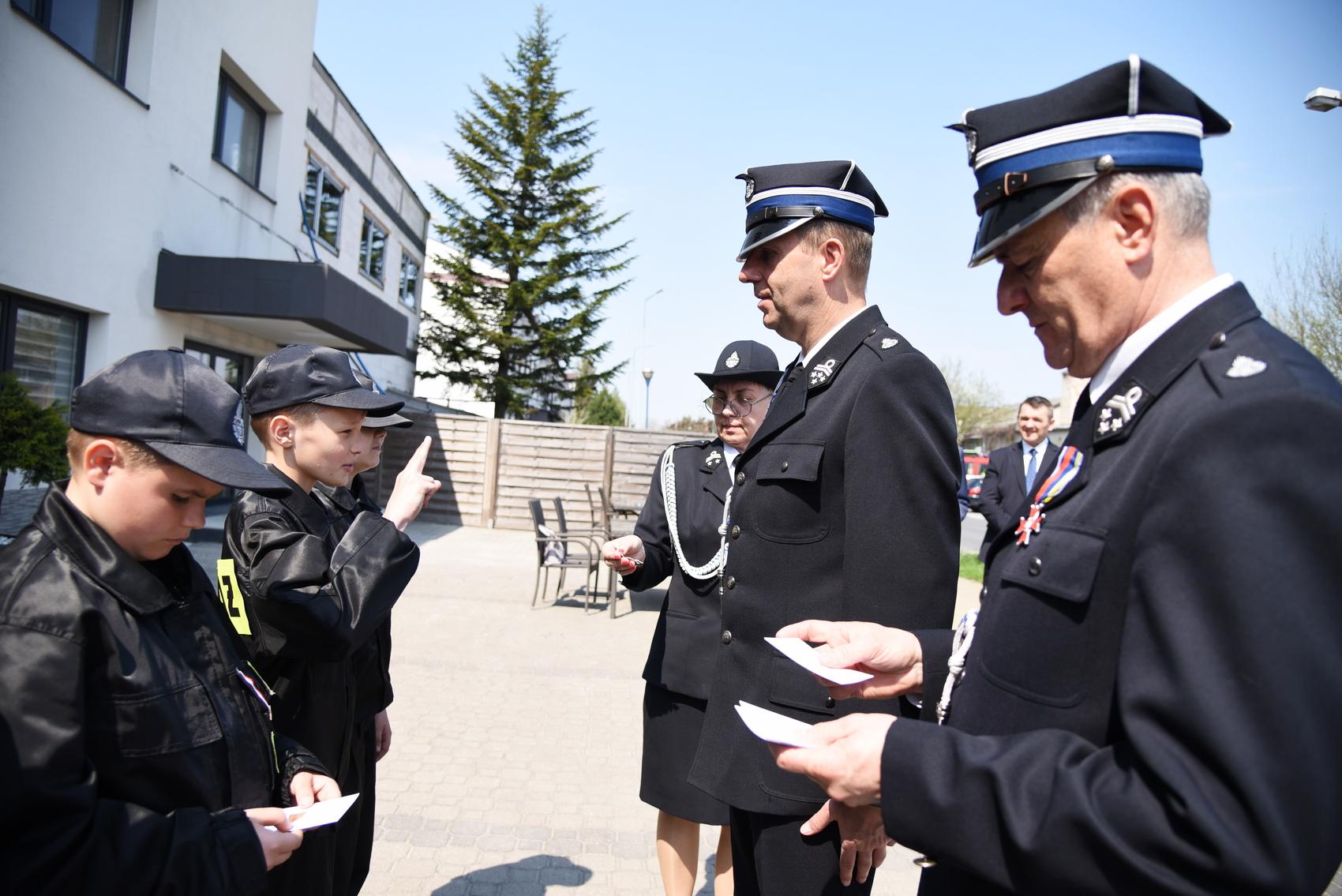 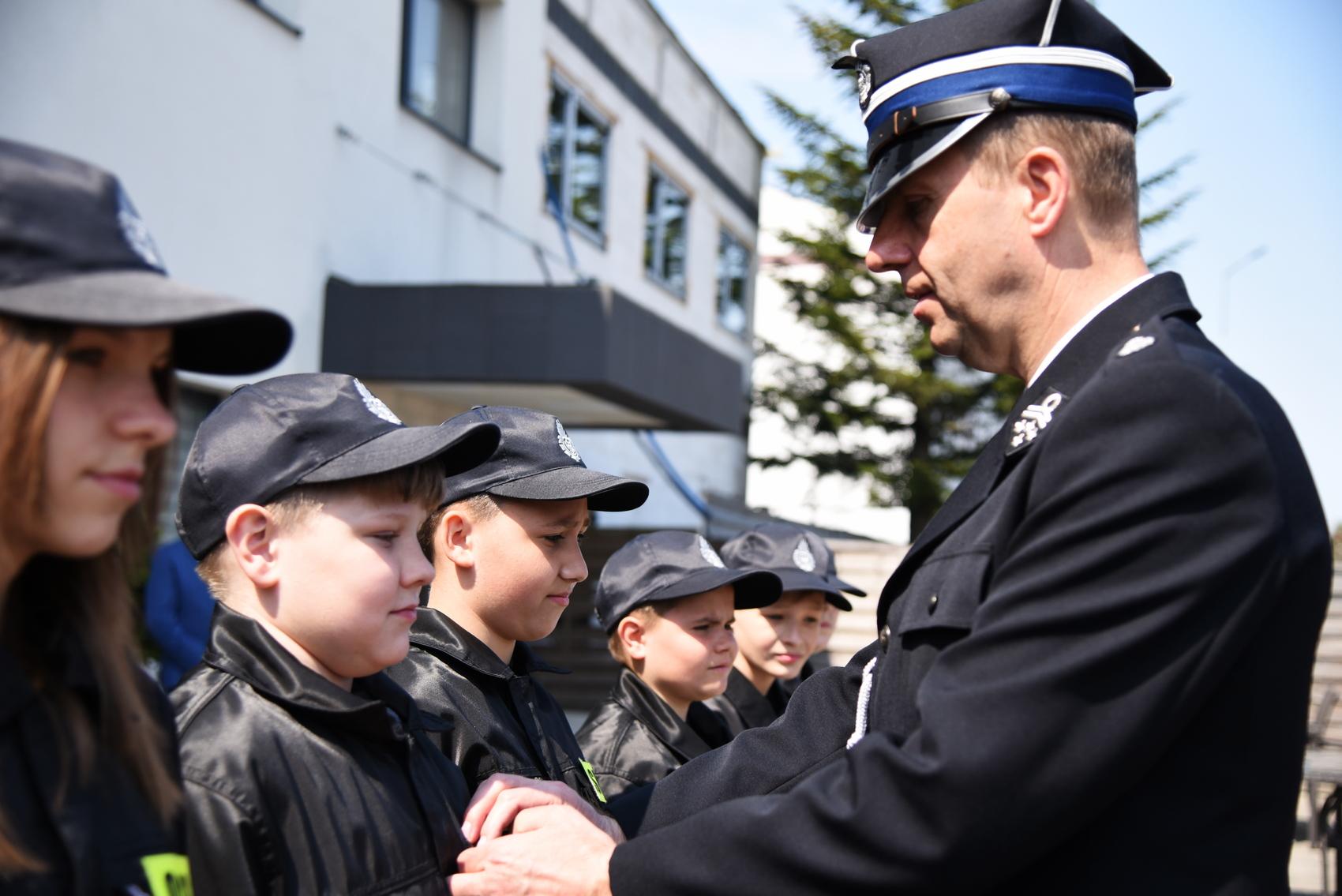 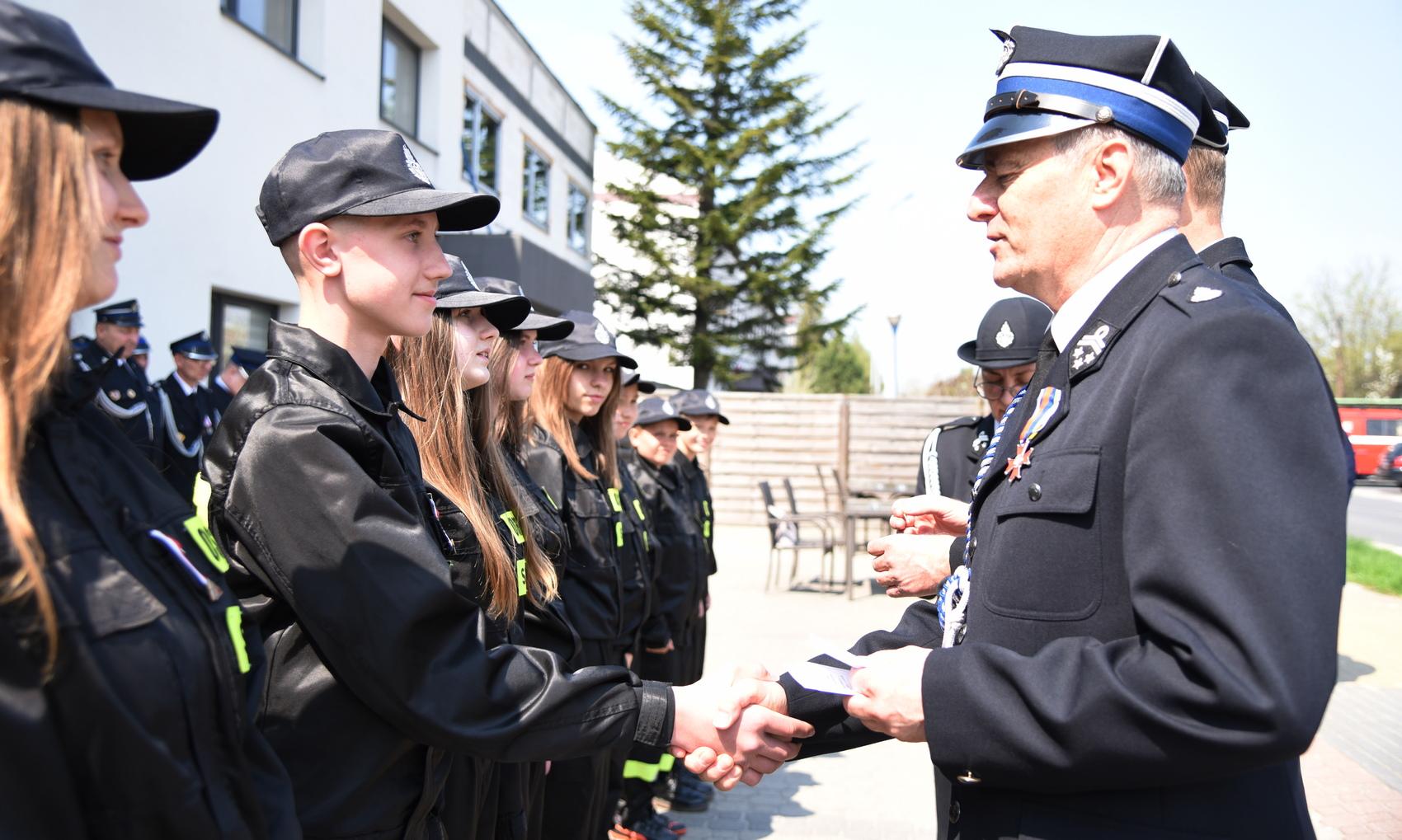 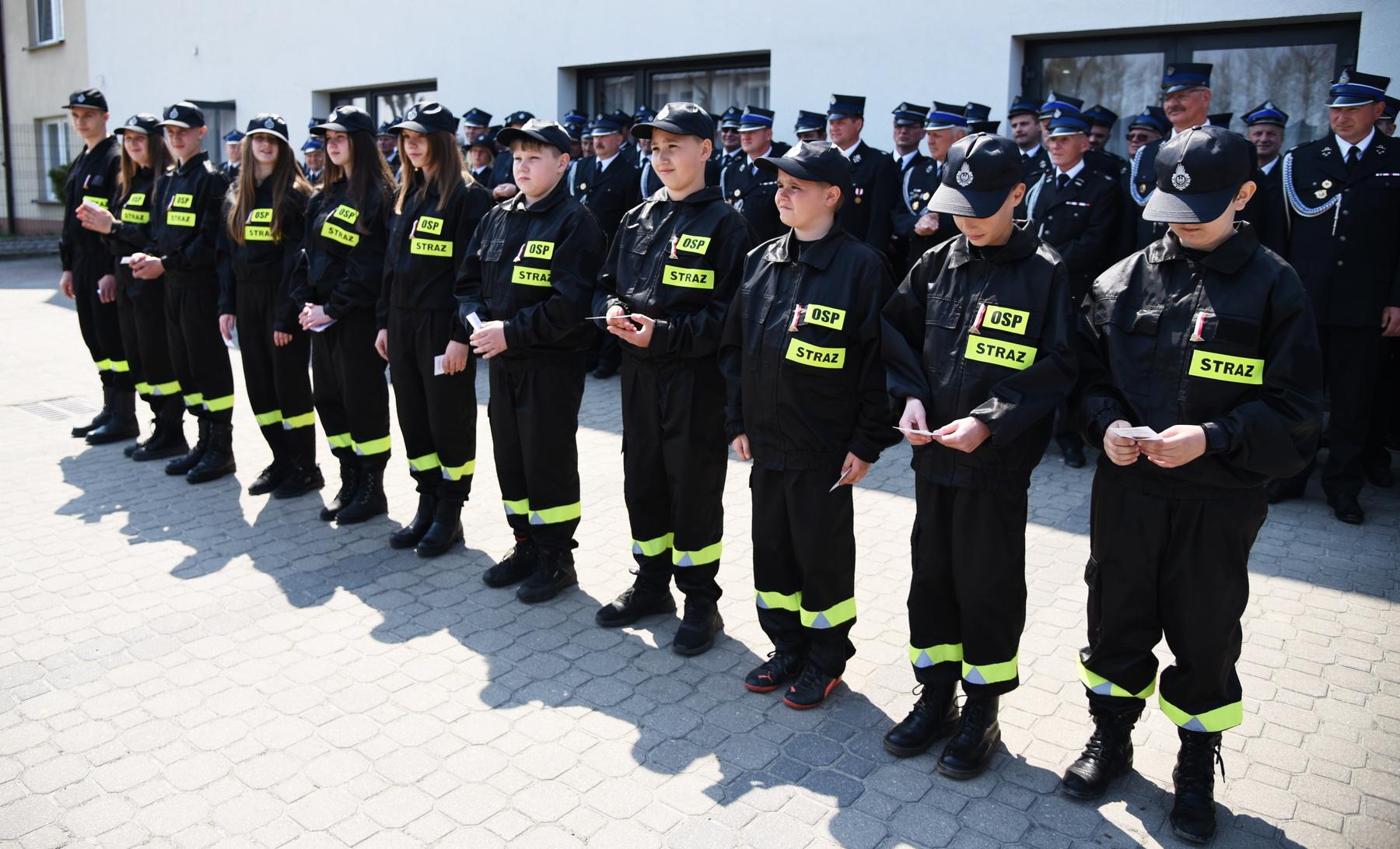 Pokazy działalności w szkołach
Zespół Szkolno-Przedszkolny w Janowie Lubelskim
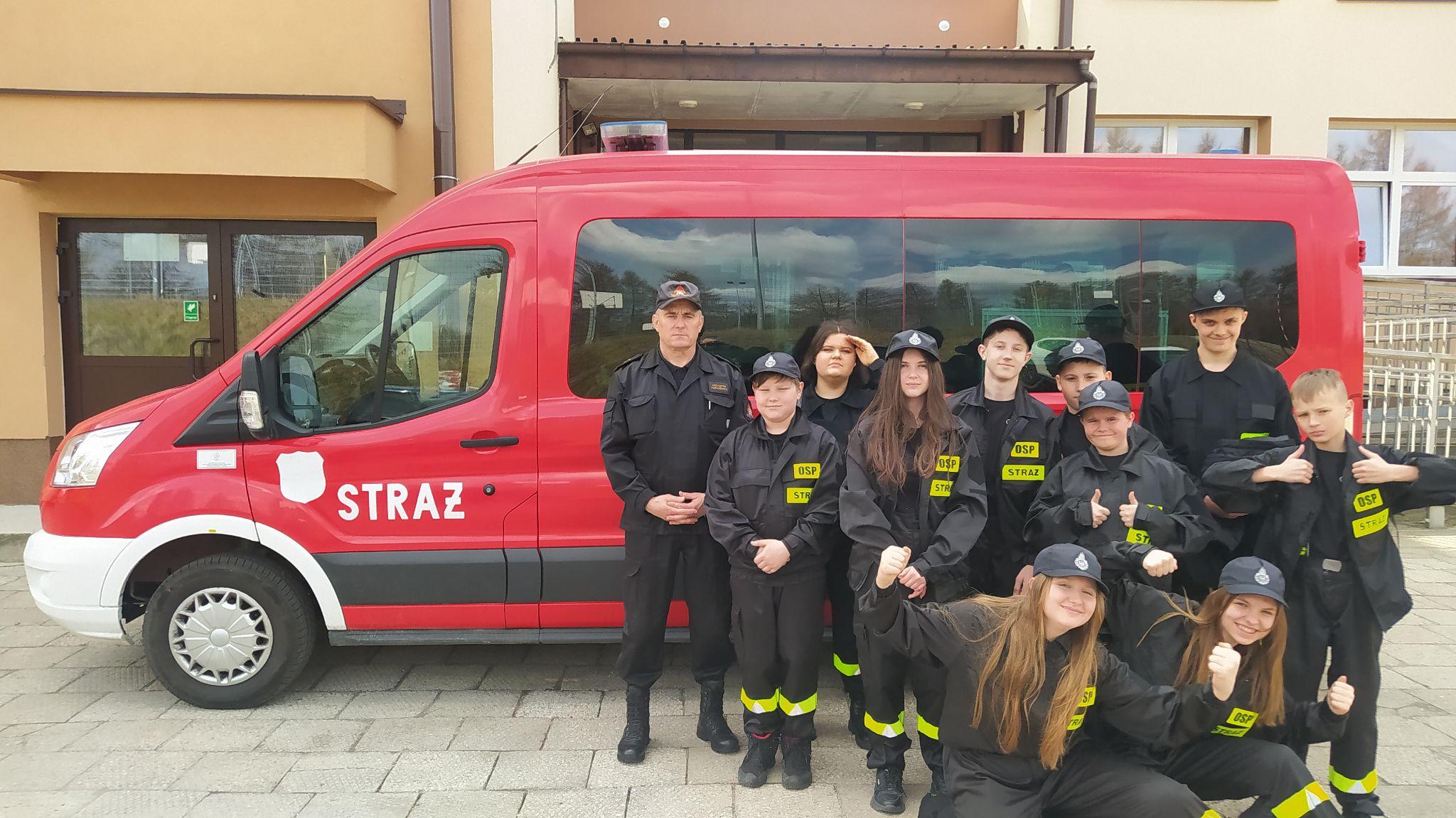 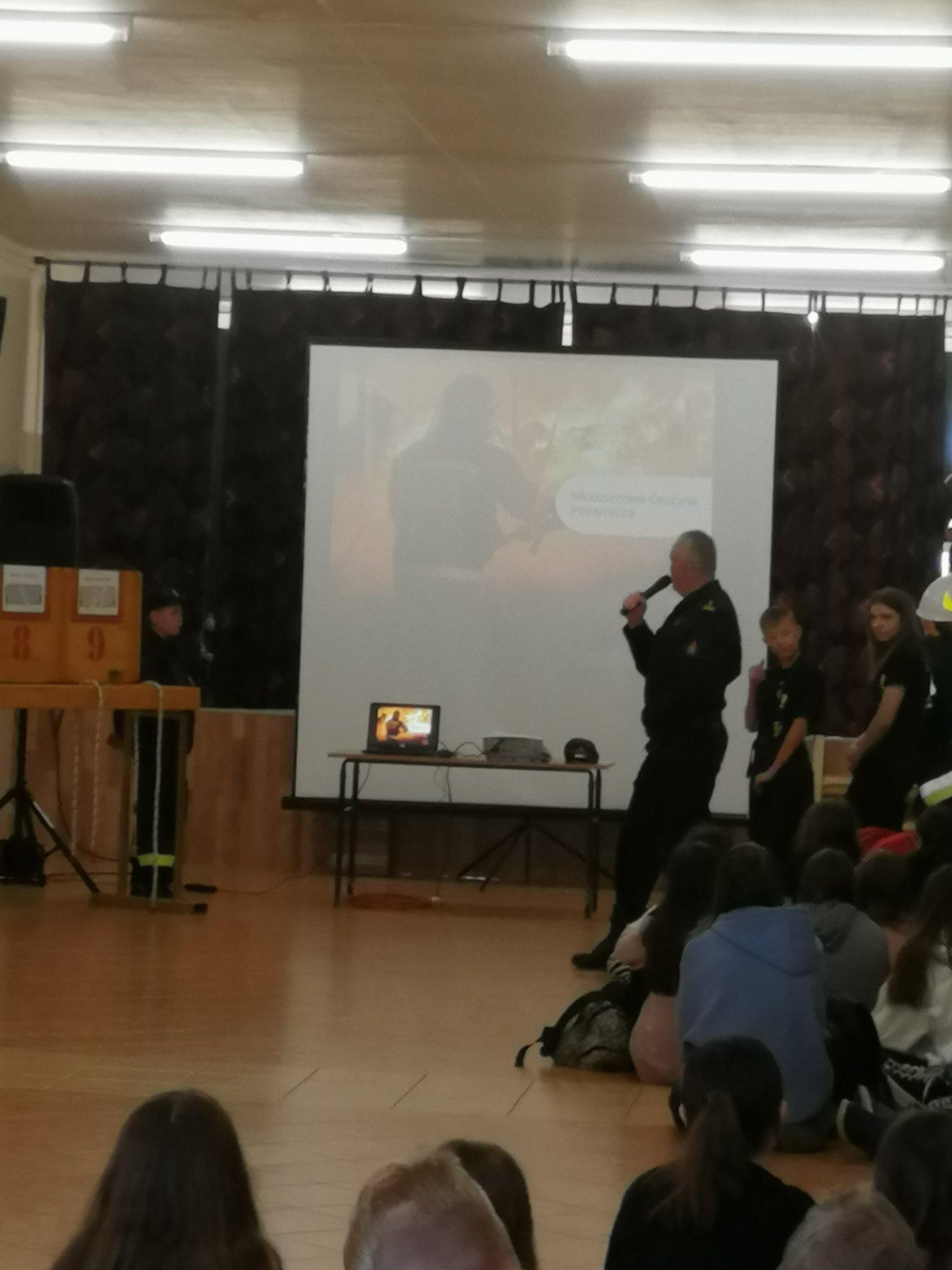 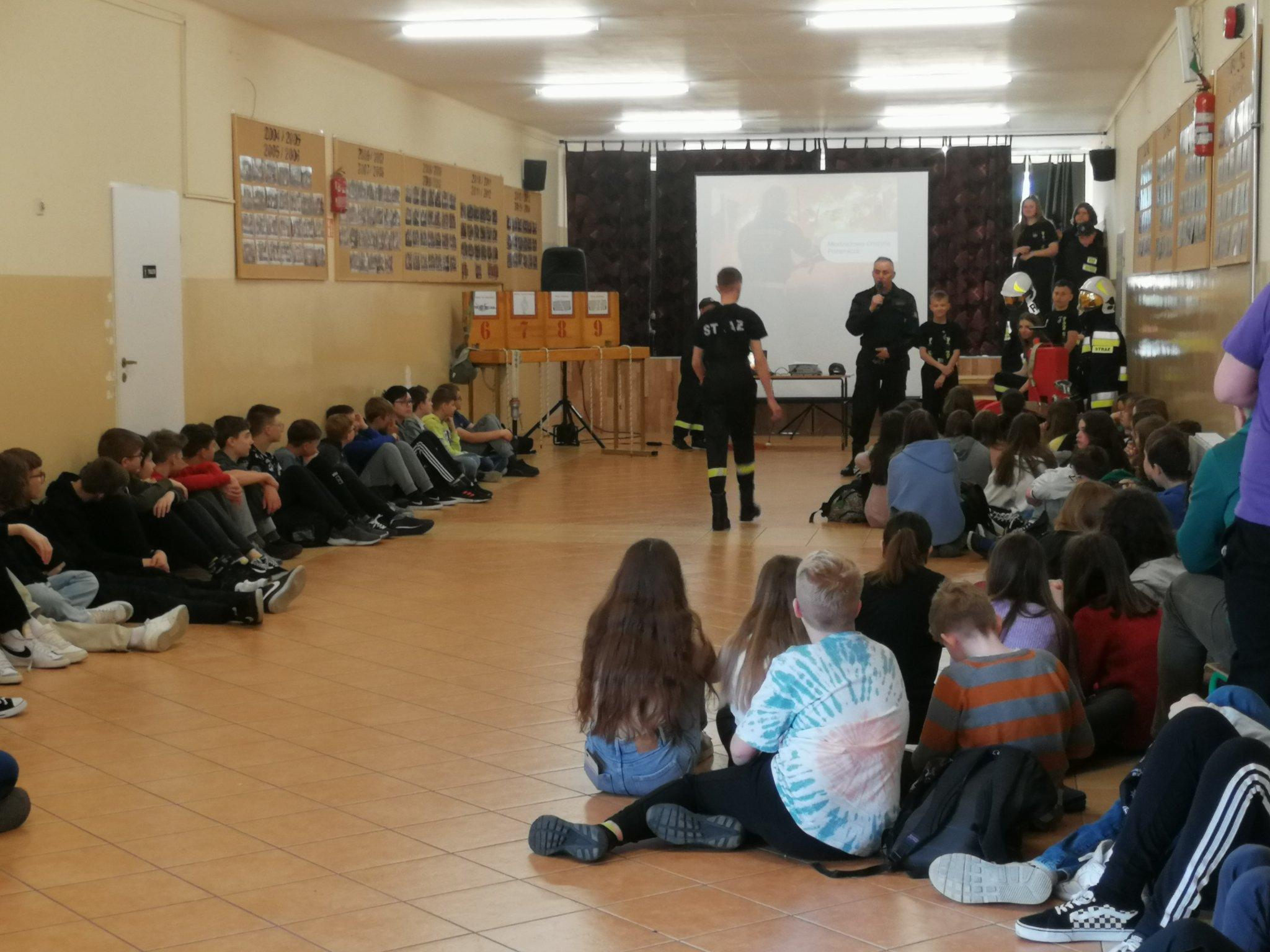 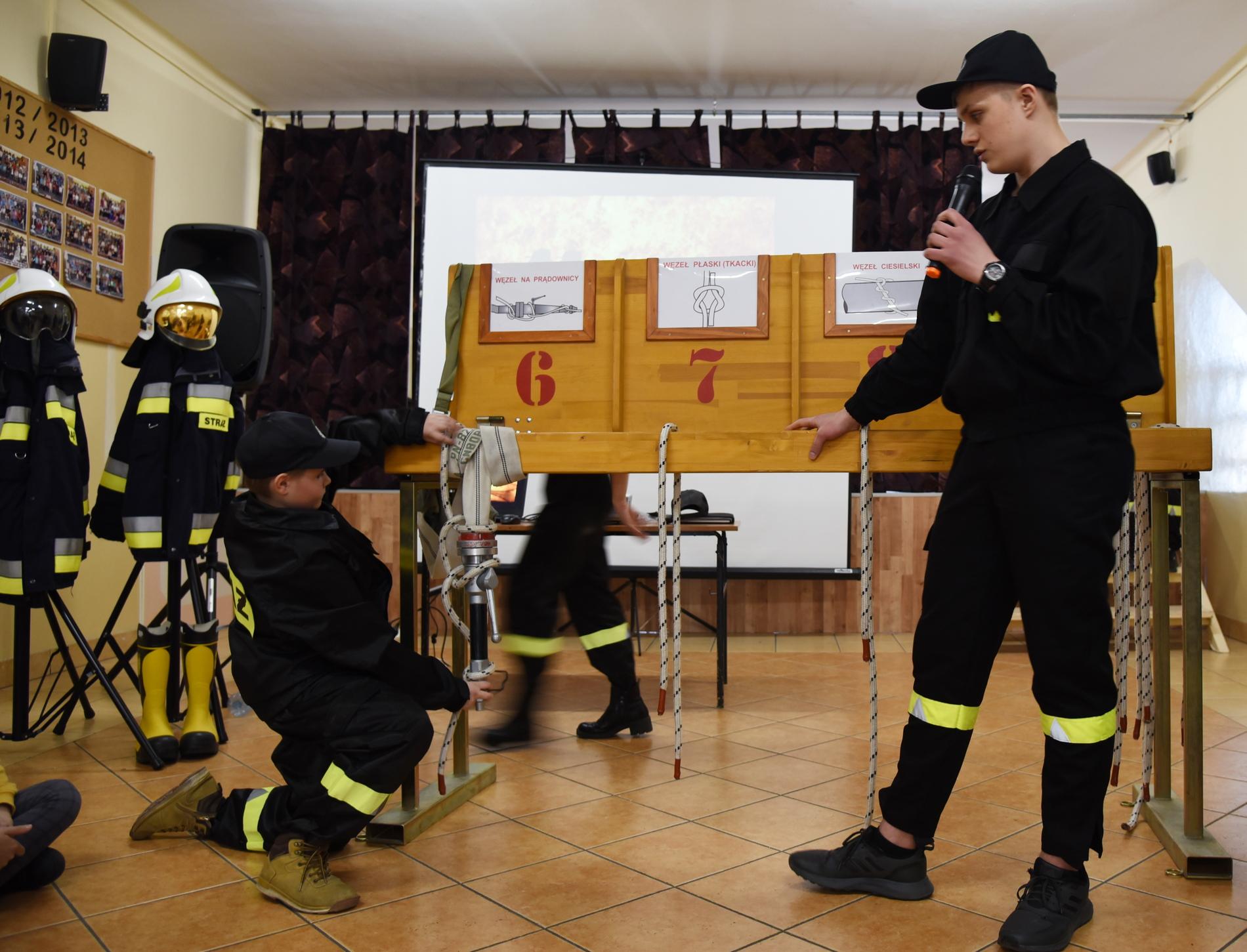 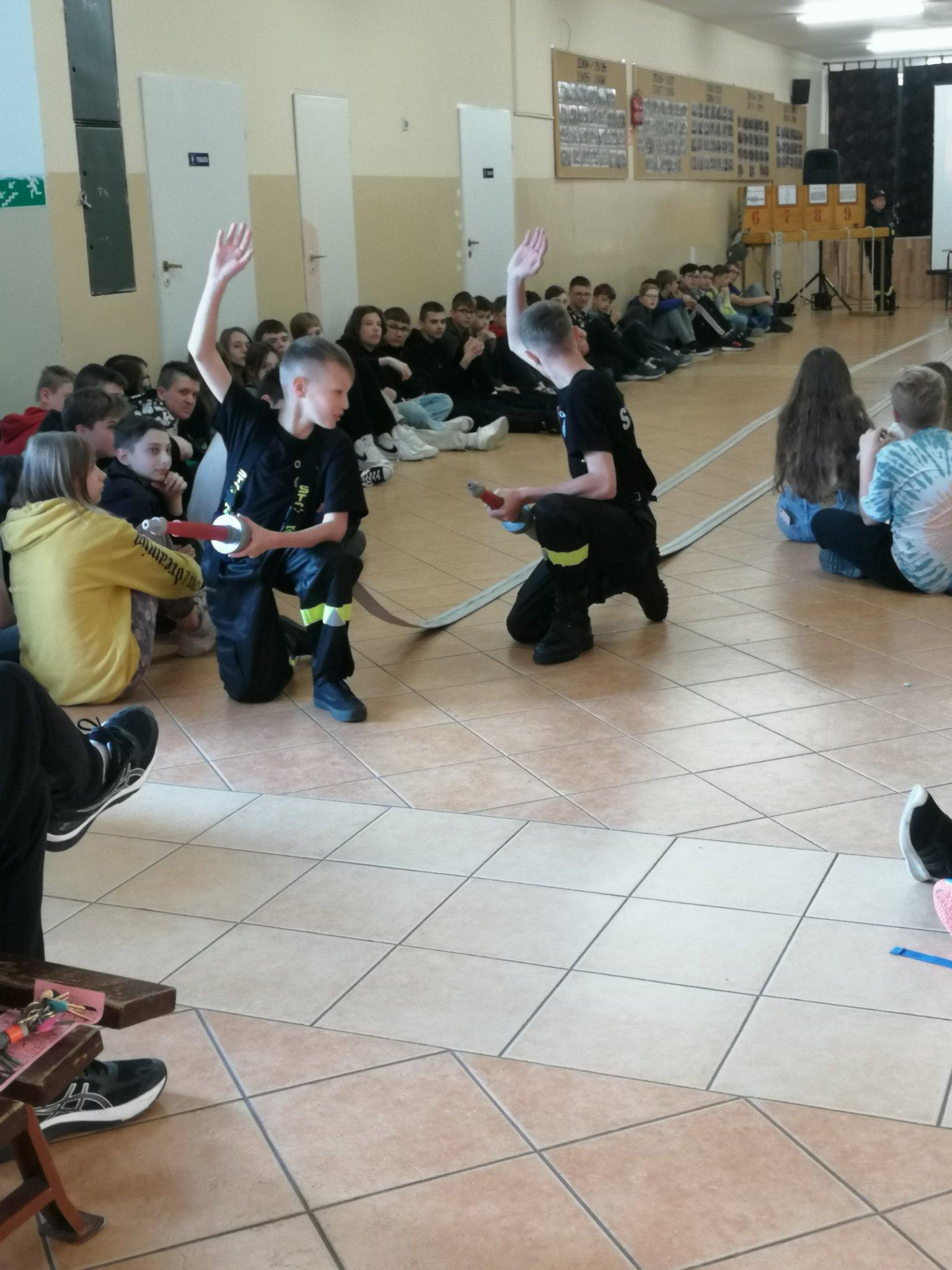 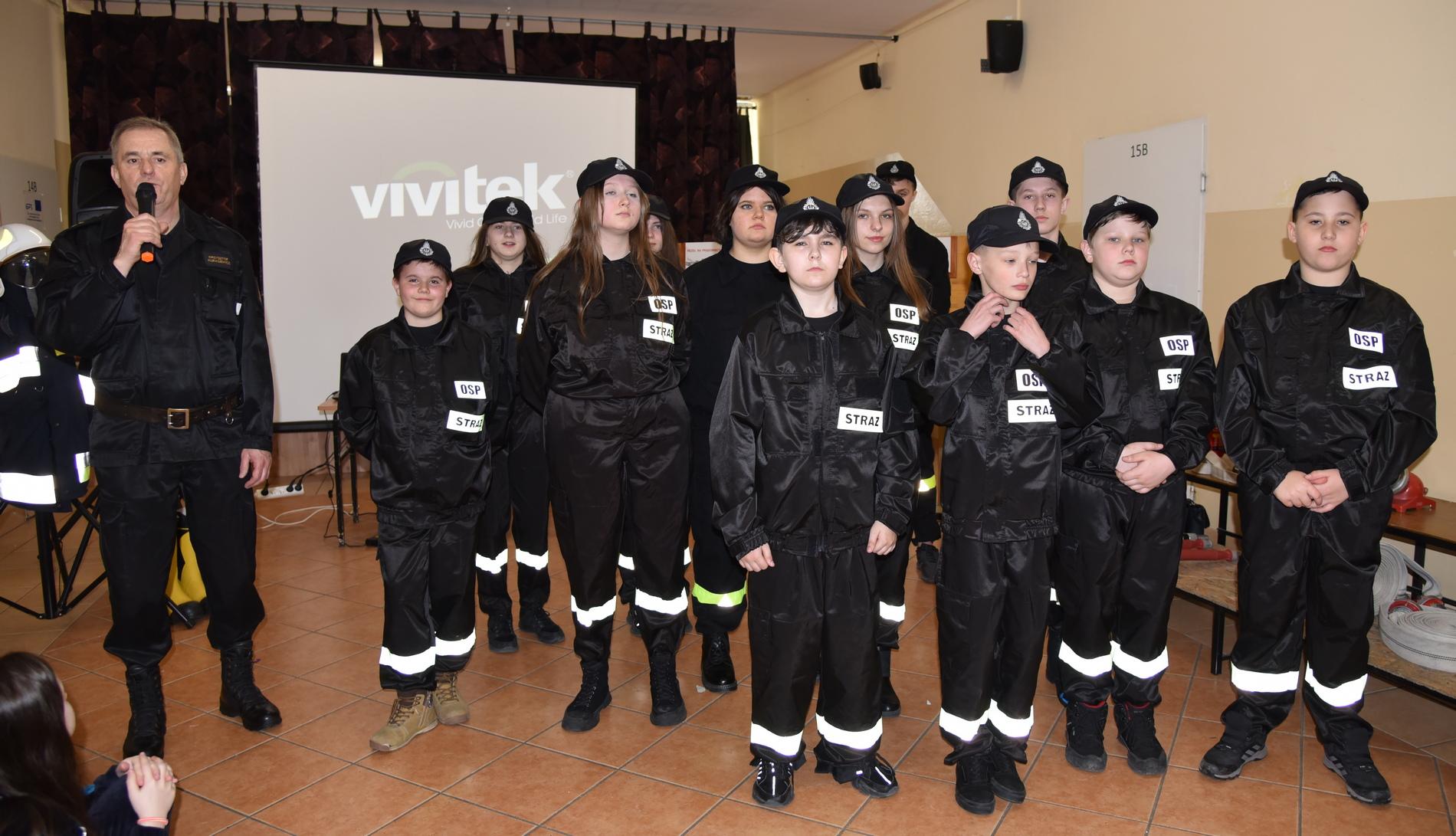 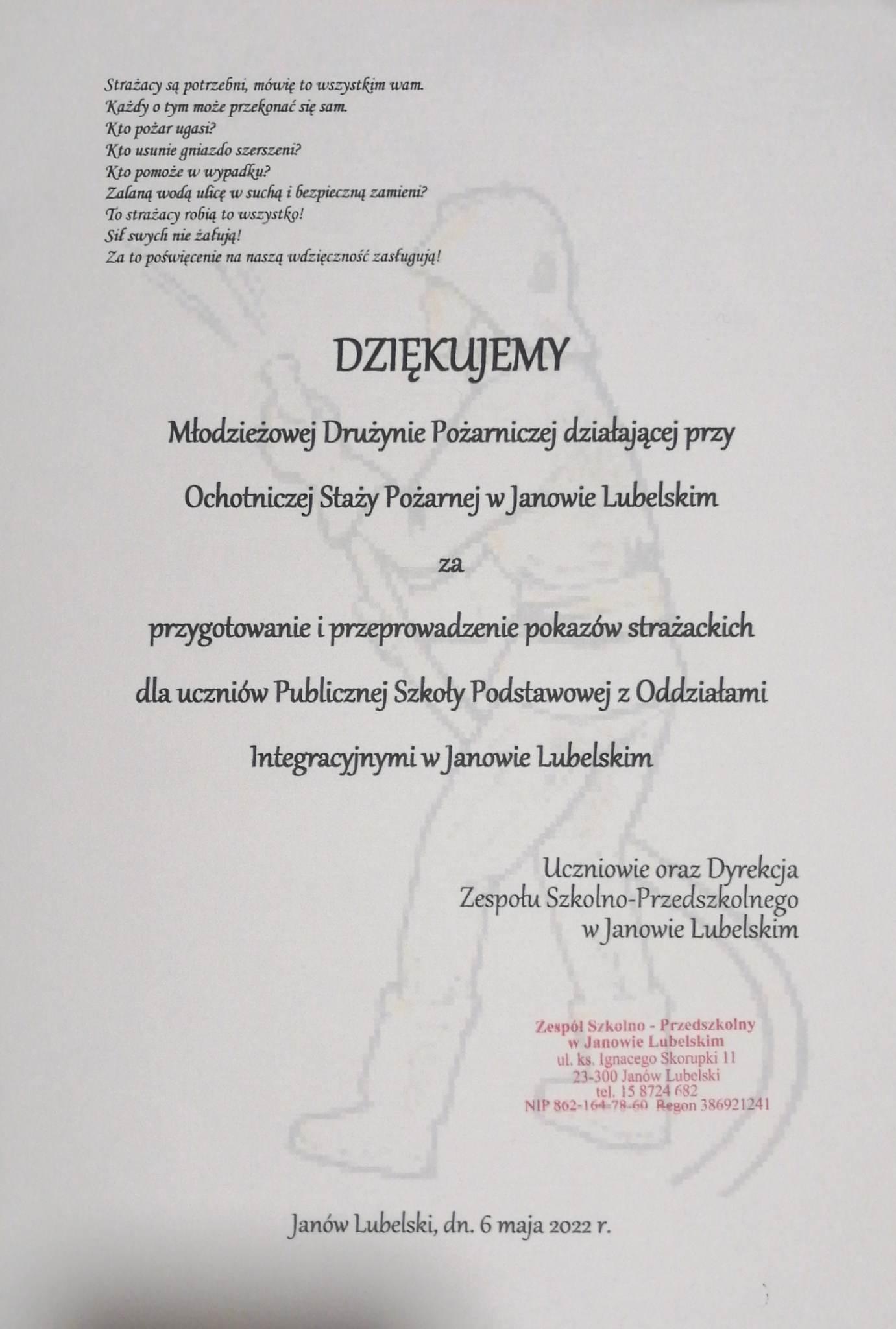 Pokazy działalności w szkołach
Szkoła Podstawowa w Białej Drugiej
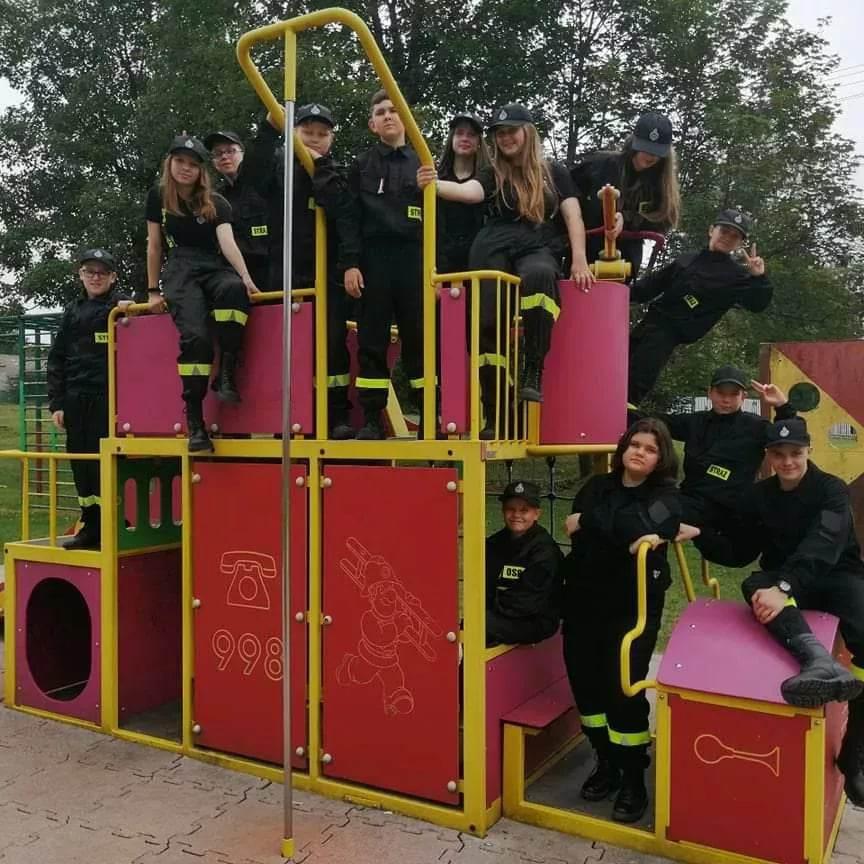 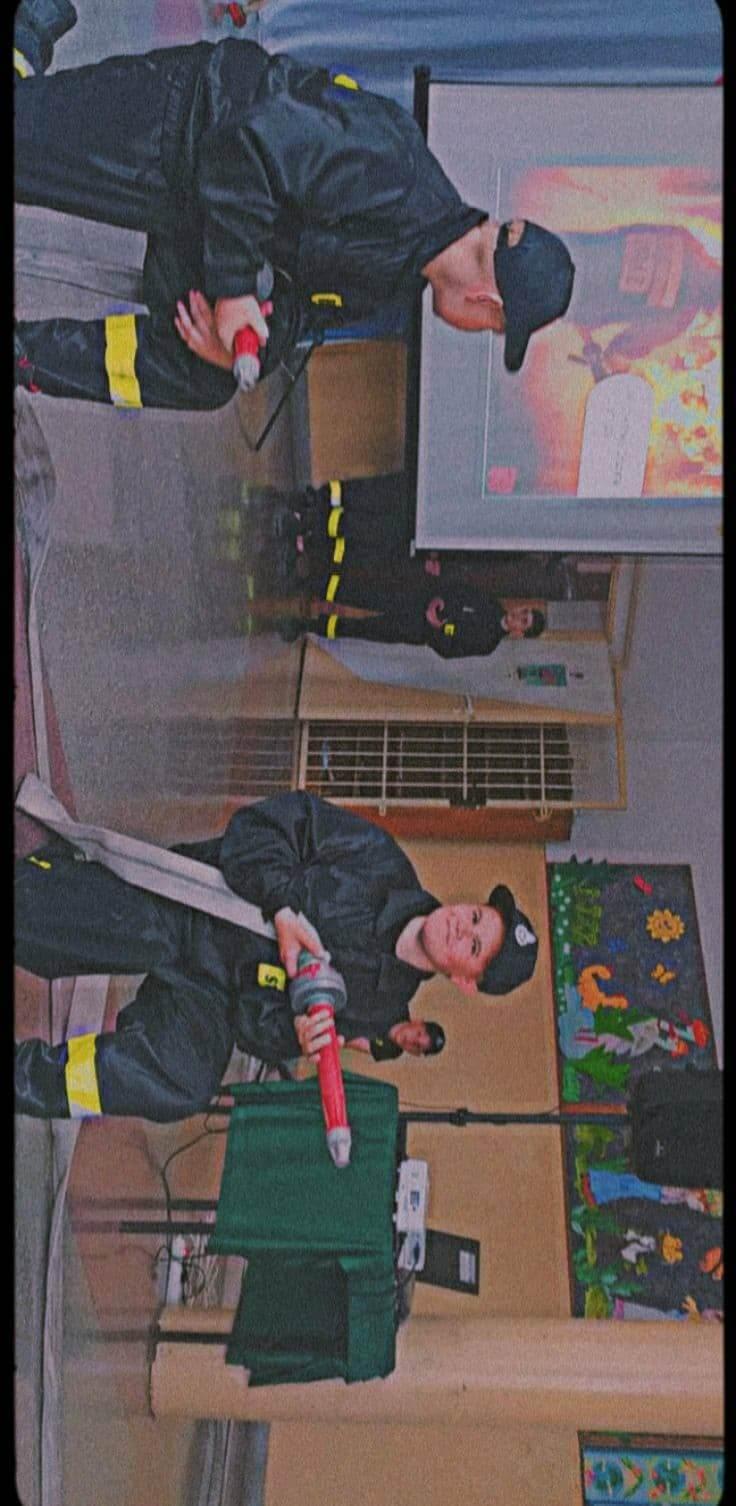 Ogólnopolski Turniej Wiedzy Pożarniczej
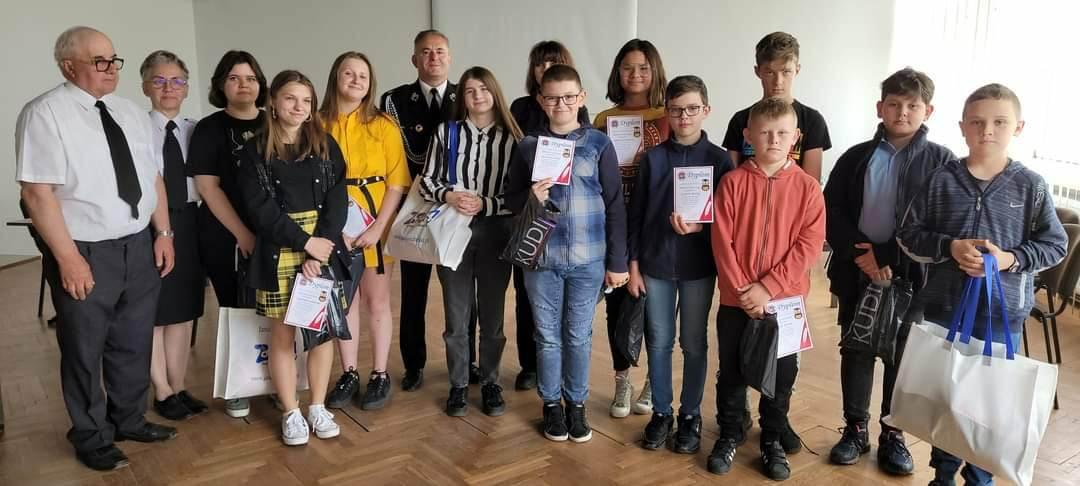 Pokazy z okazji Dnia Dziecka
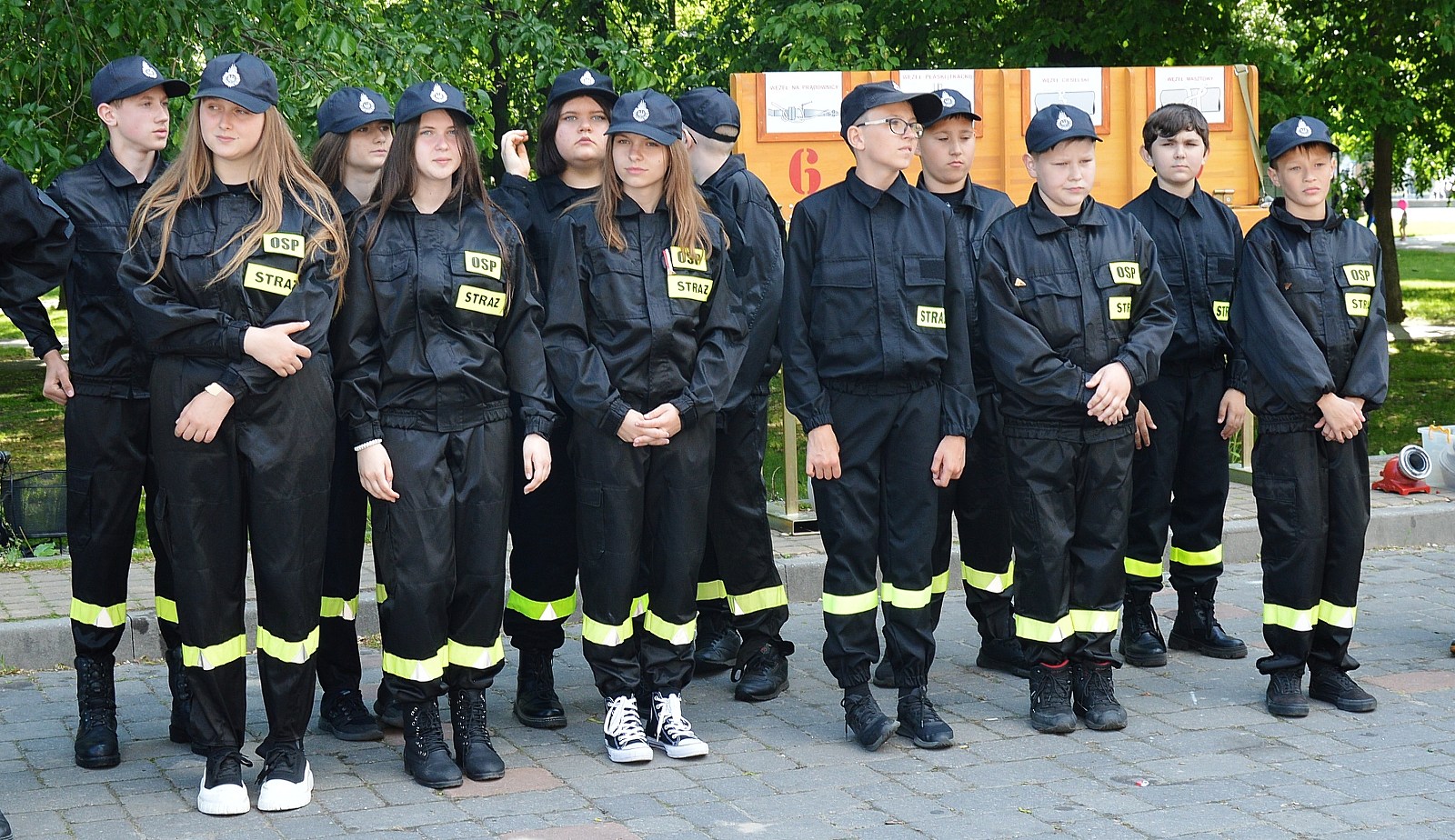 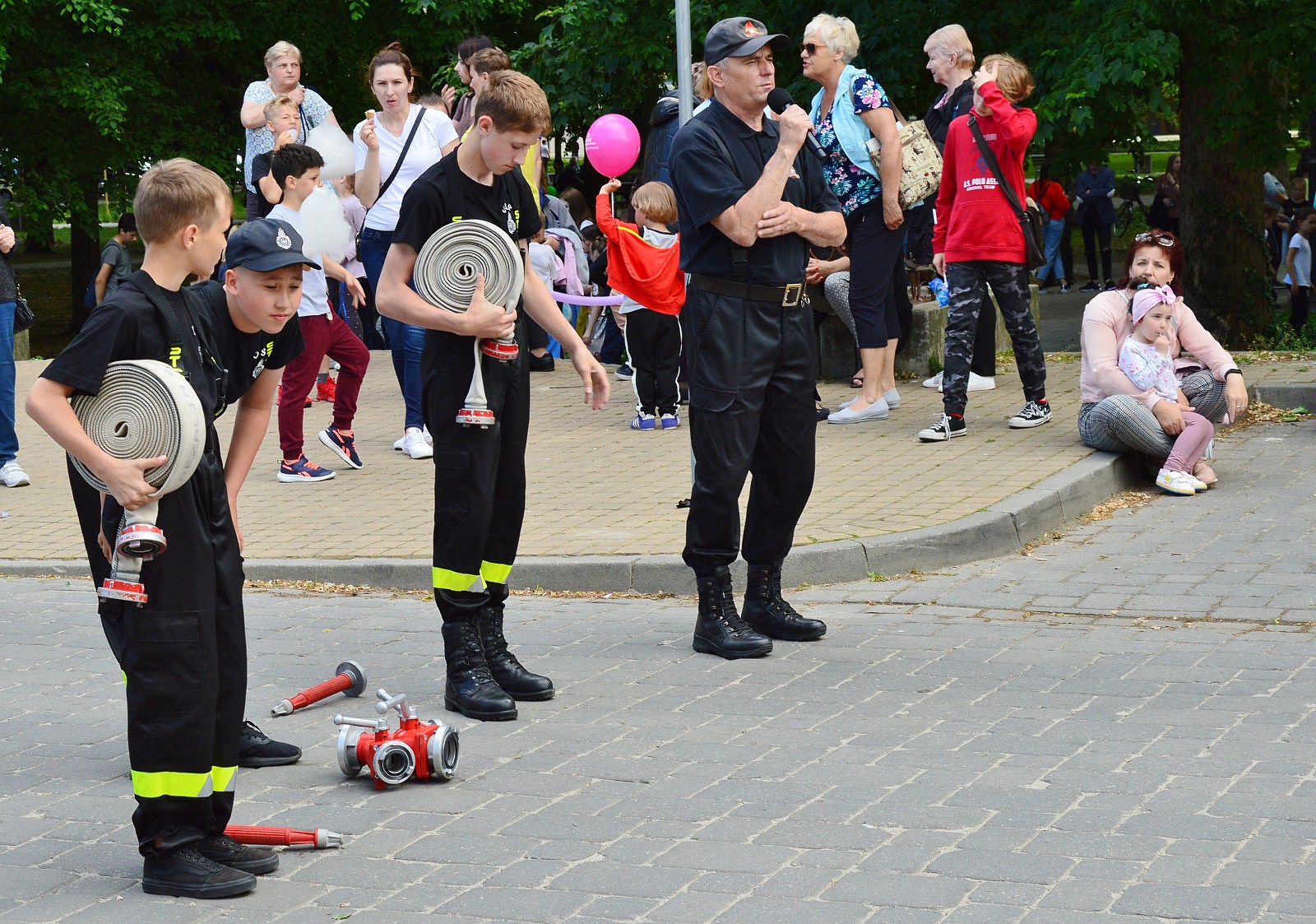 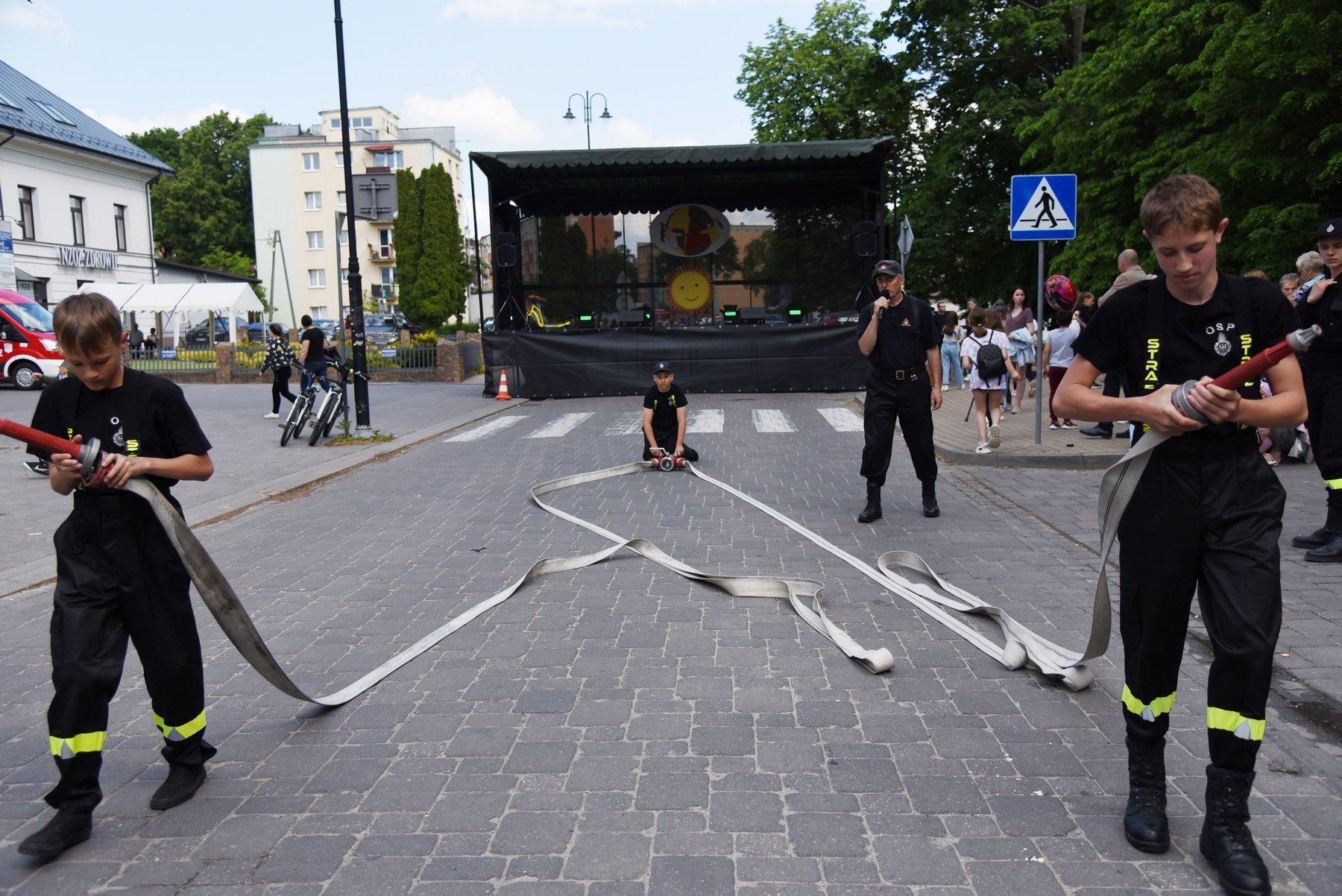 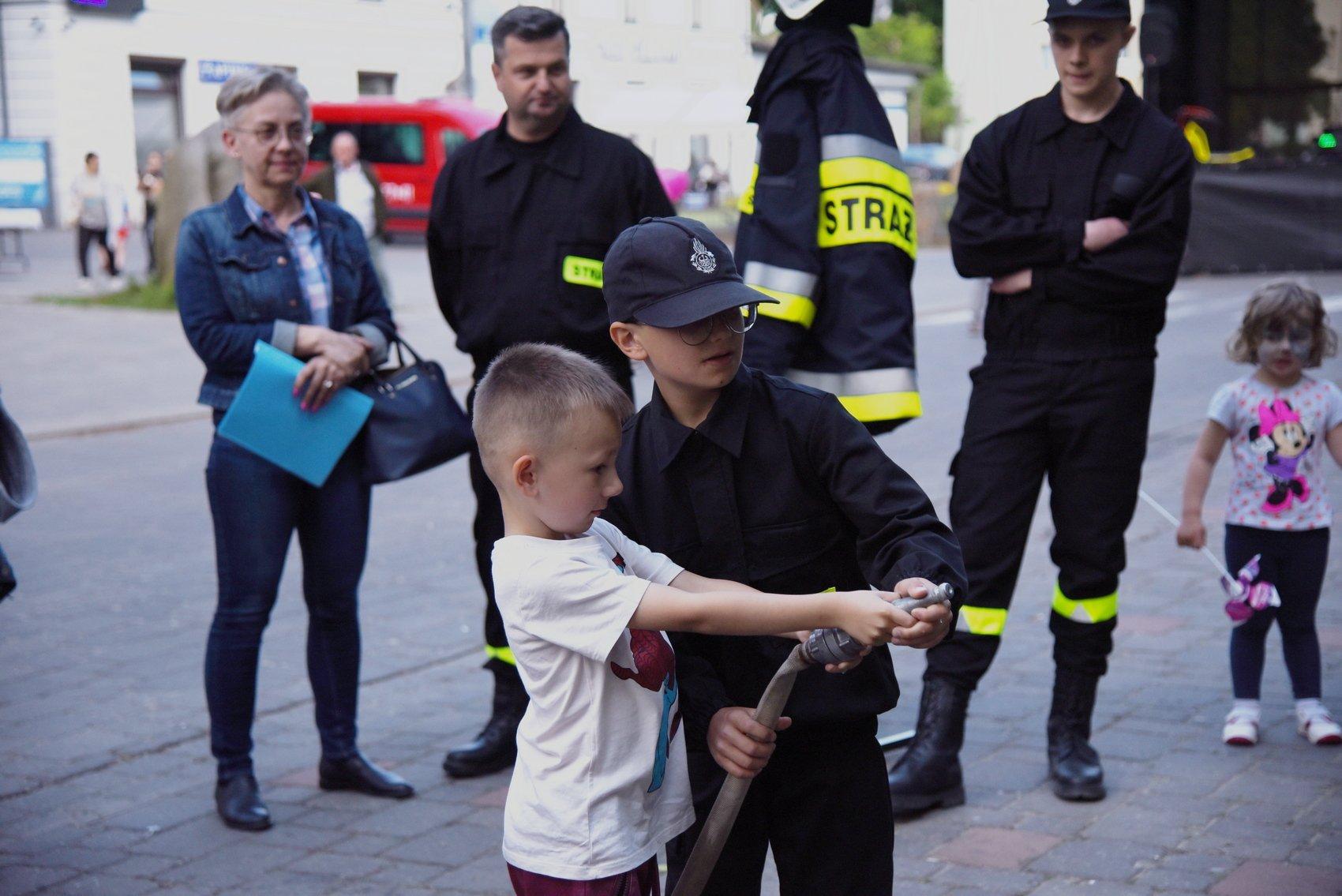 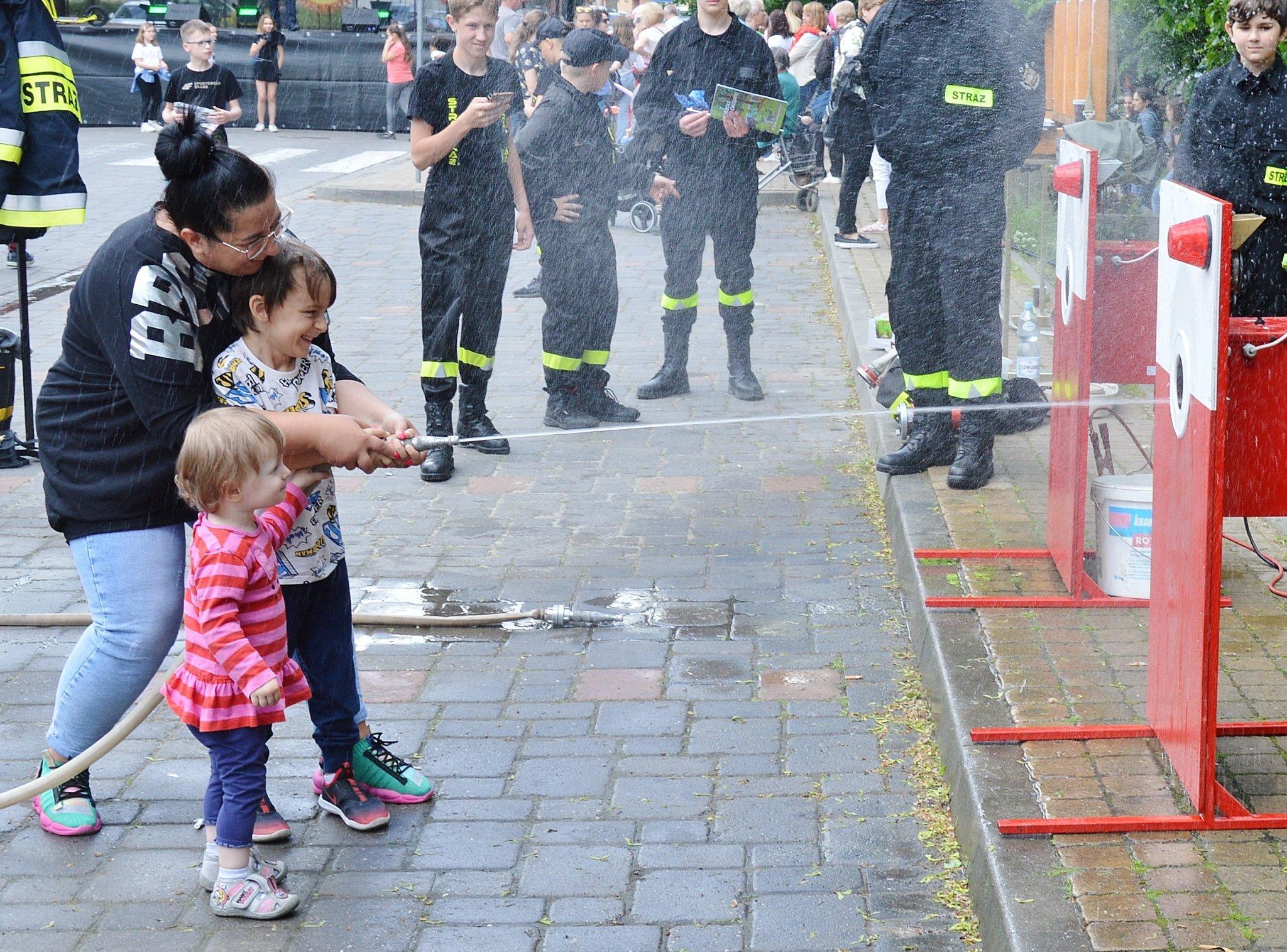 Ognisko integracyjne
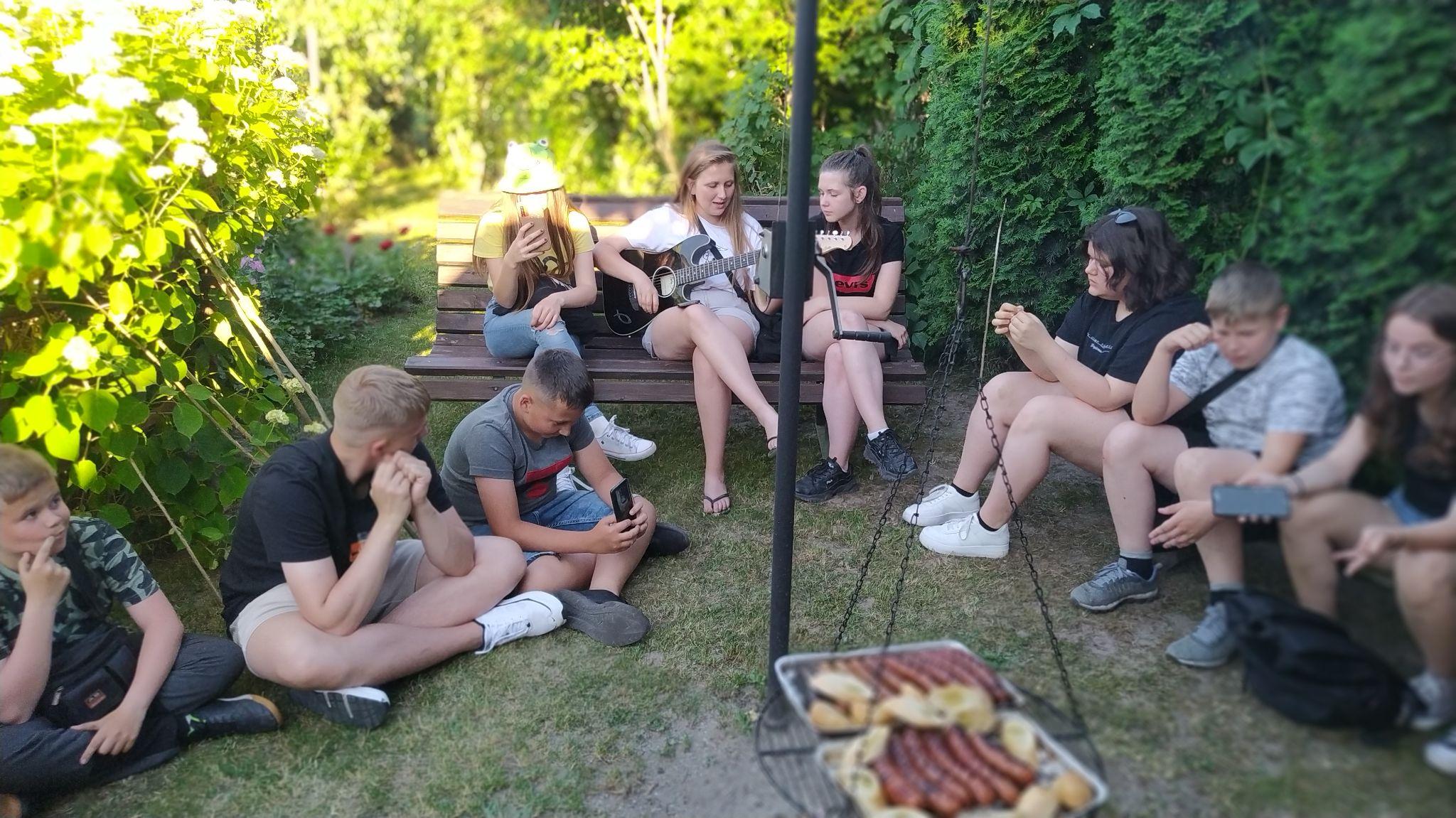 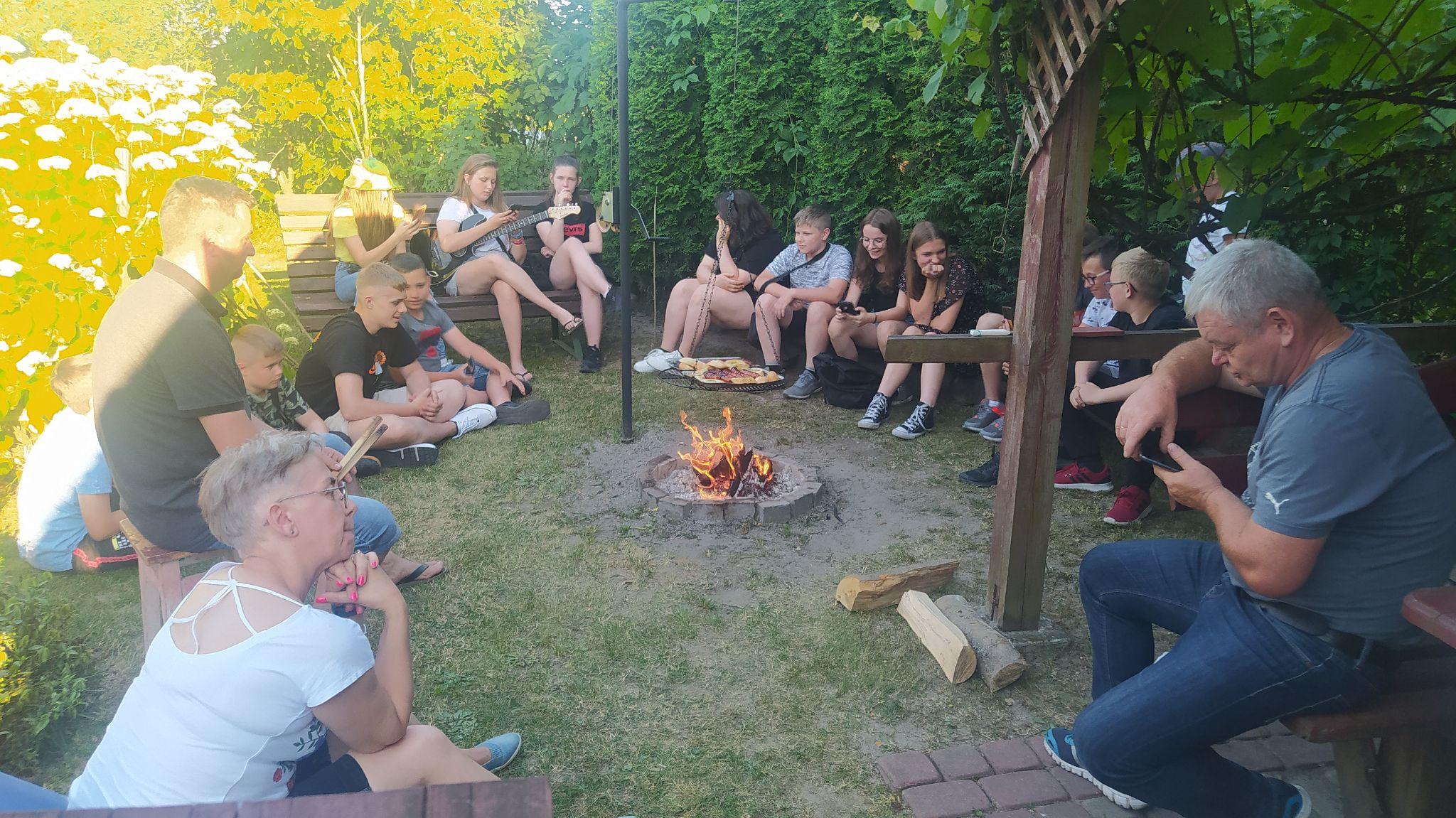 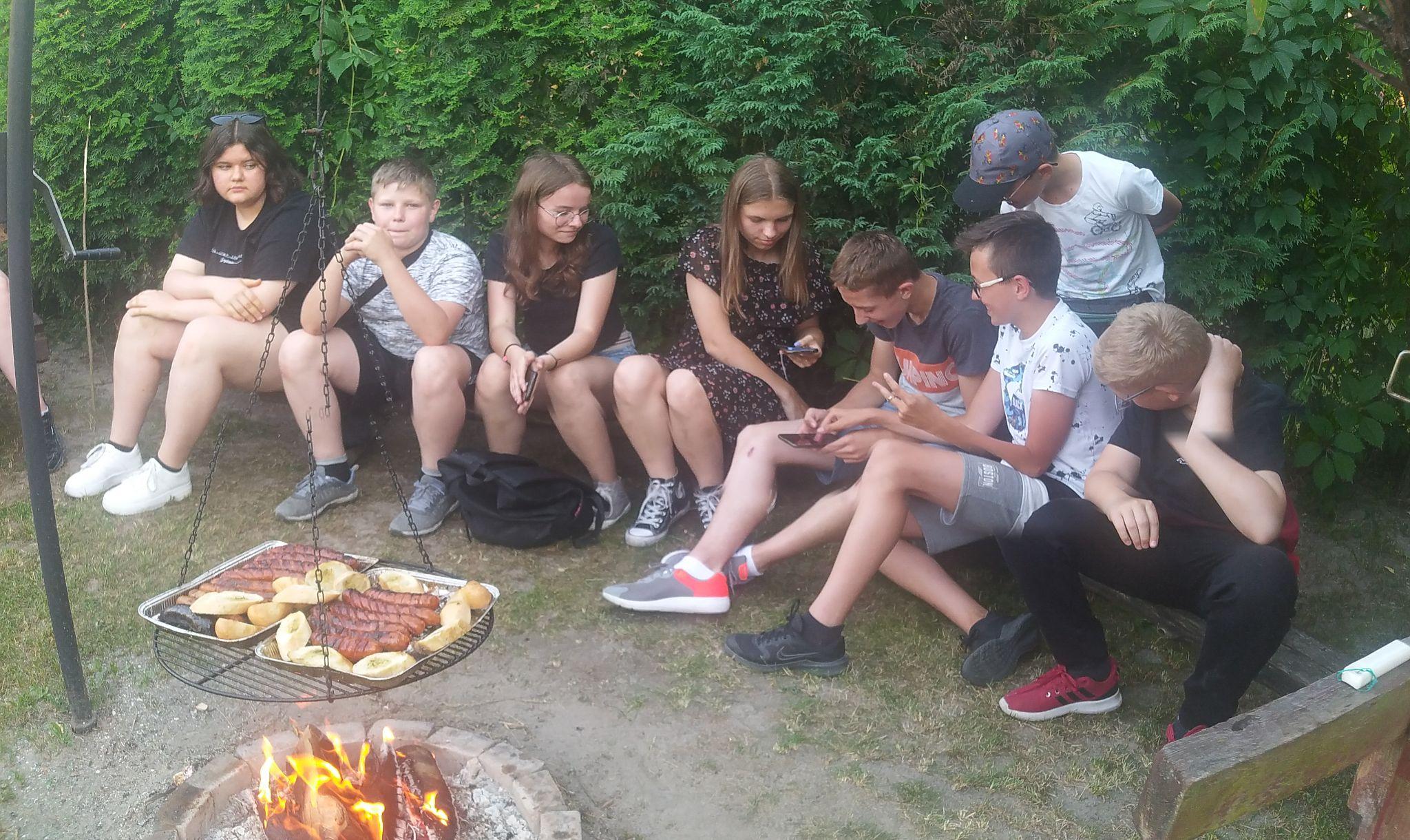 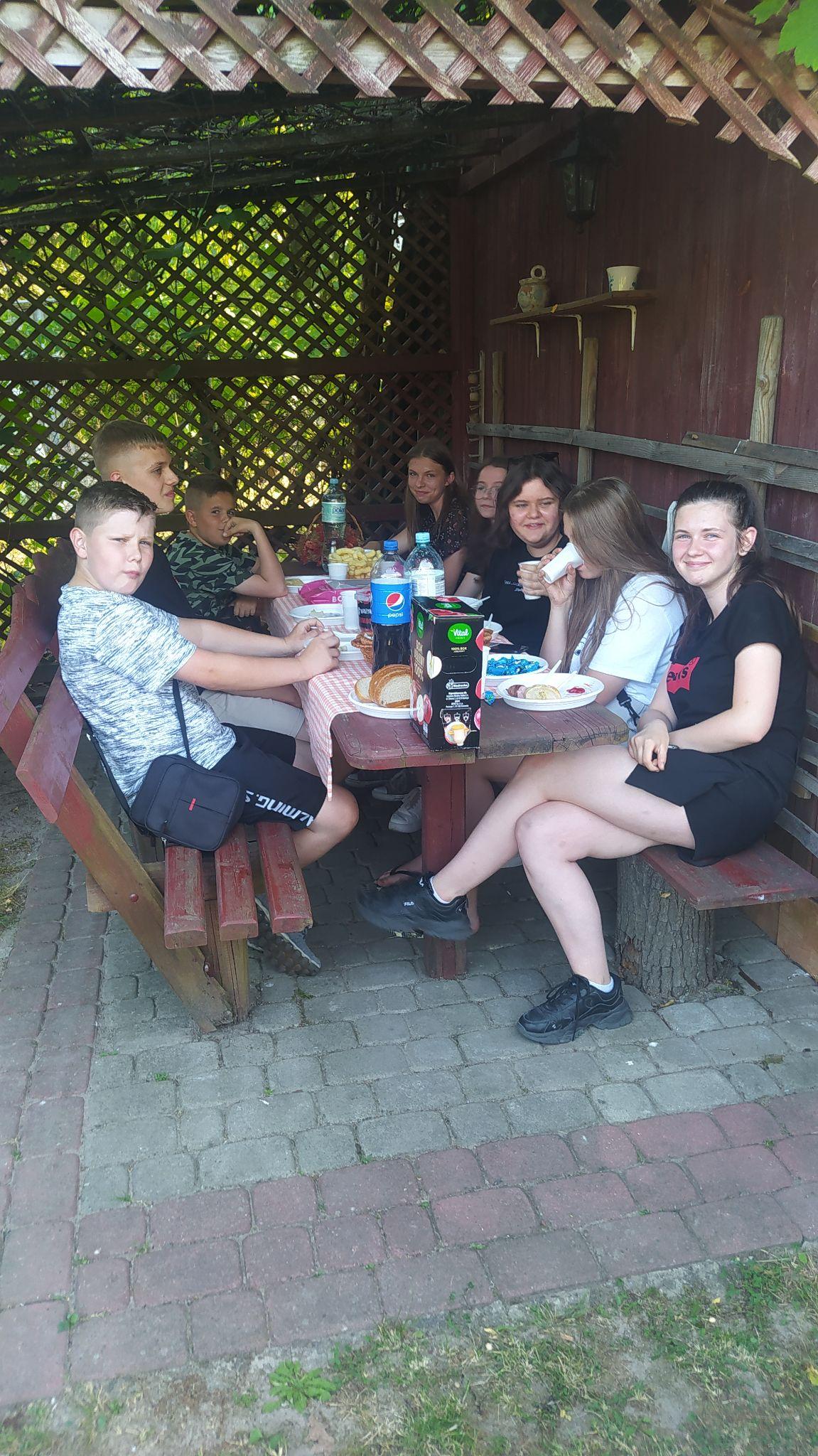 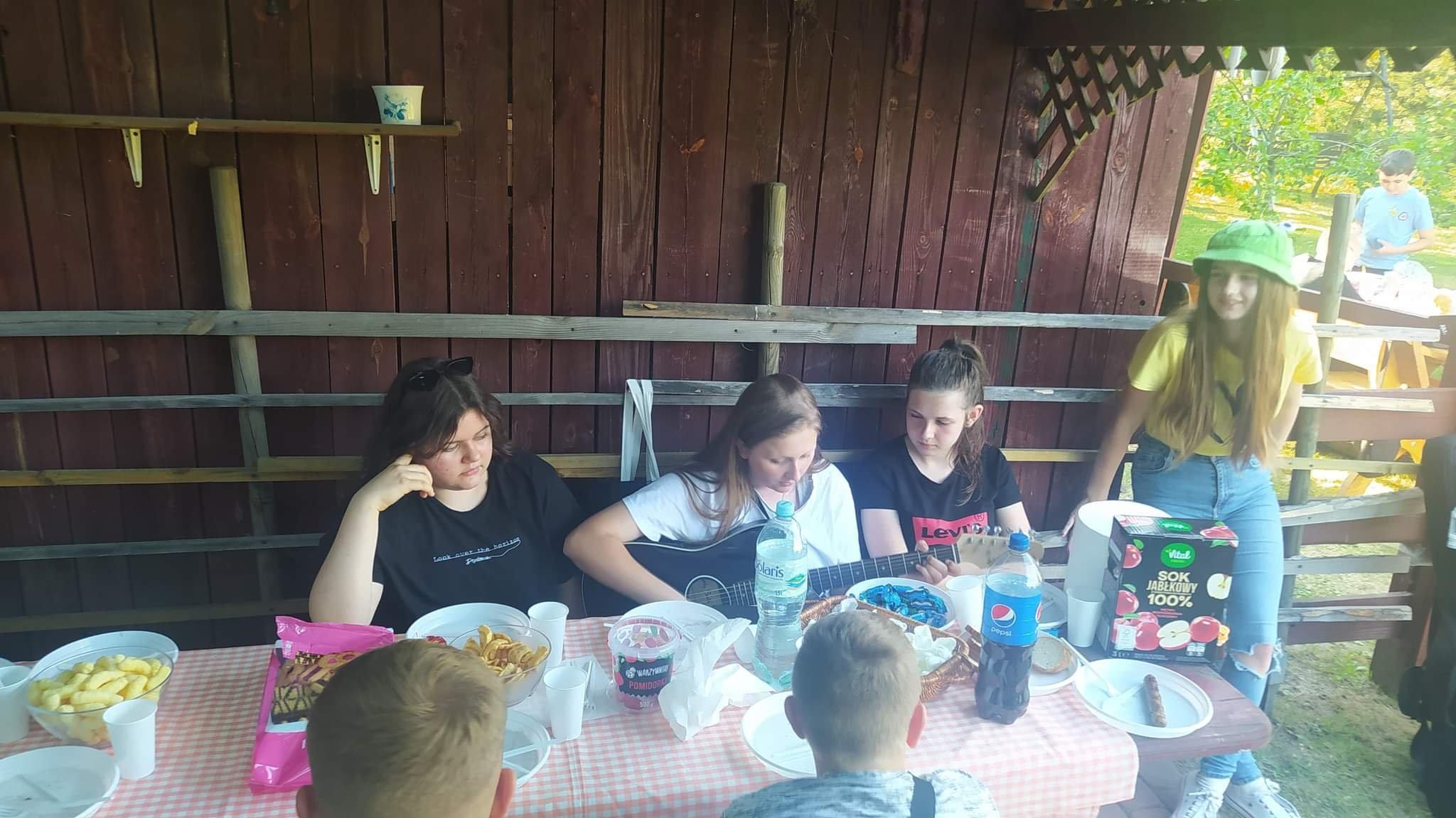 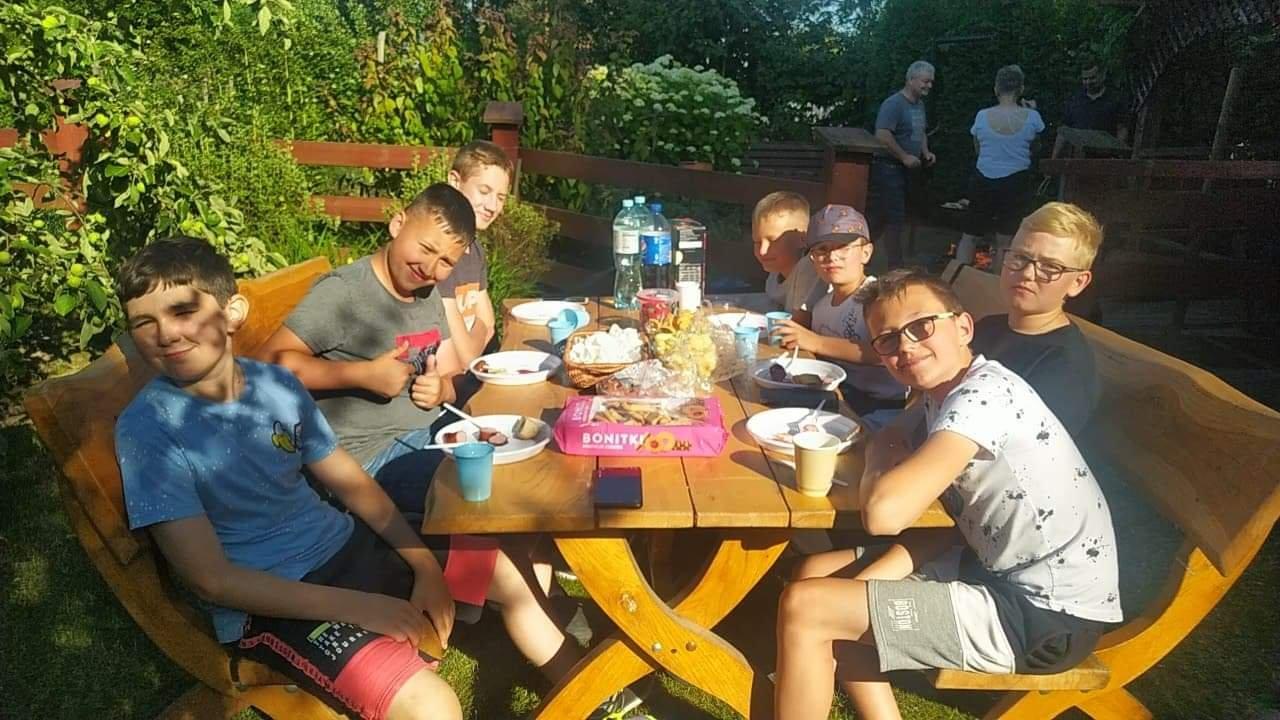 Gminne zawody MDP
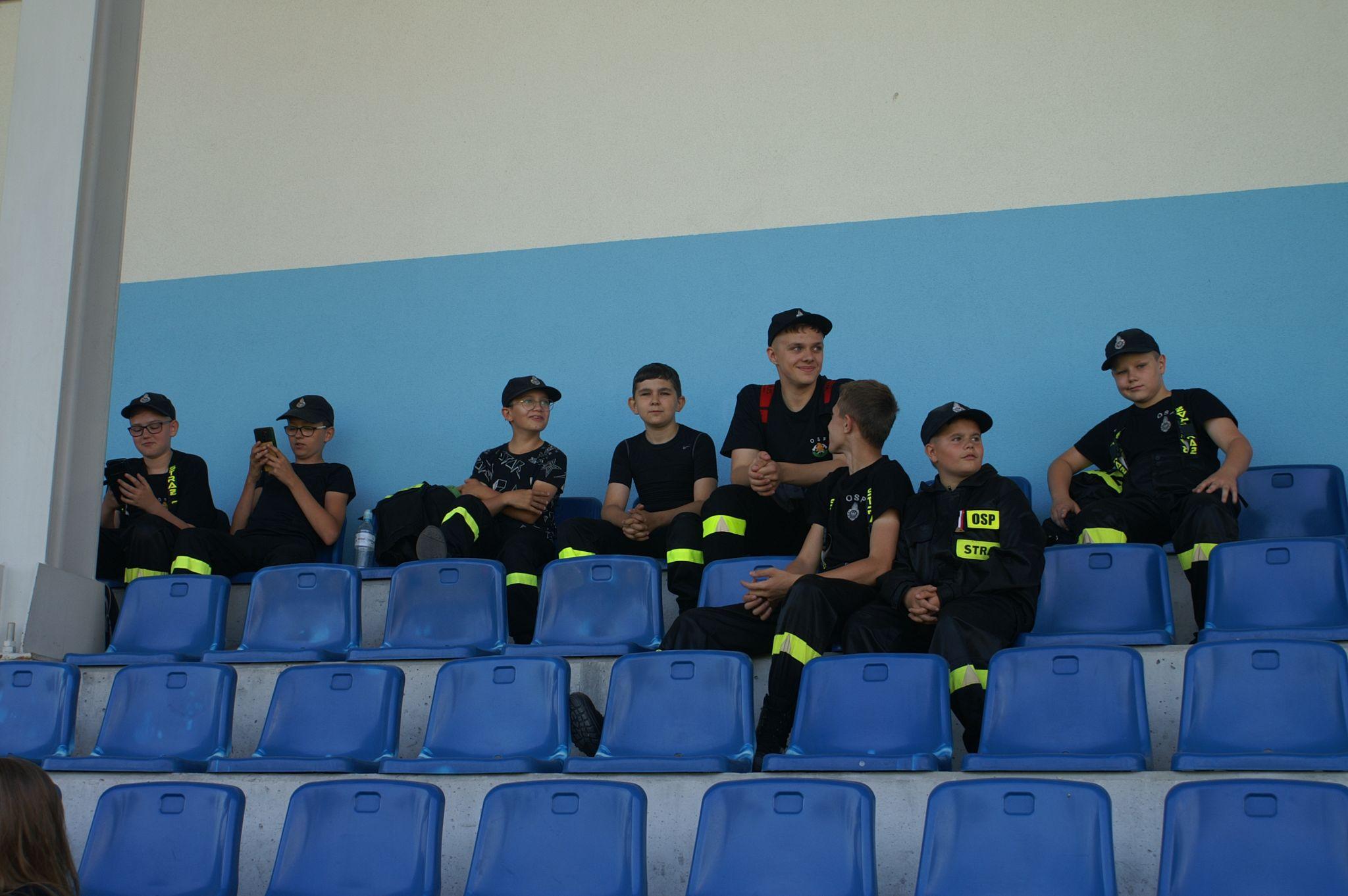 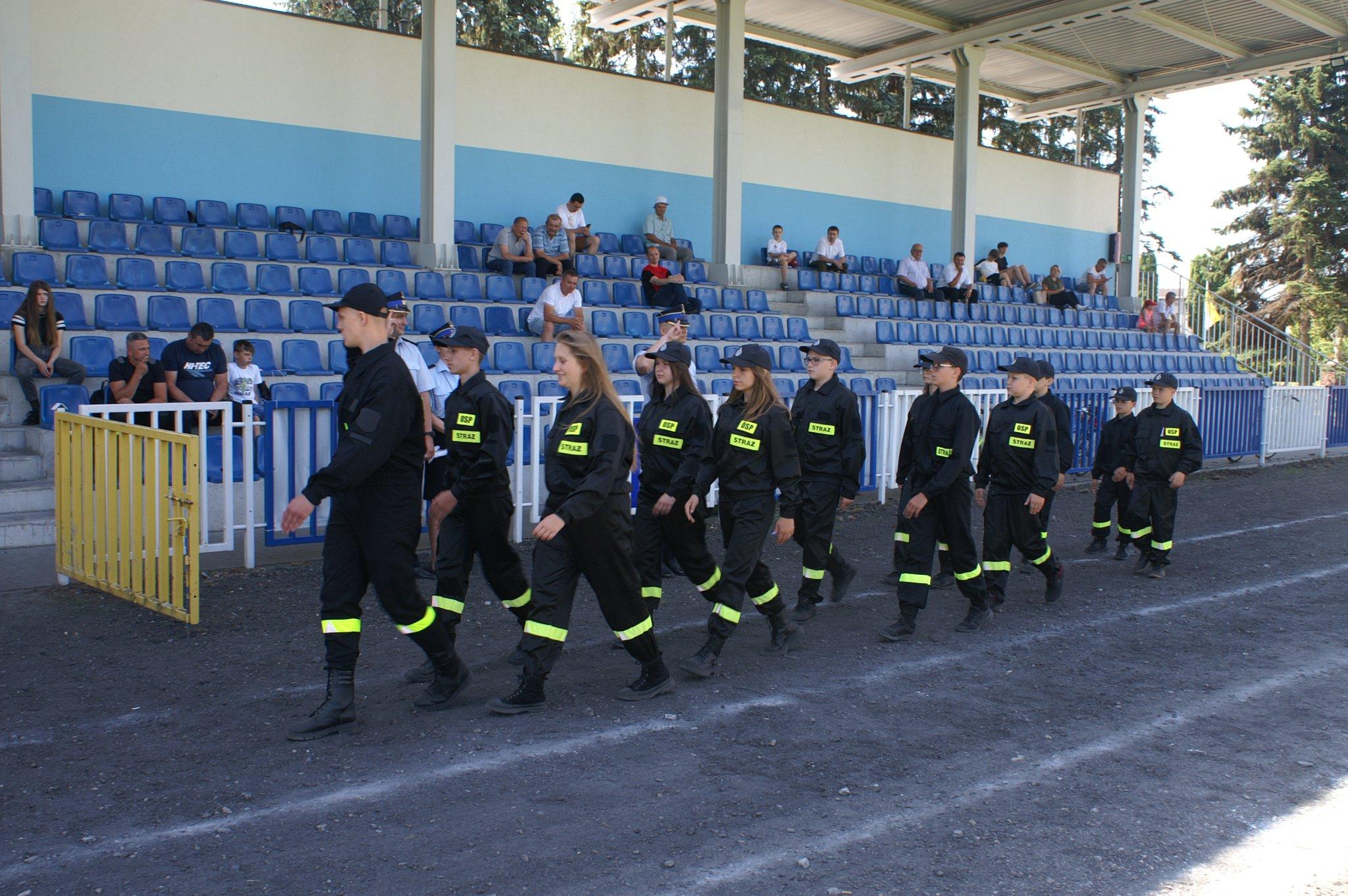 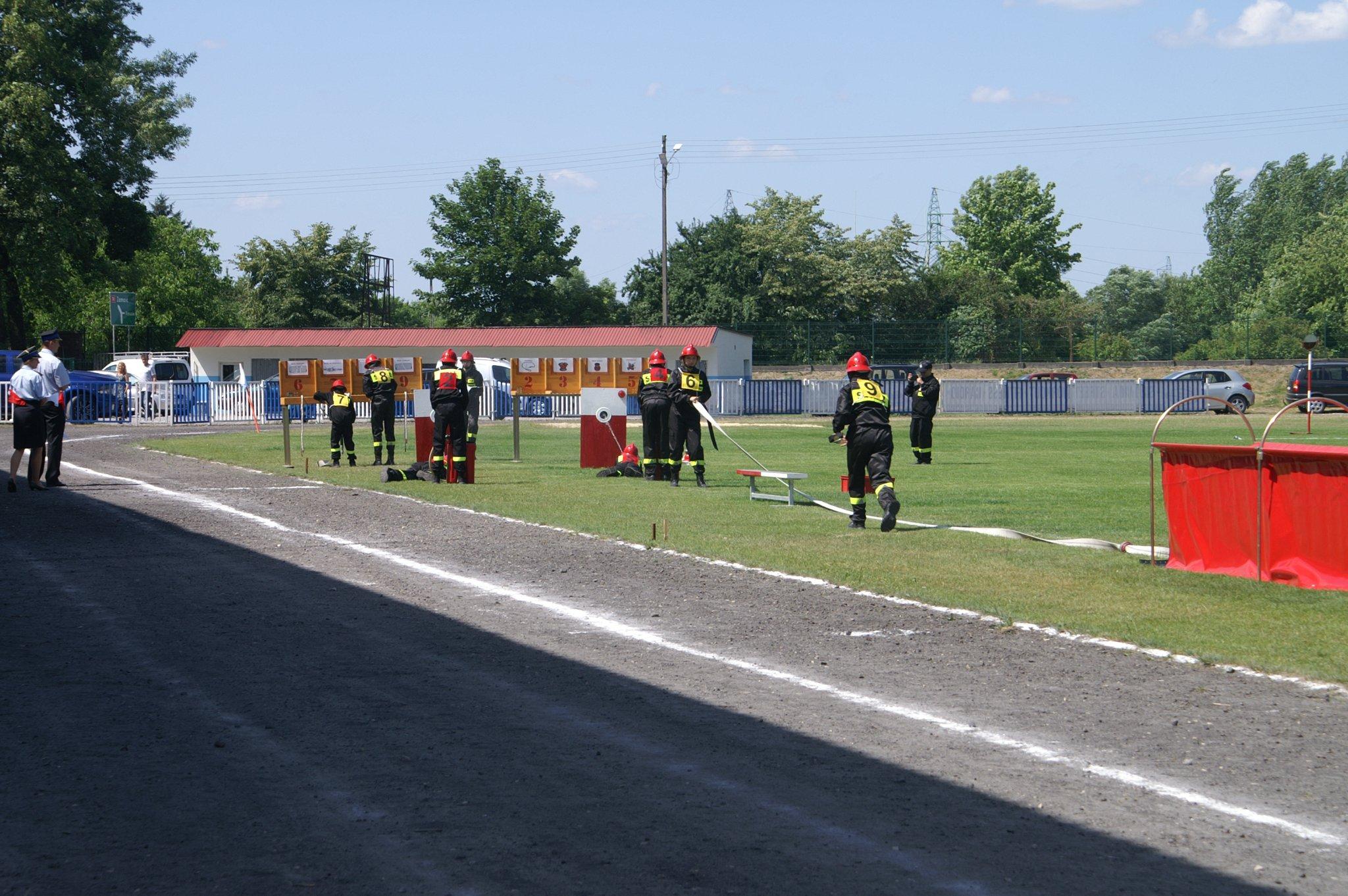 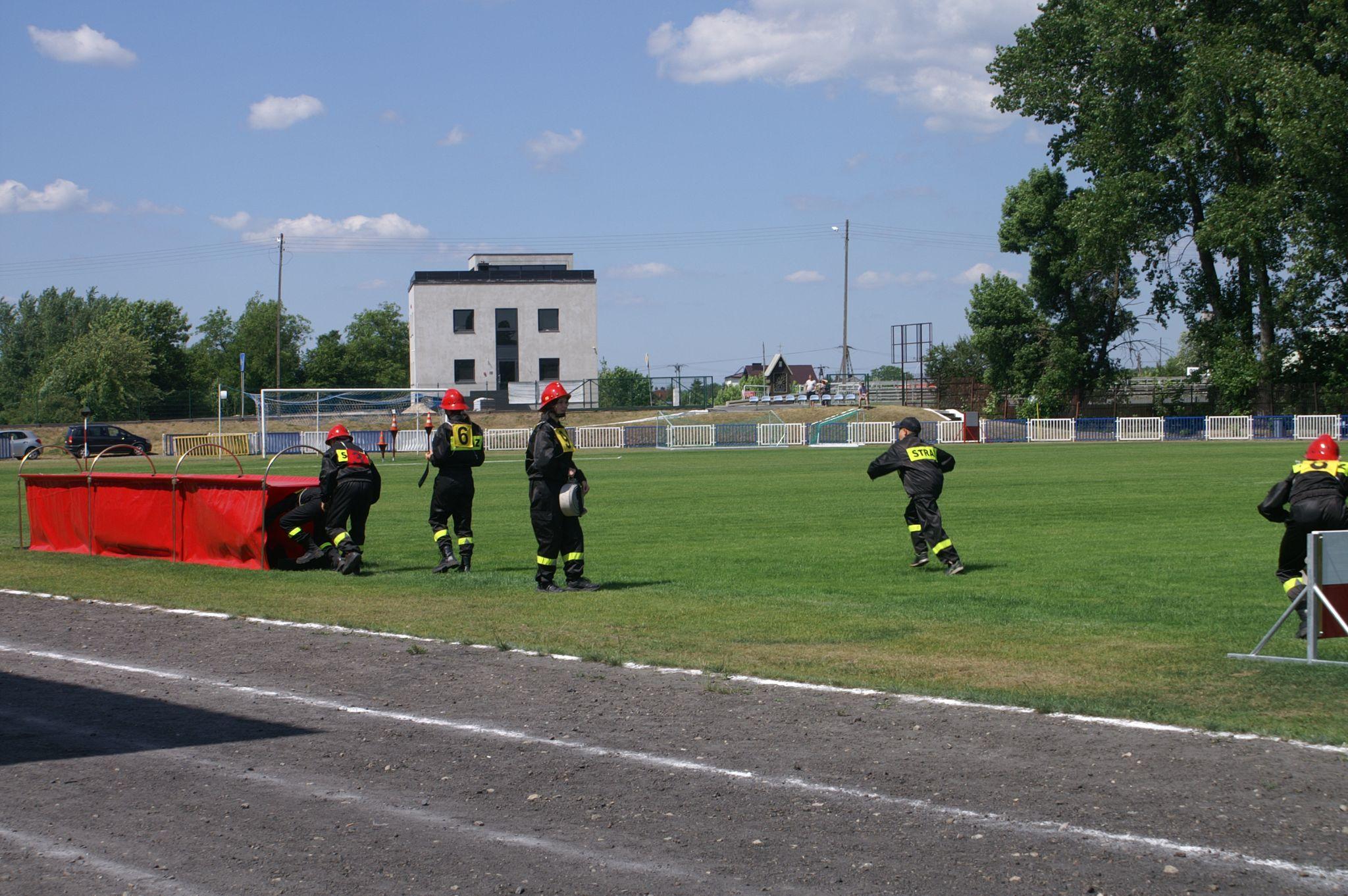 Powiatowe zawody MDP
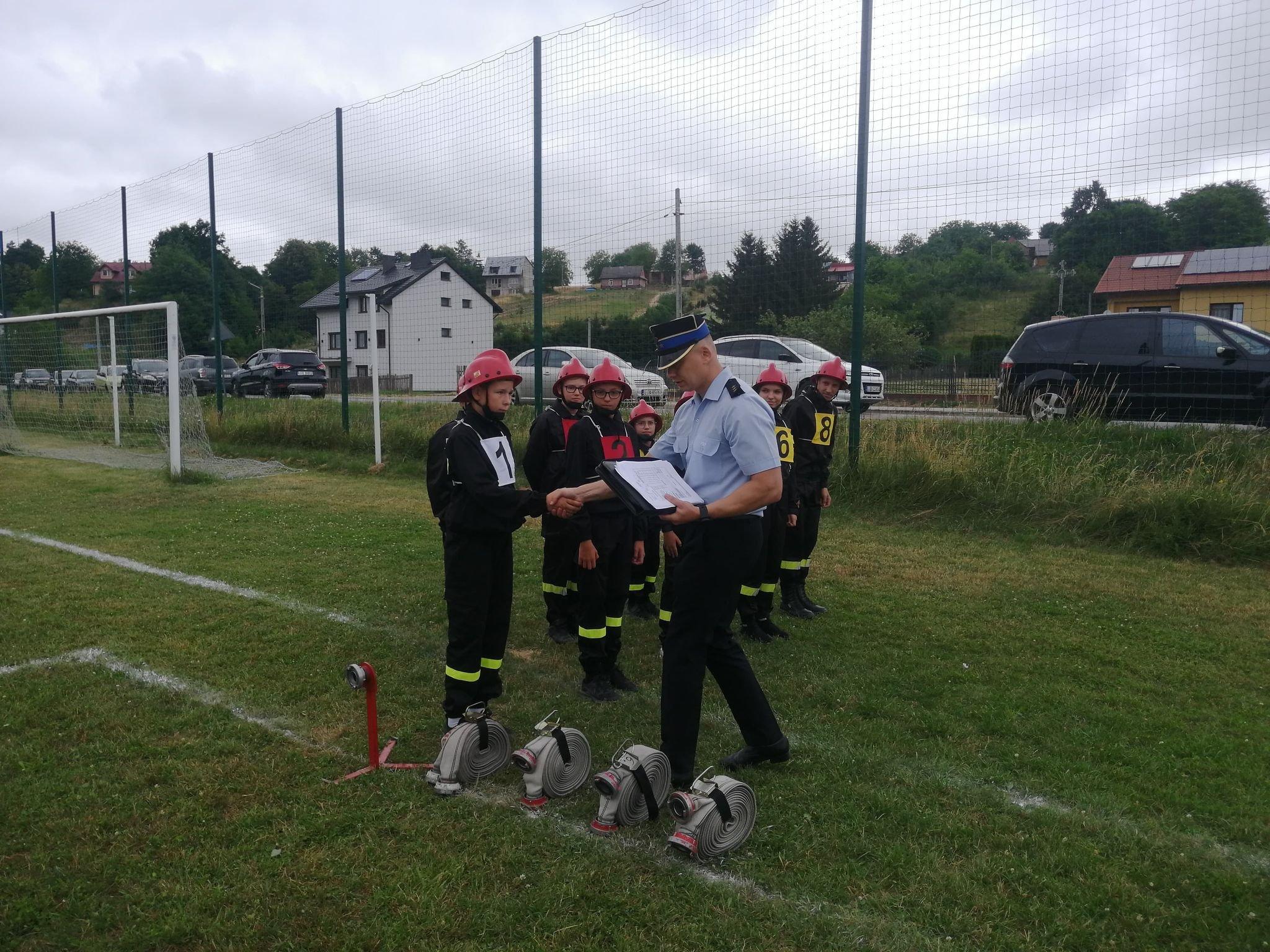 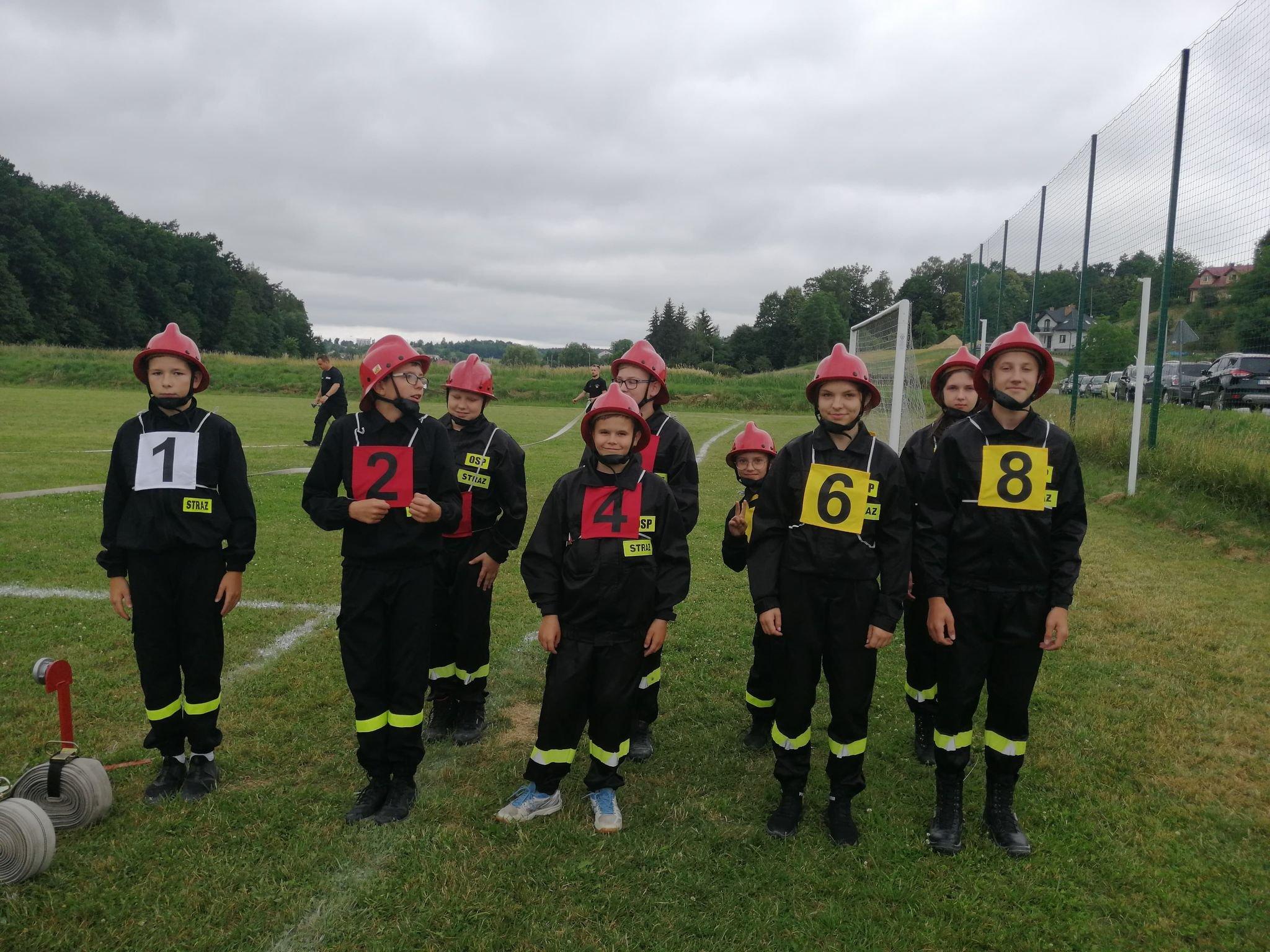 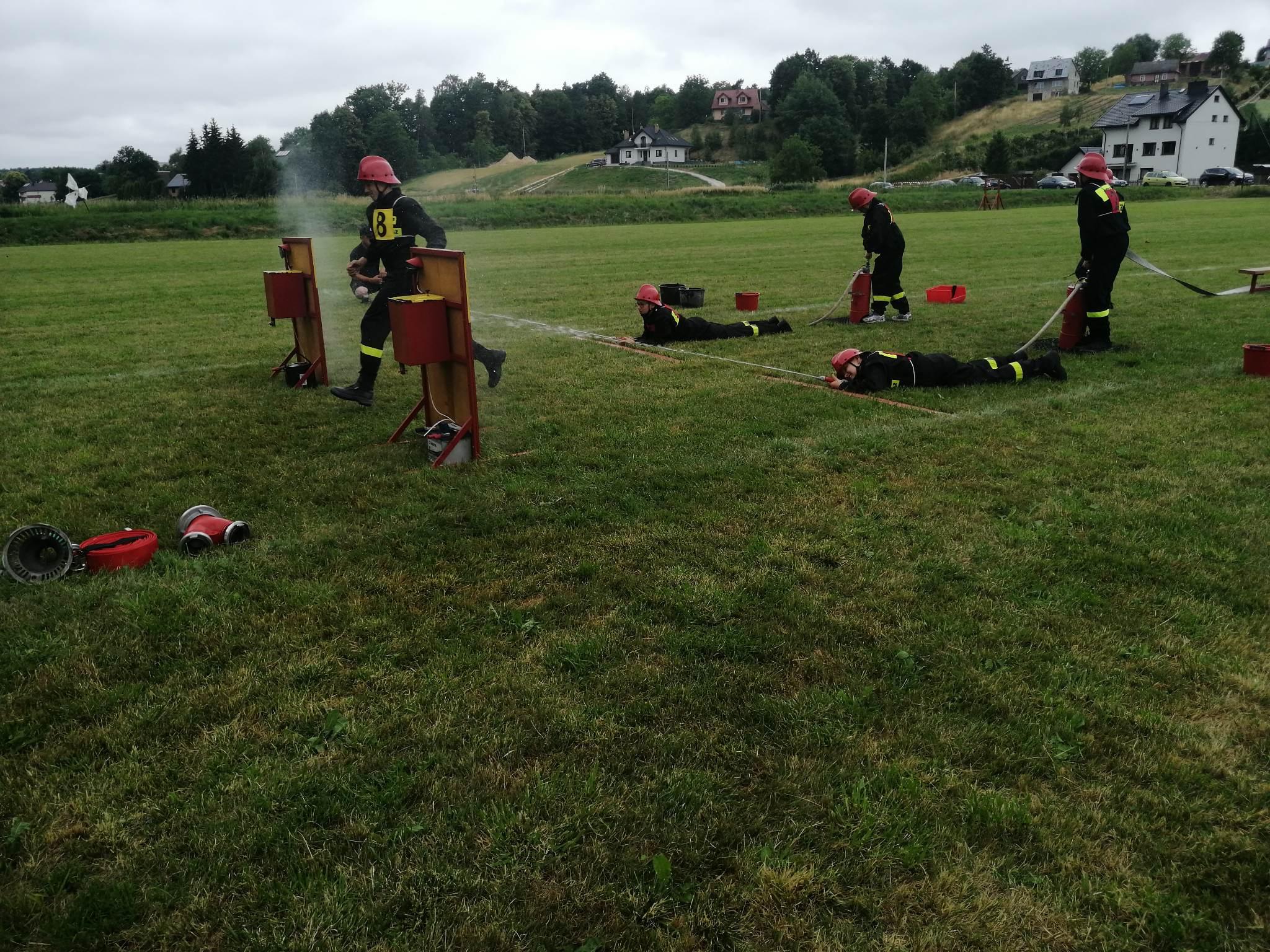 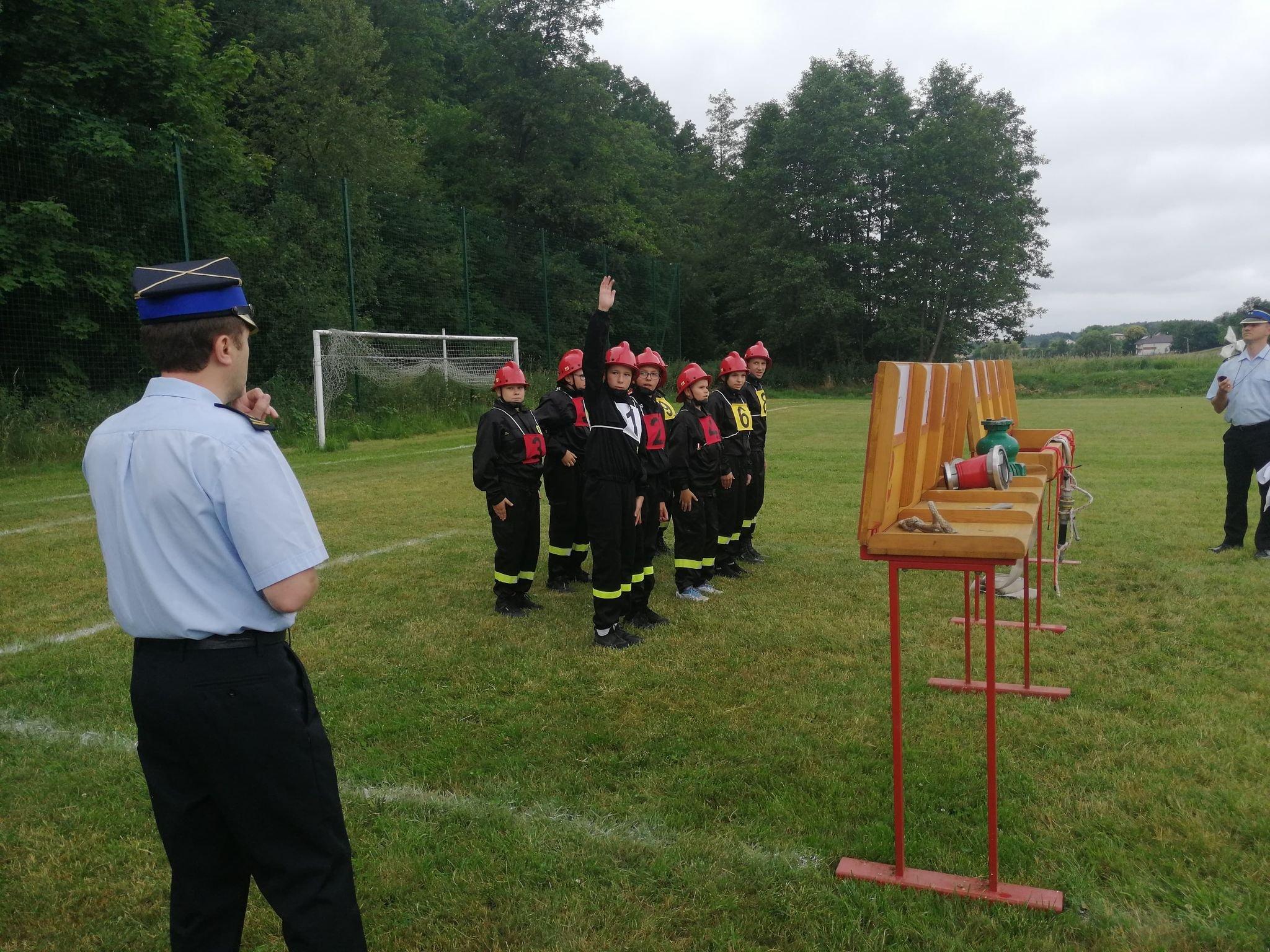 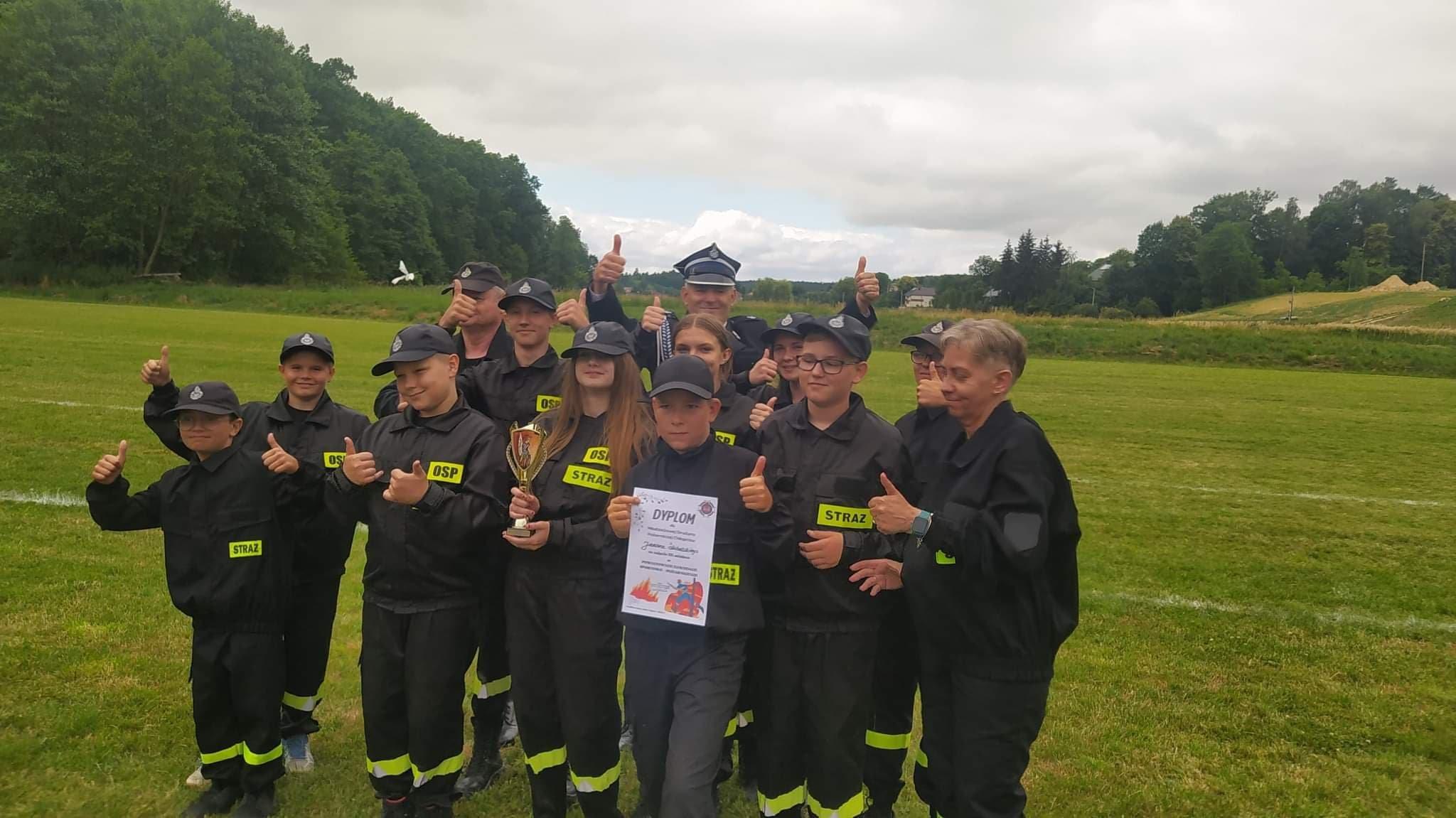 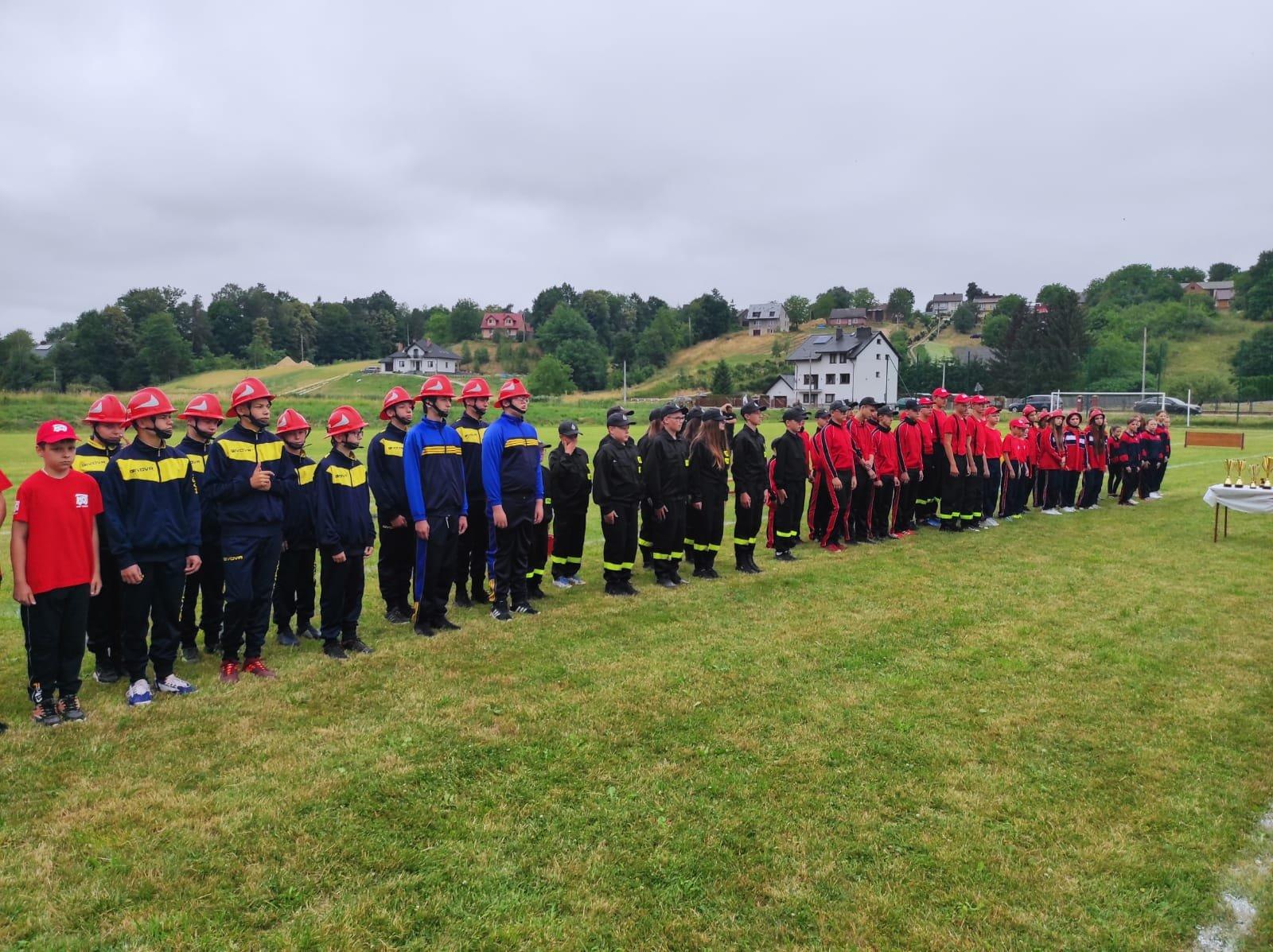 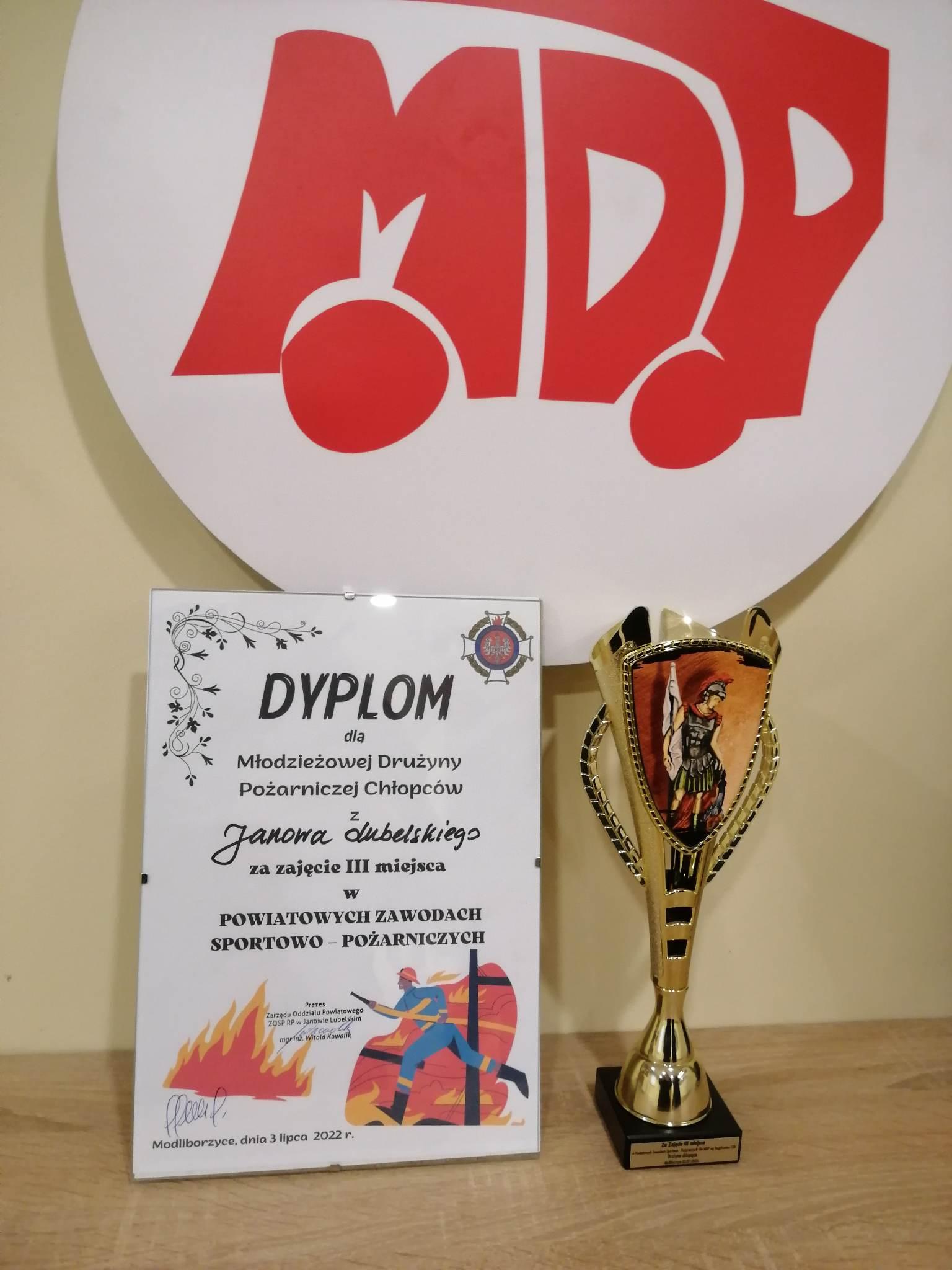 Wakacyjne zajęcia w klubie ZEFIR
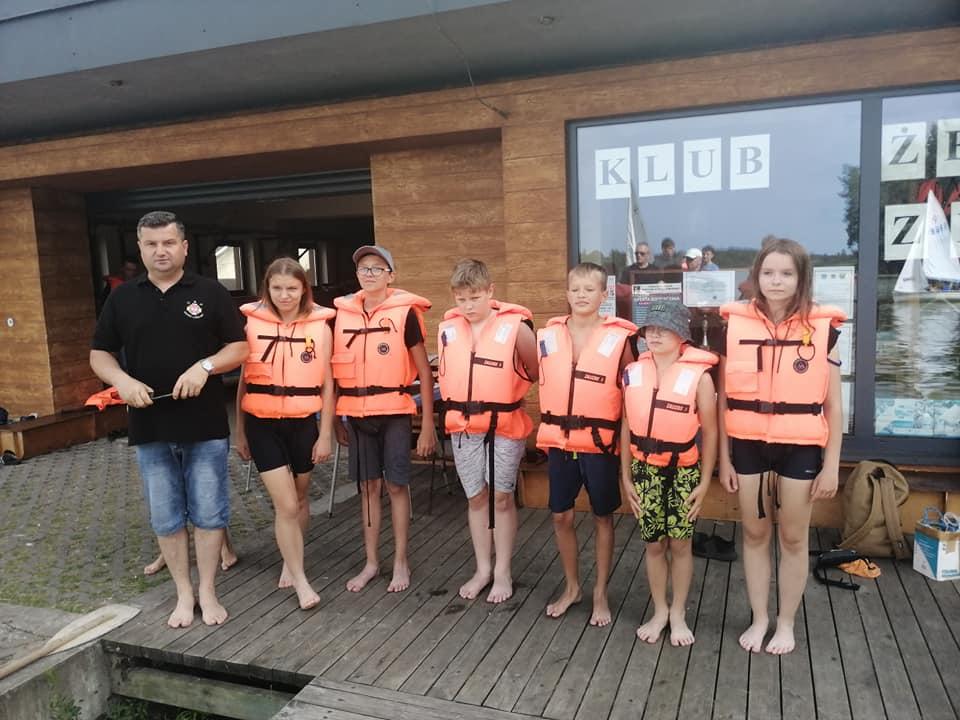 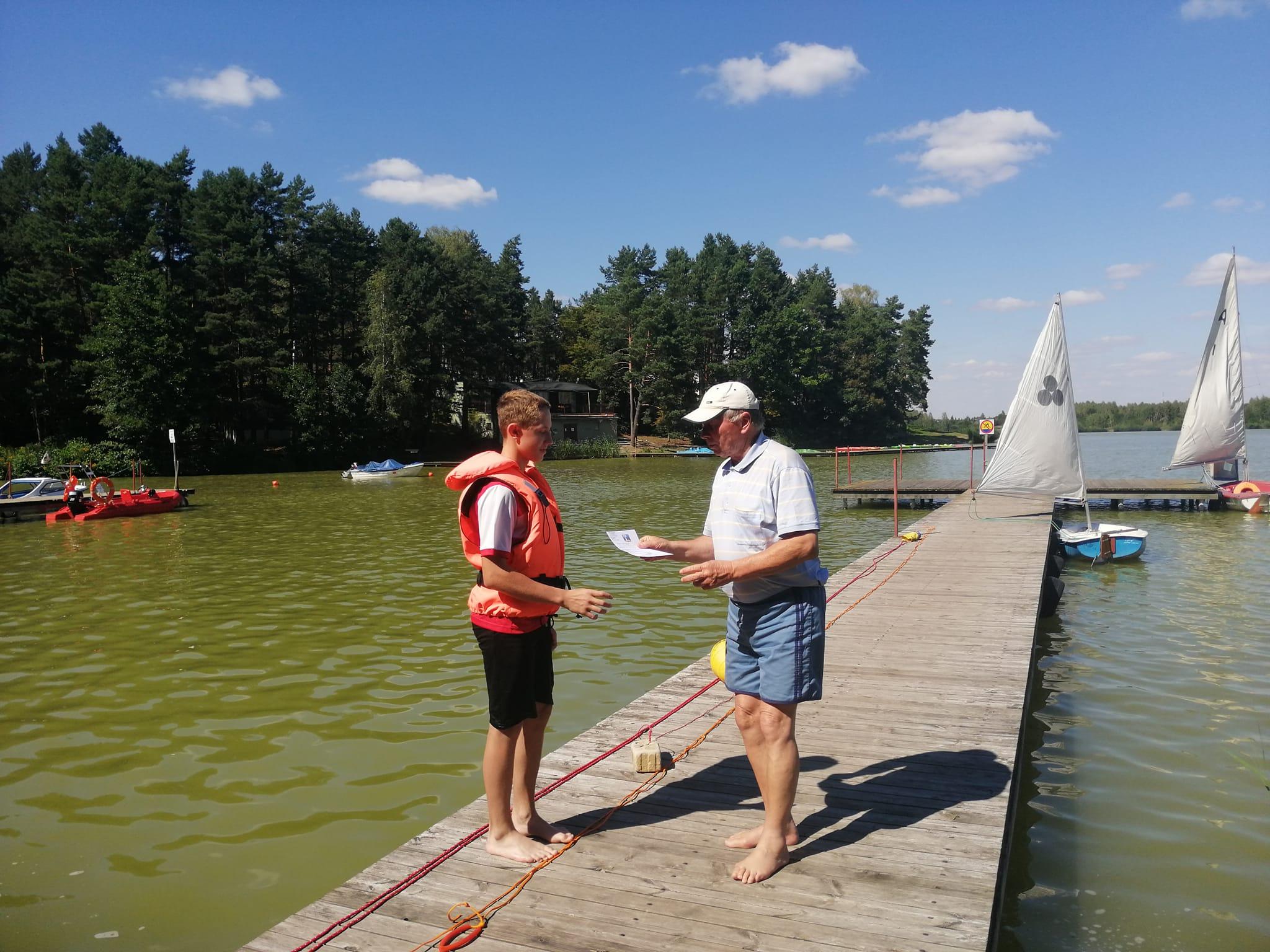 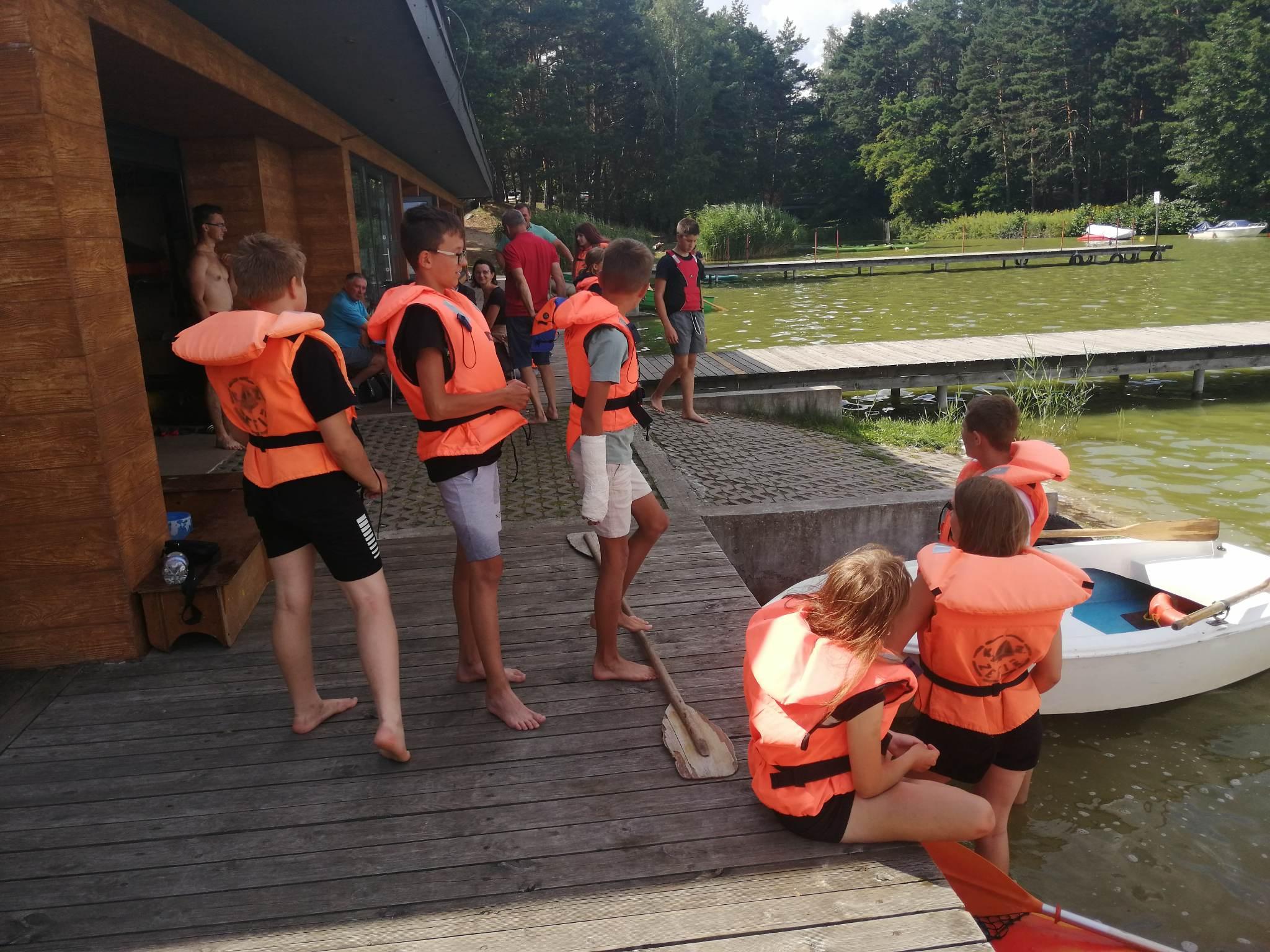 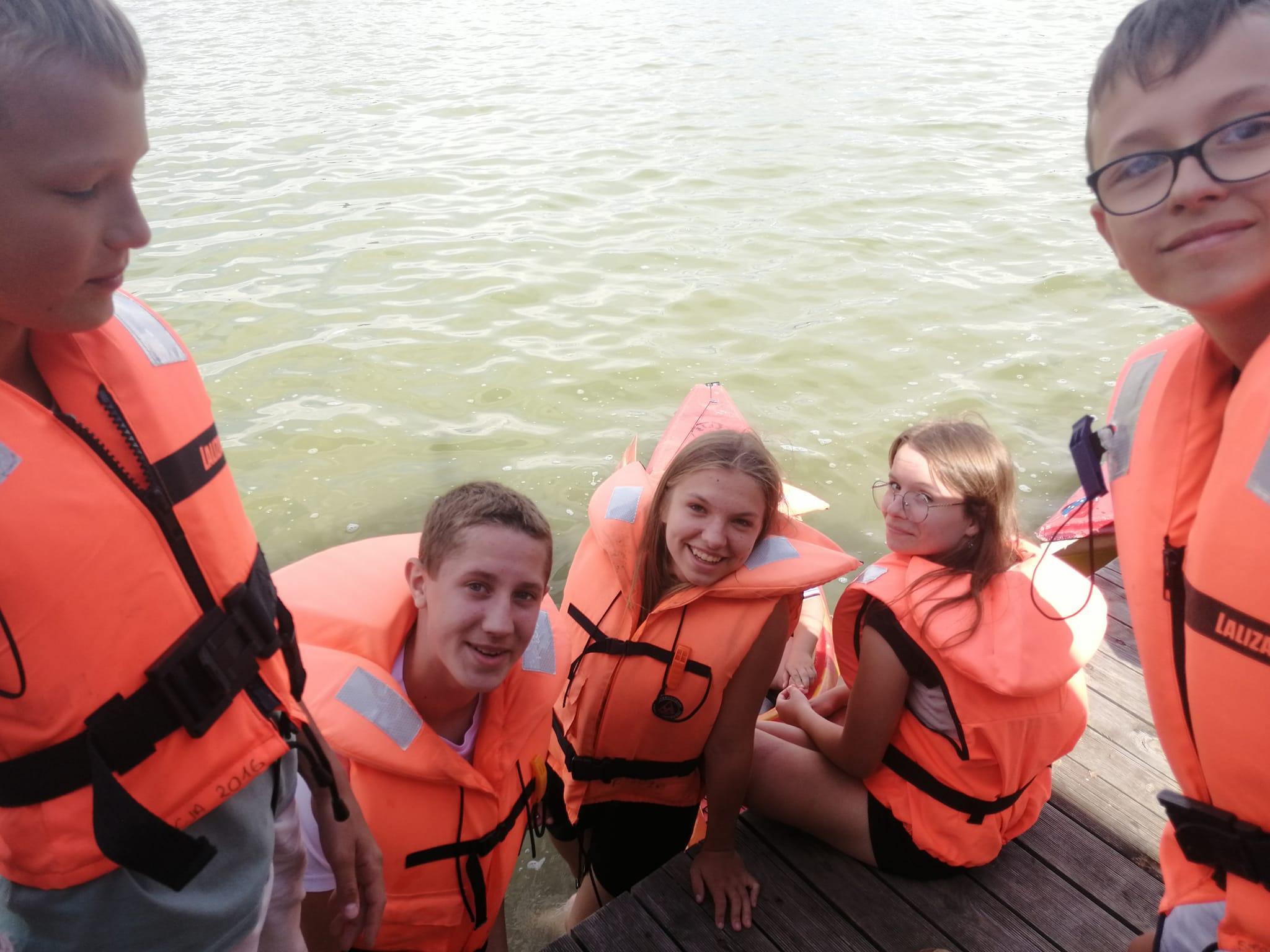 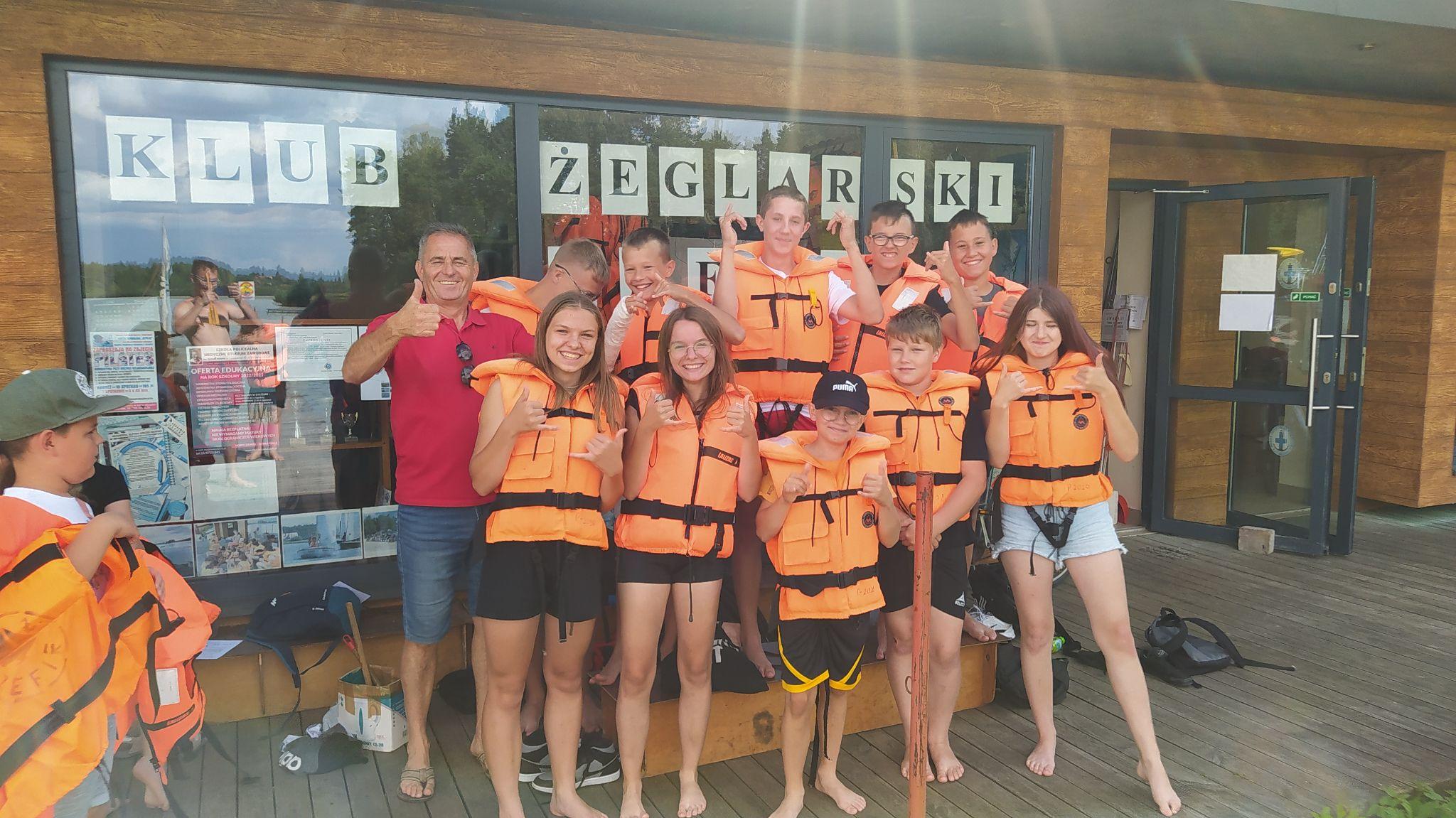 Spływ kajakowy
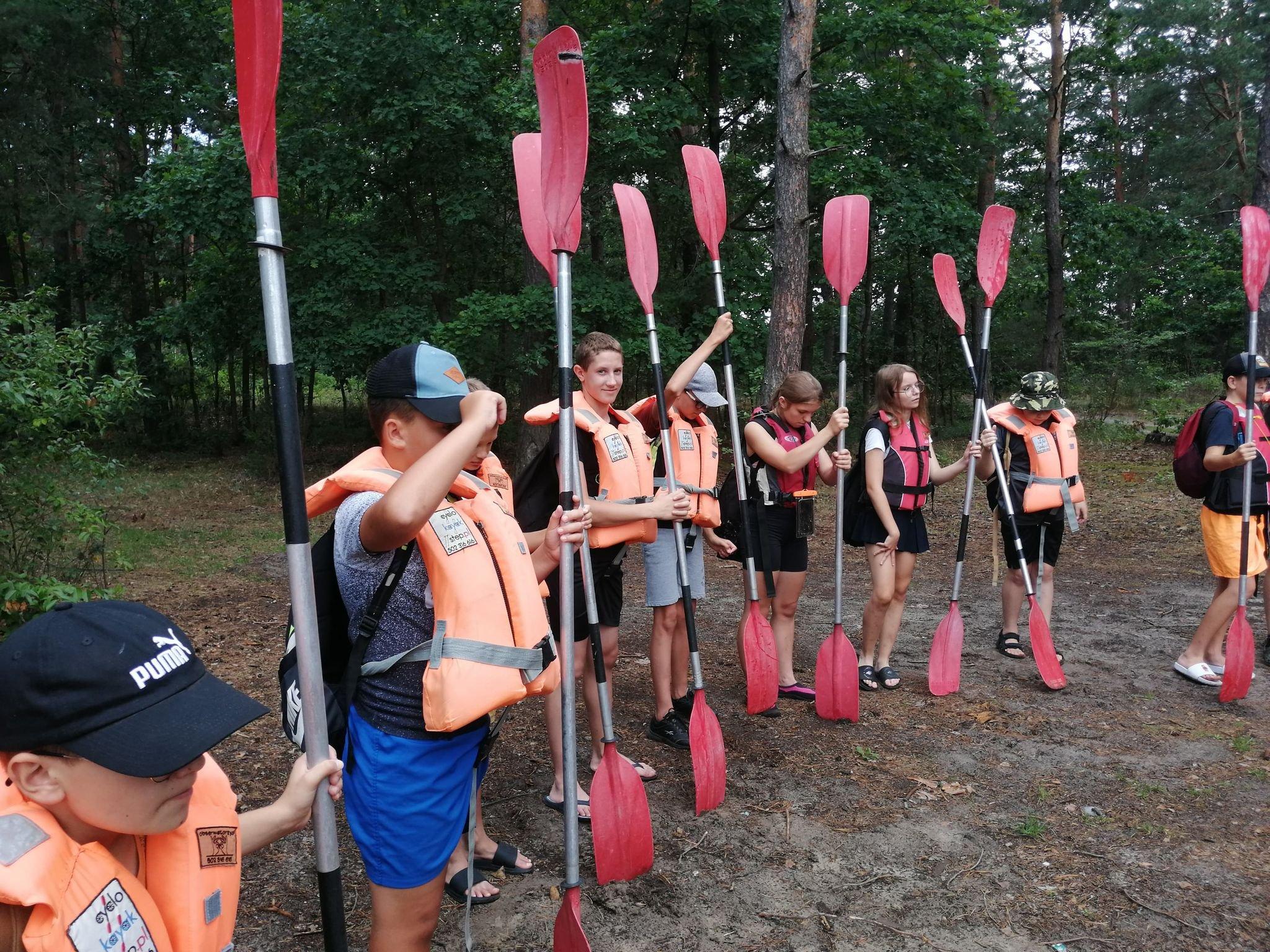 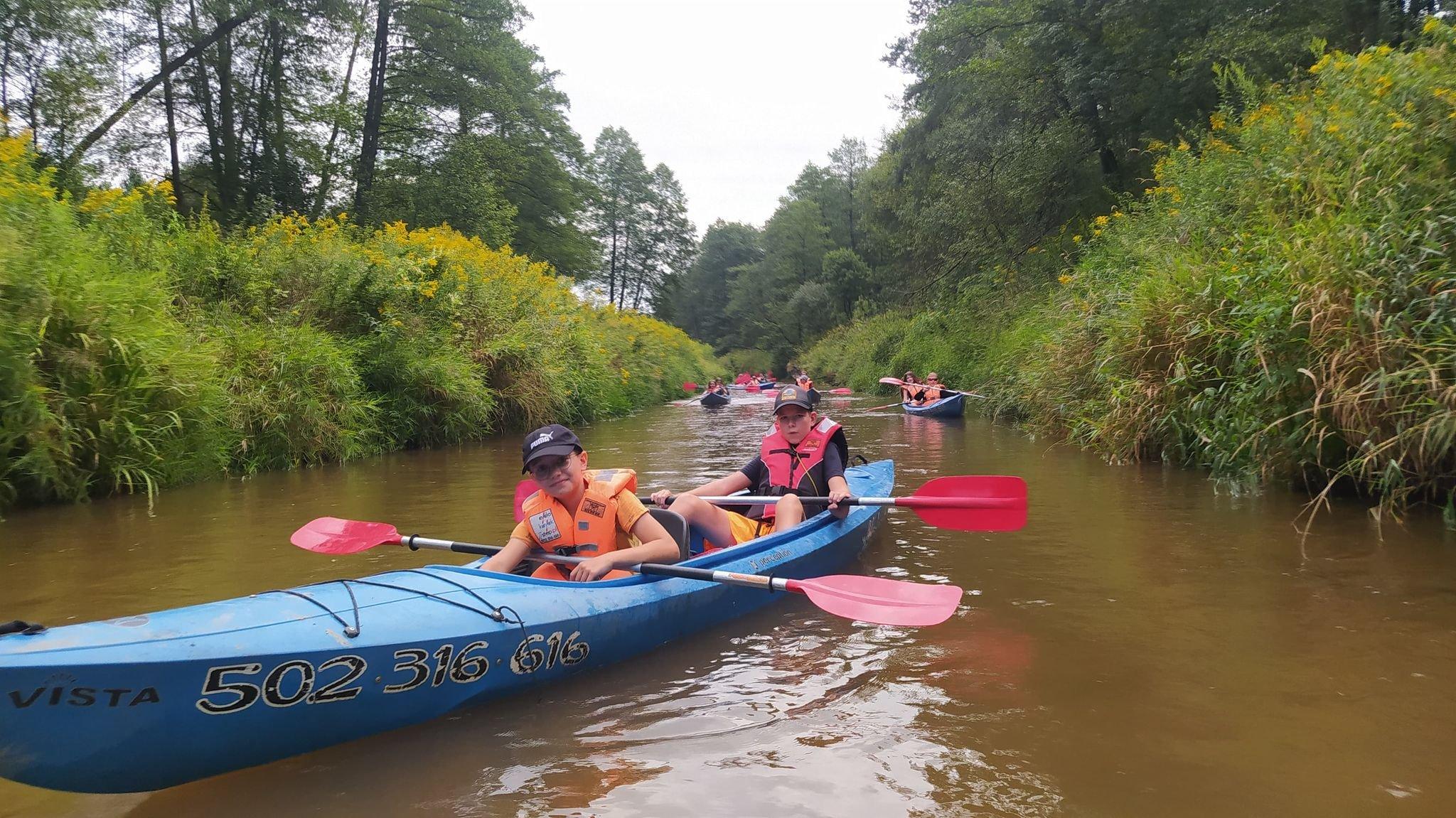 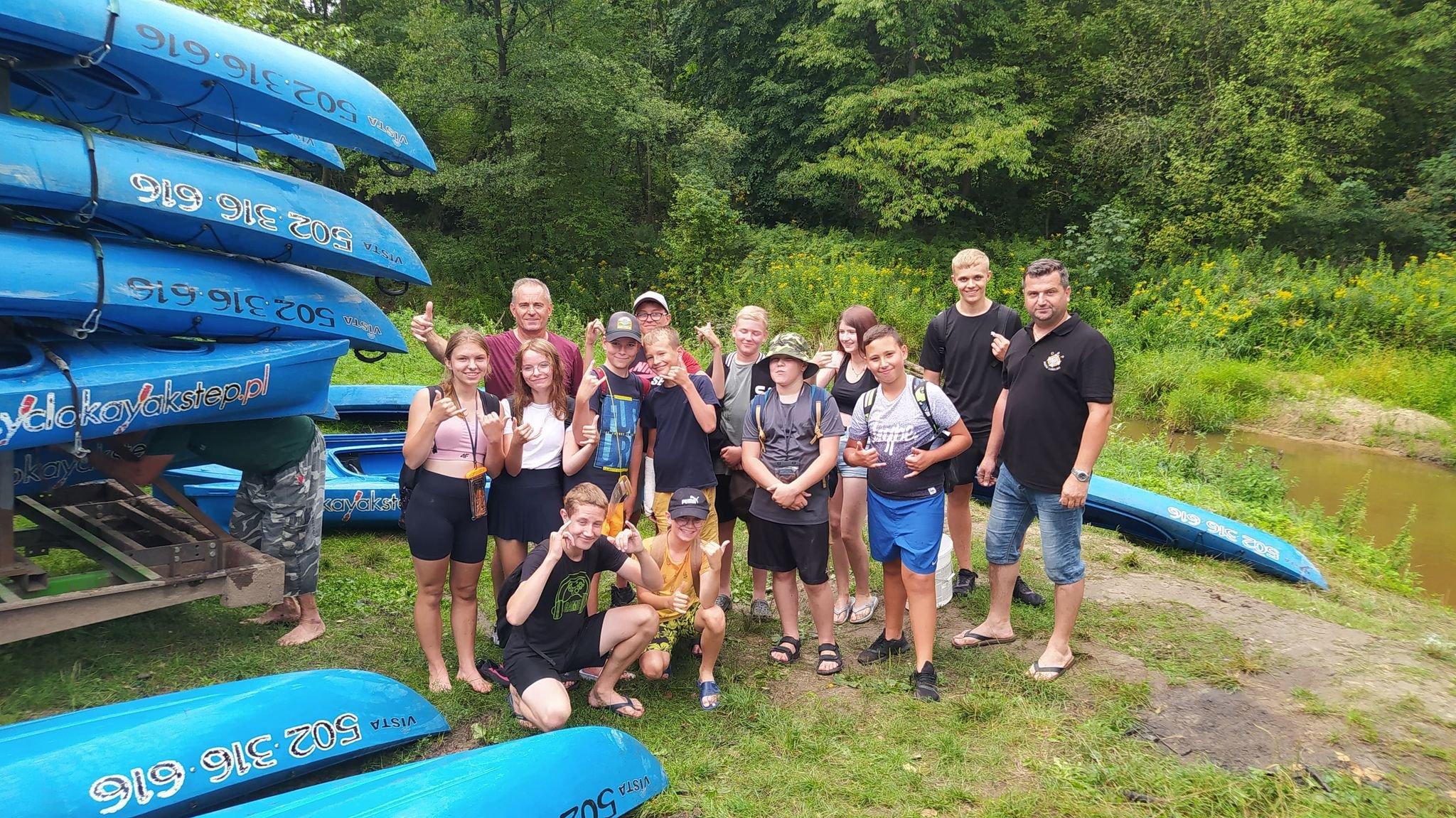 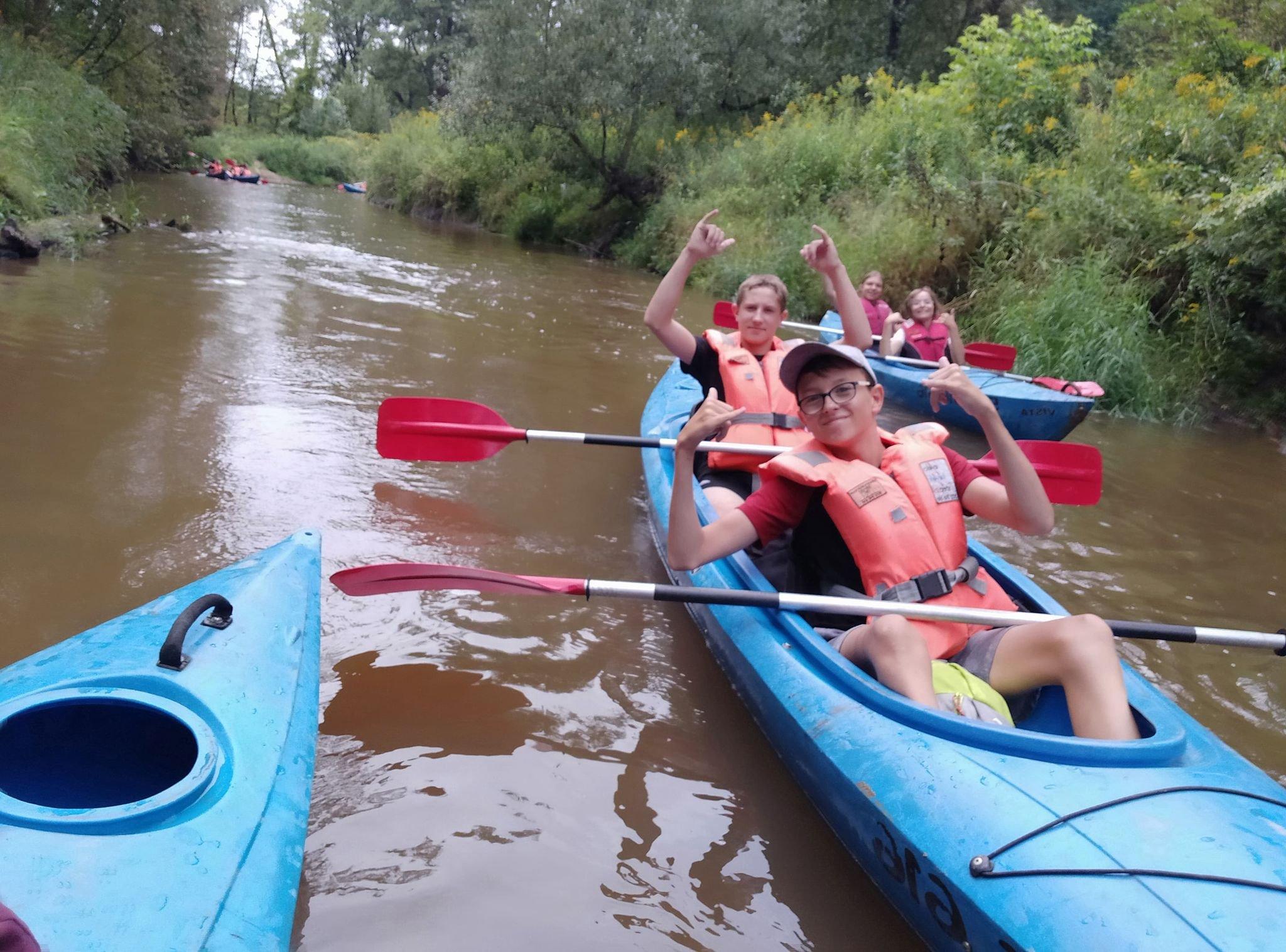 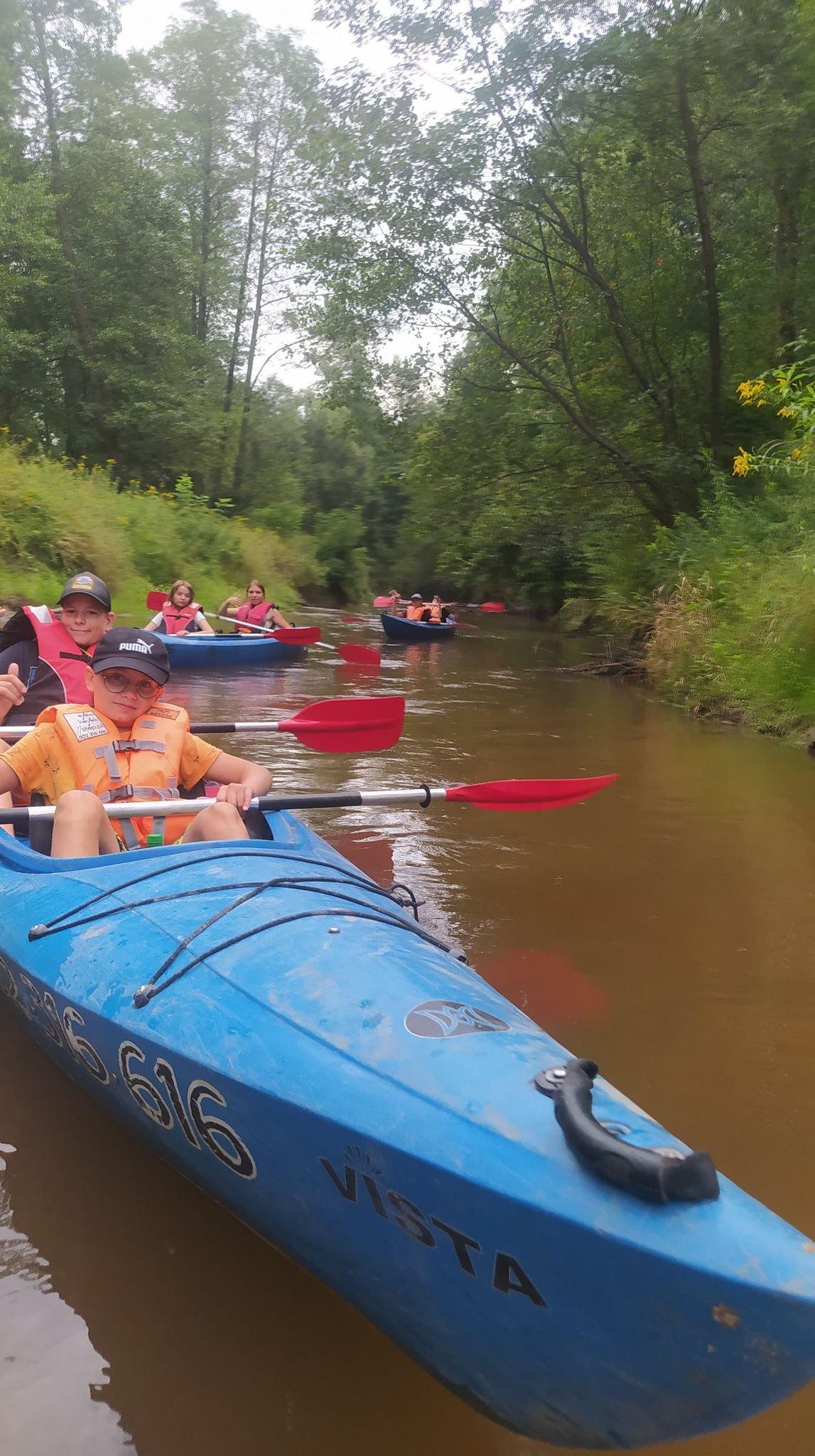 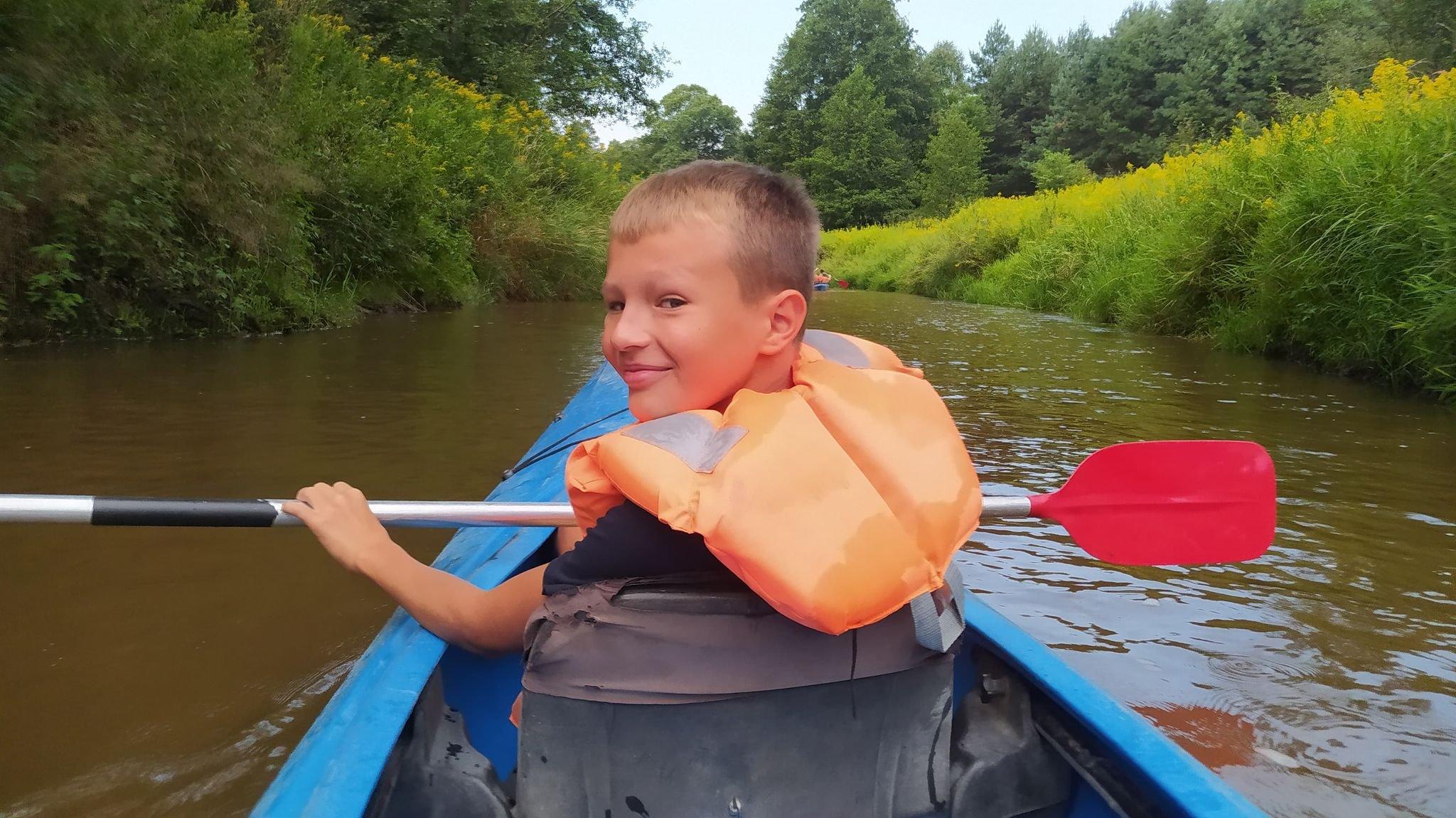 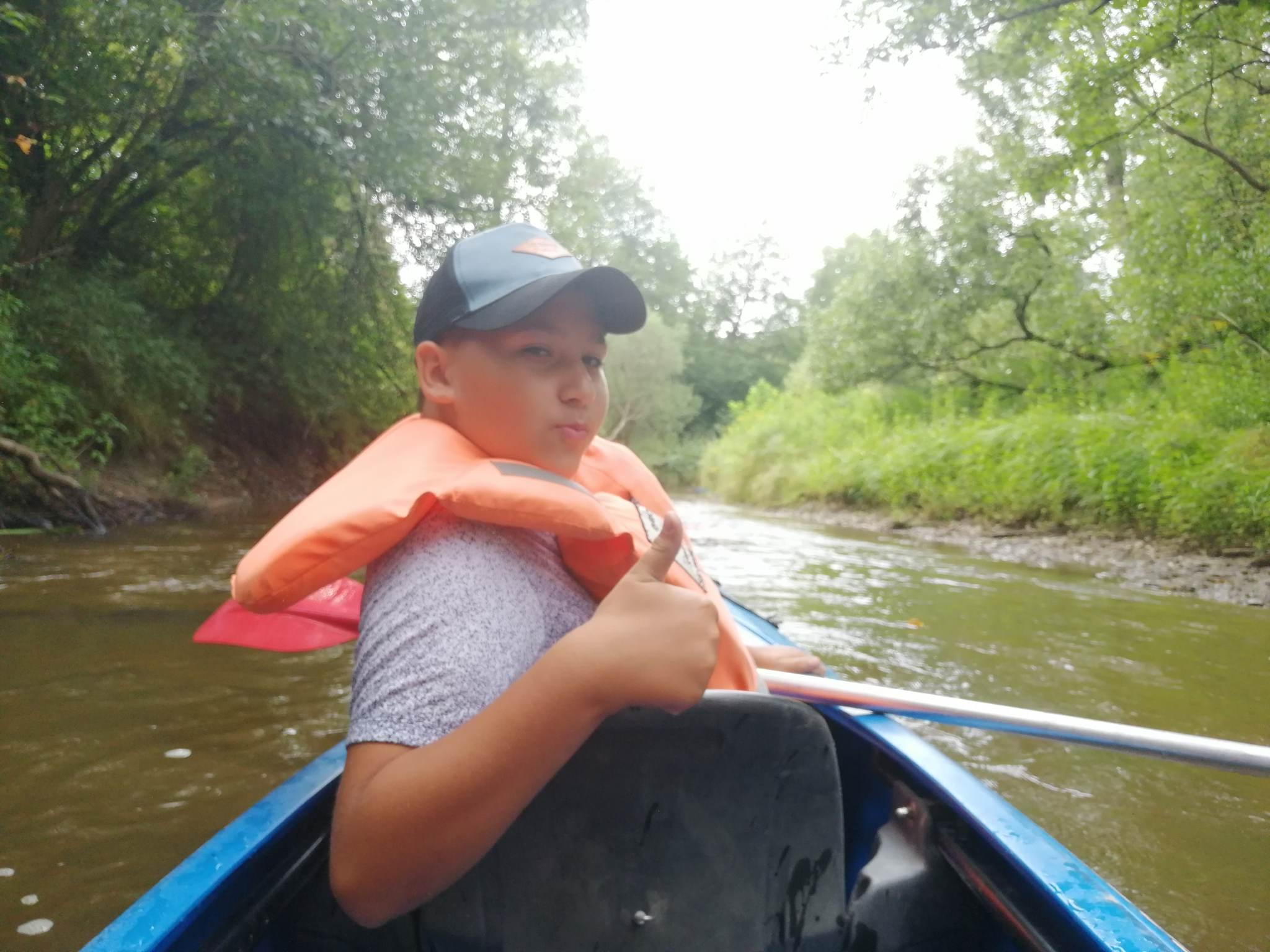 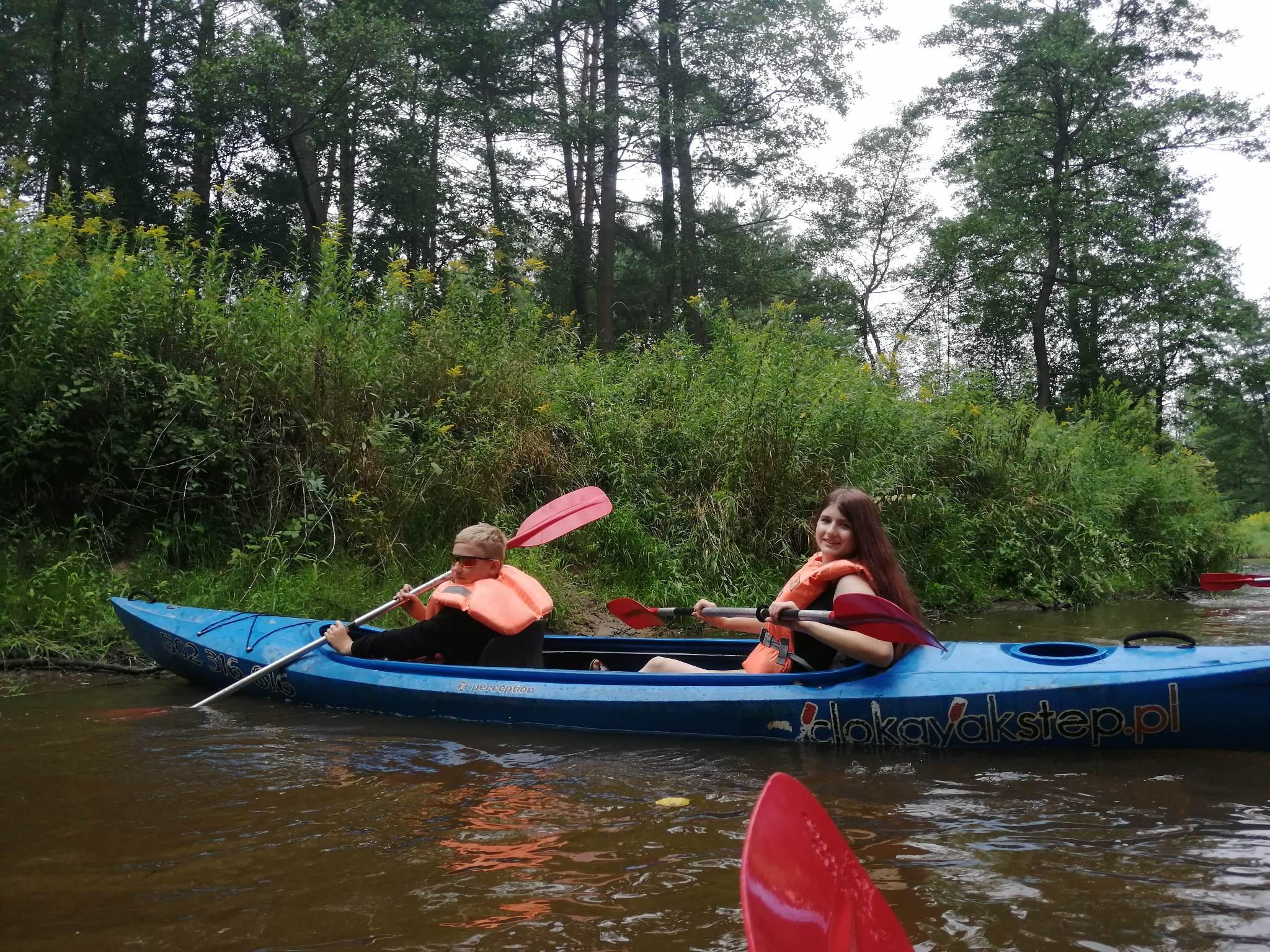 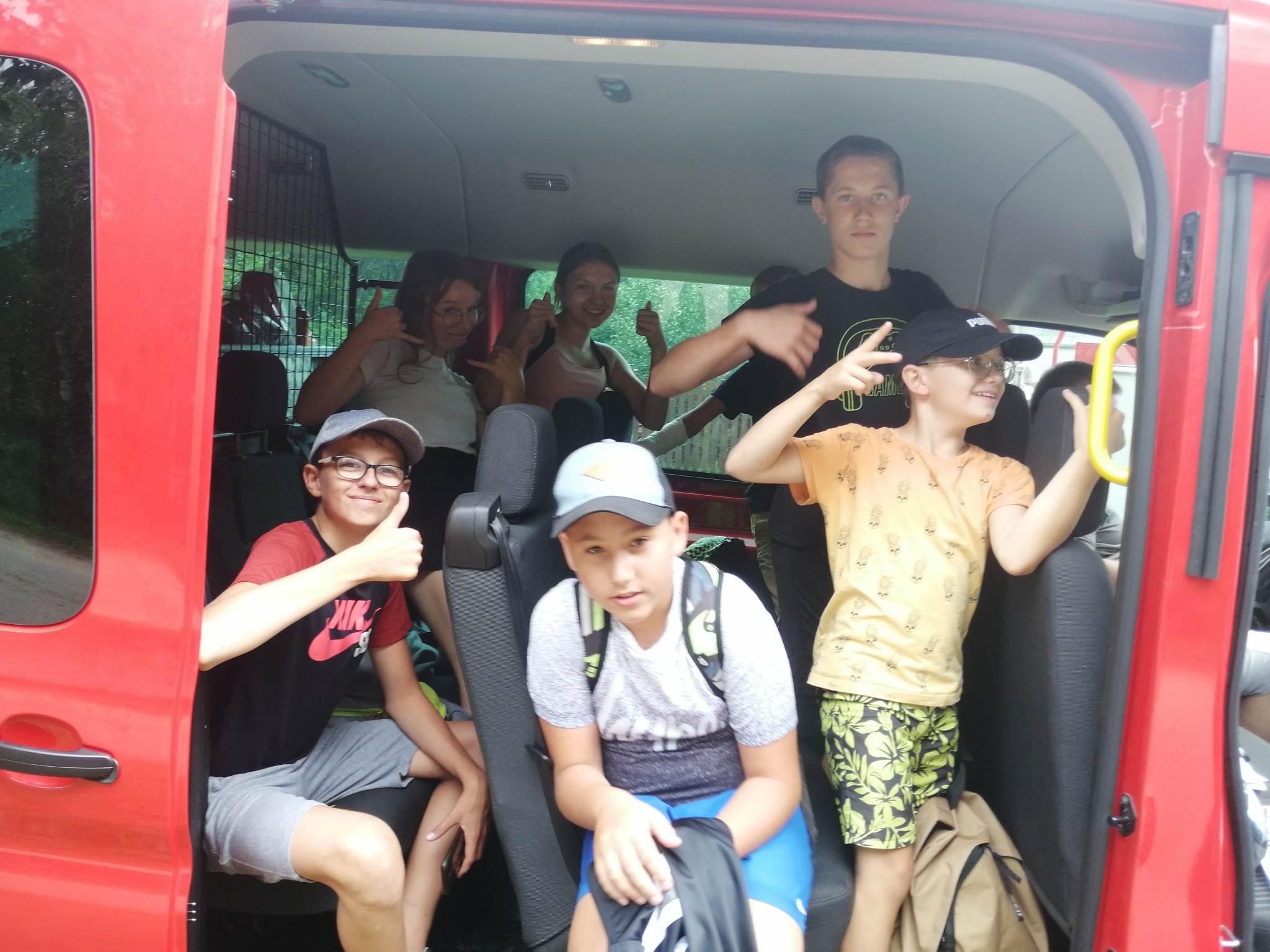 Zabezpieczenie wyścigu Tour de Pologne
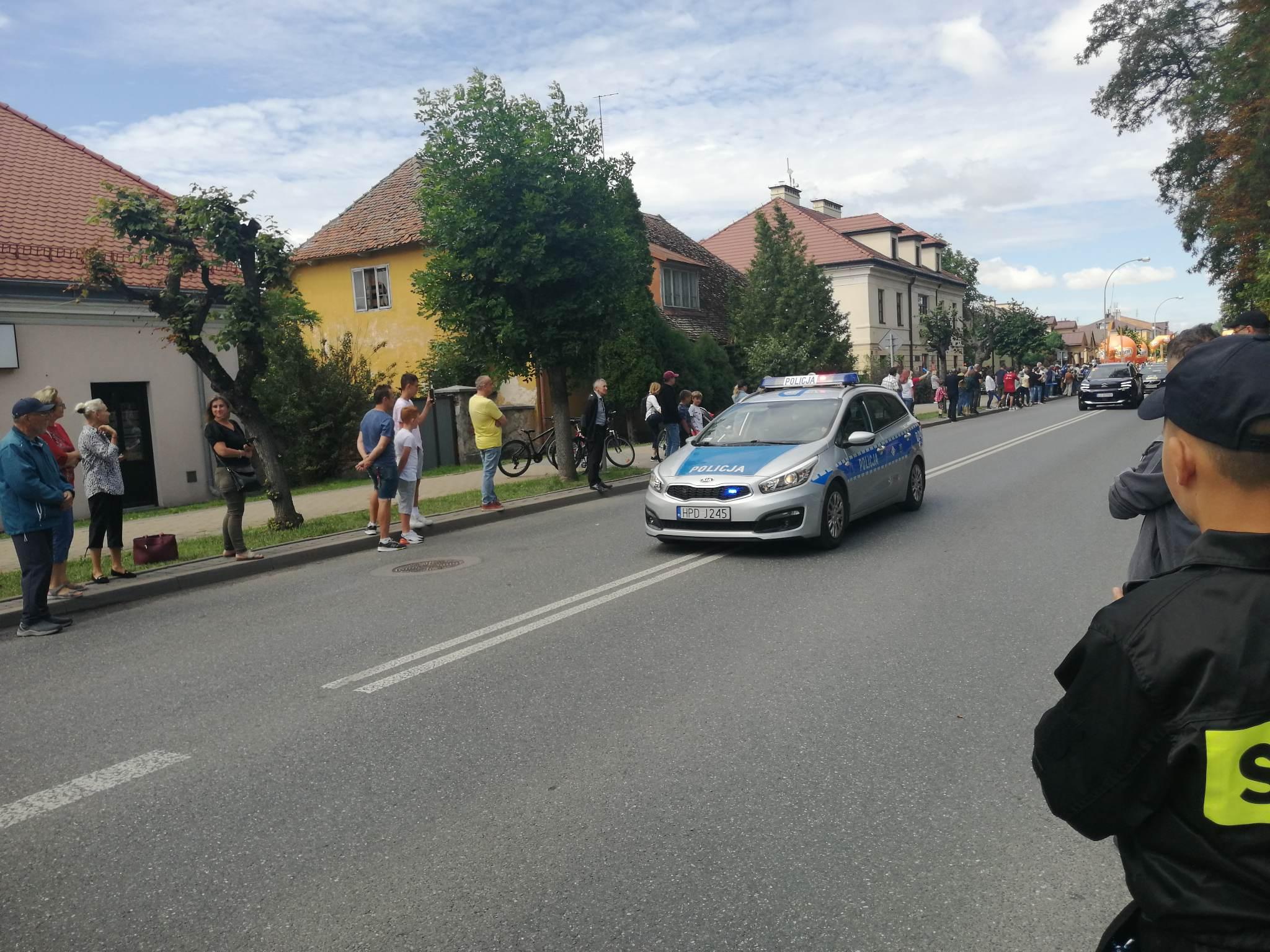 Zabezpieczanie imprez
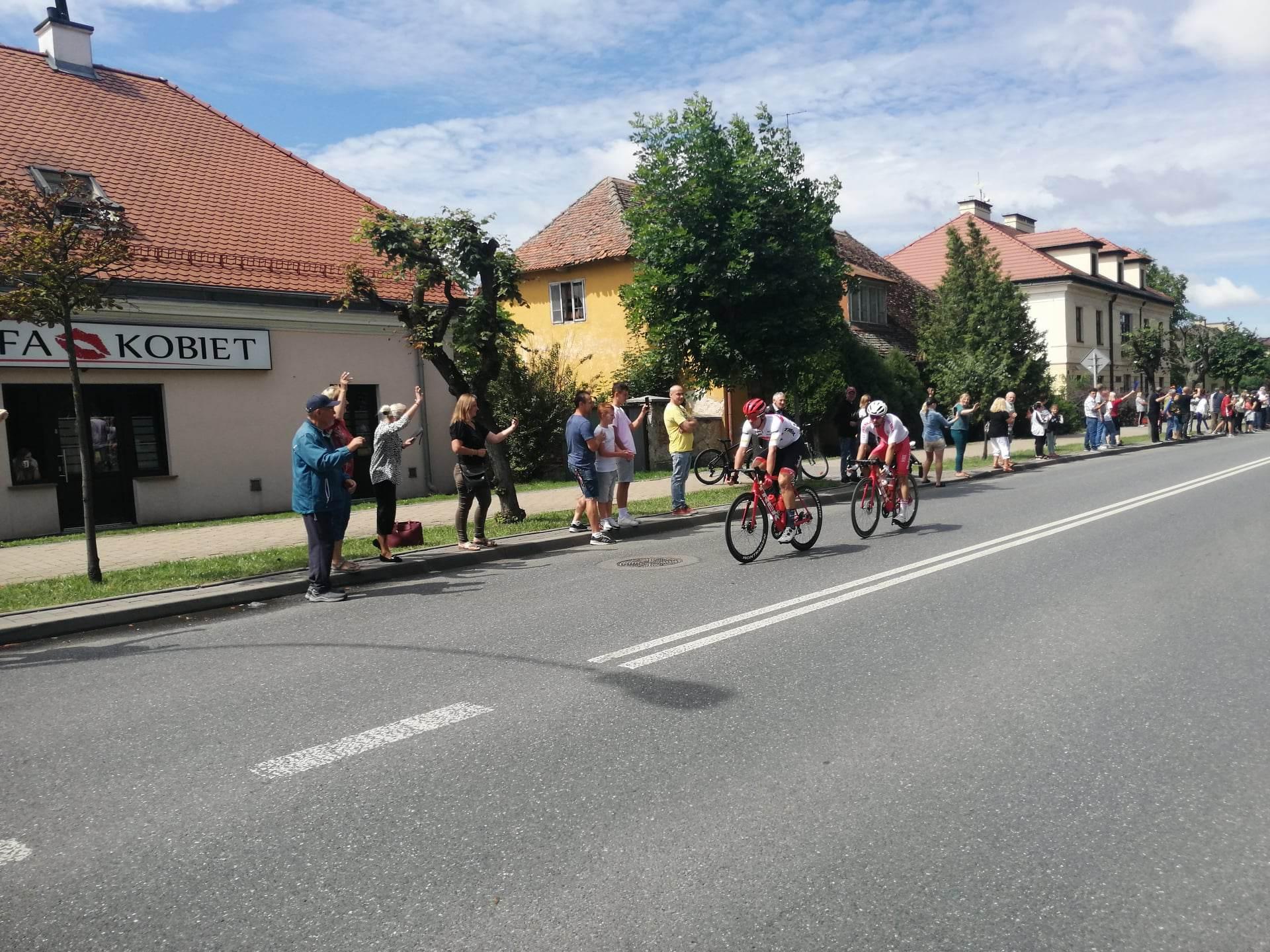 Porządkowanie rzeki Bukowa
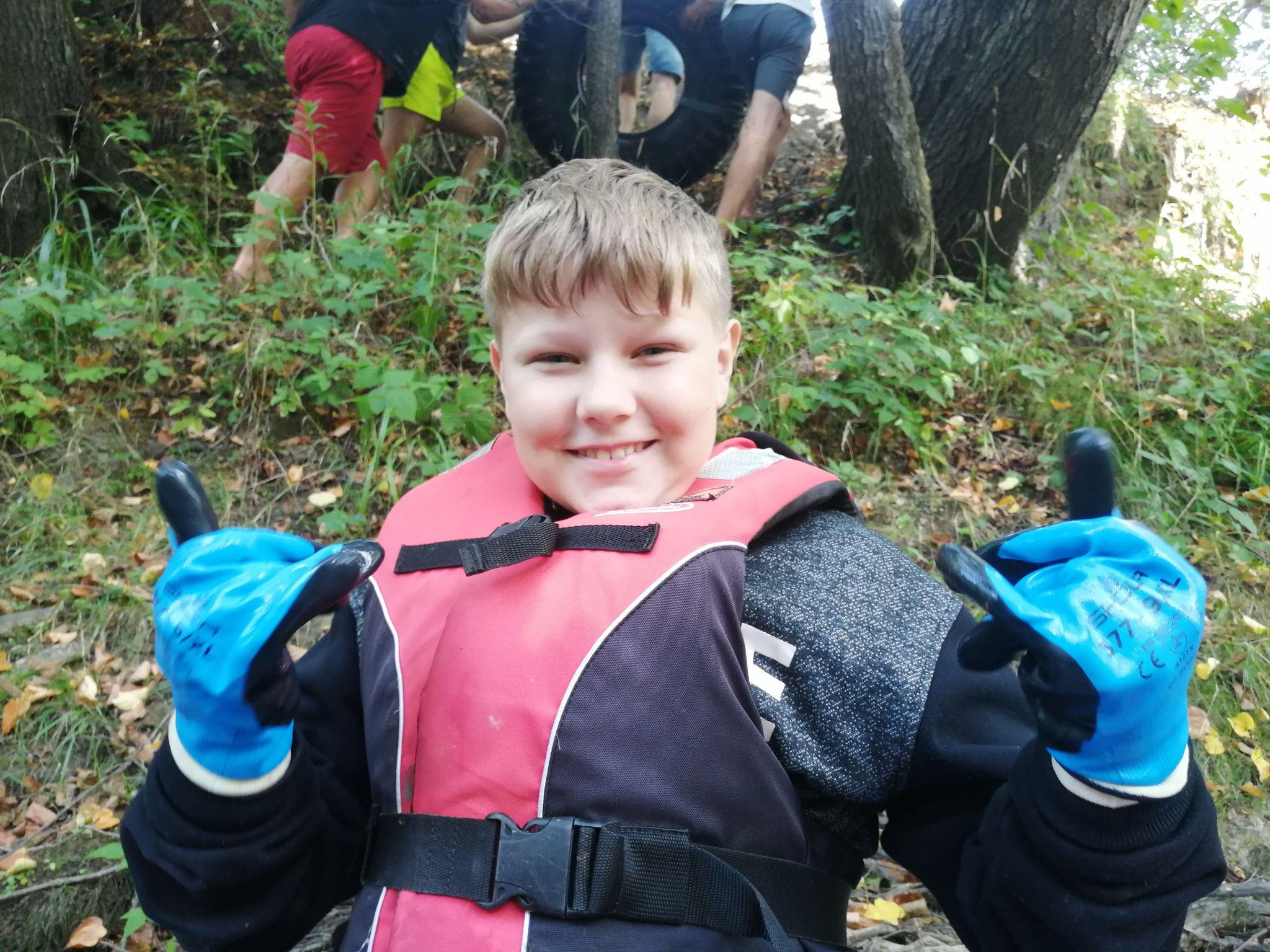 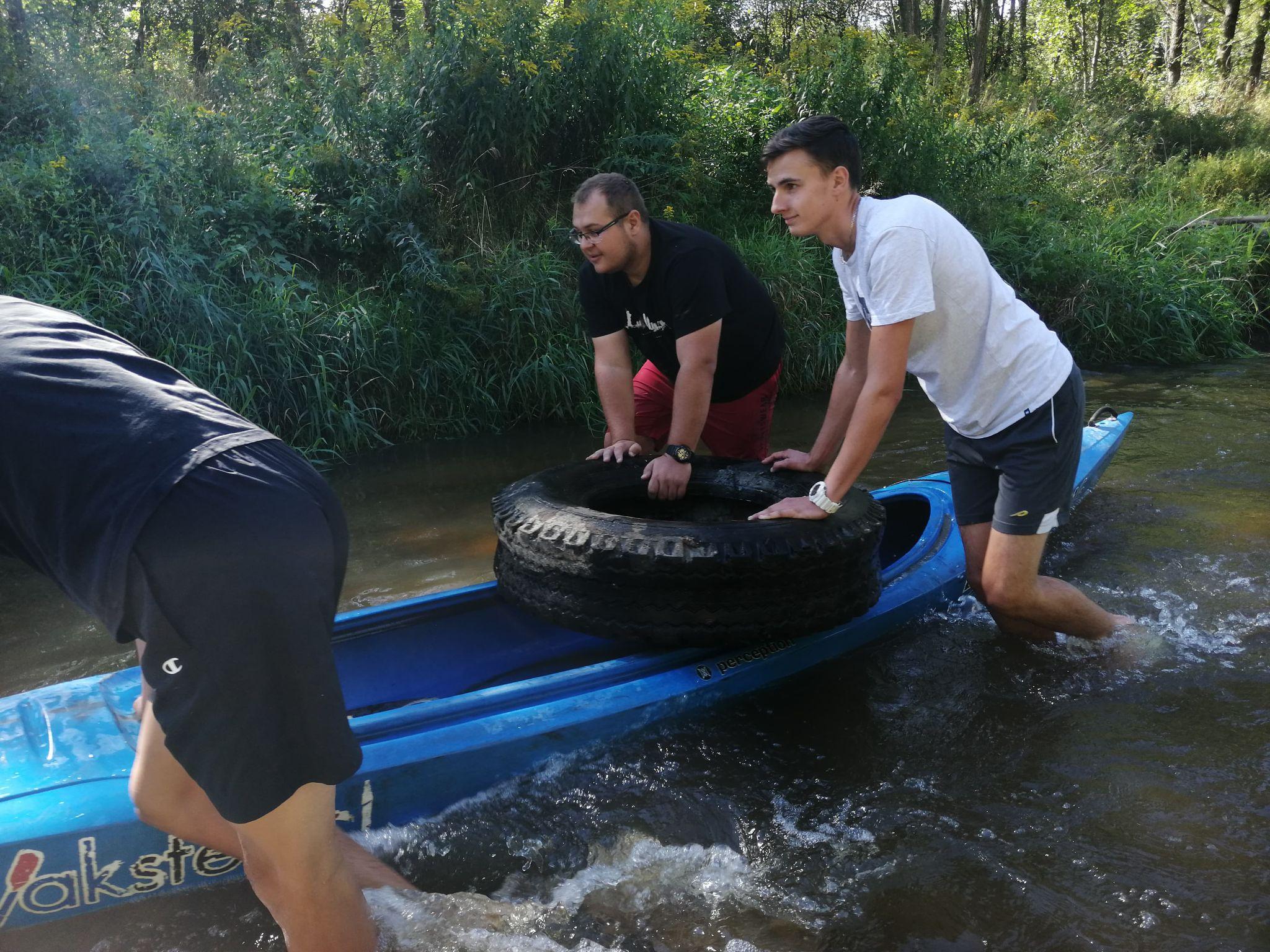 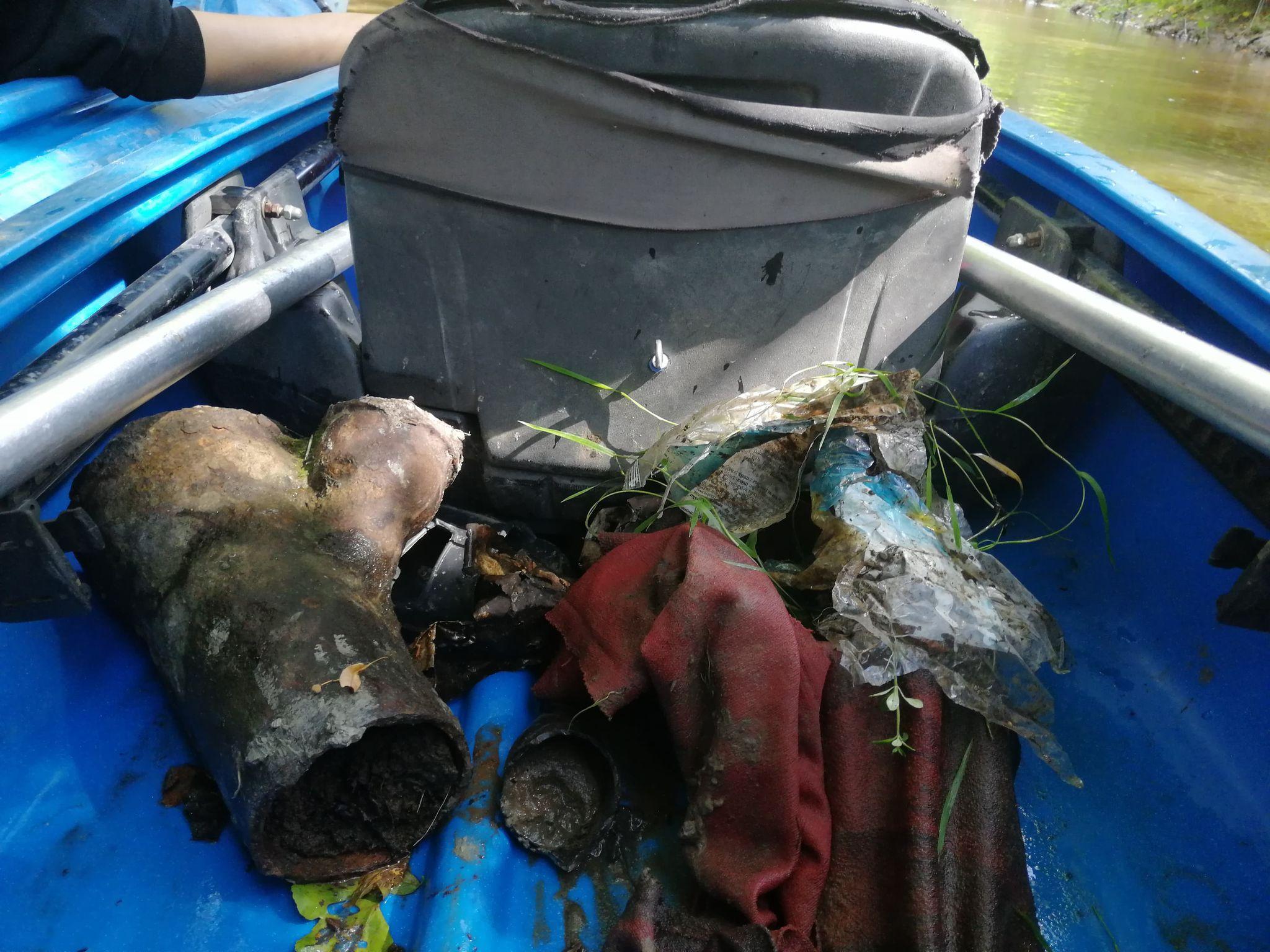 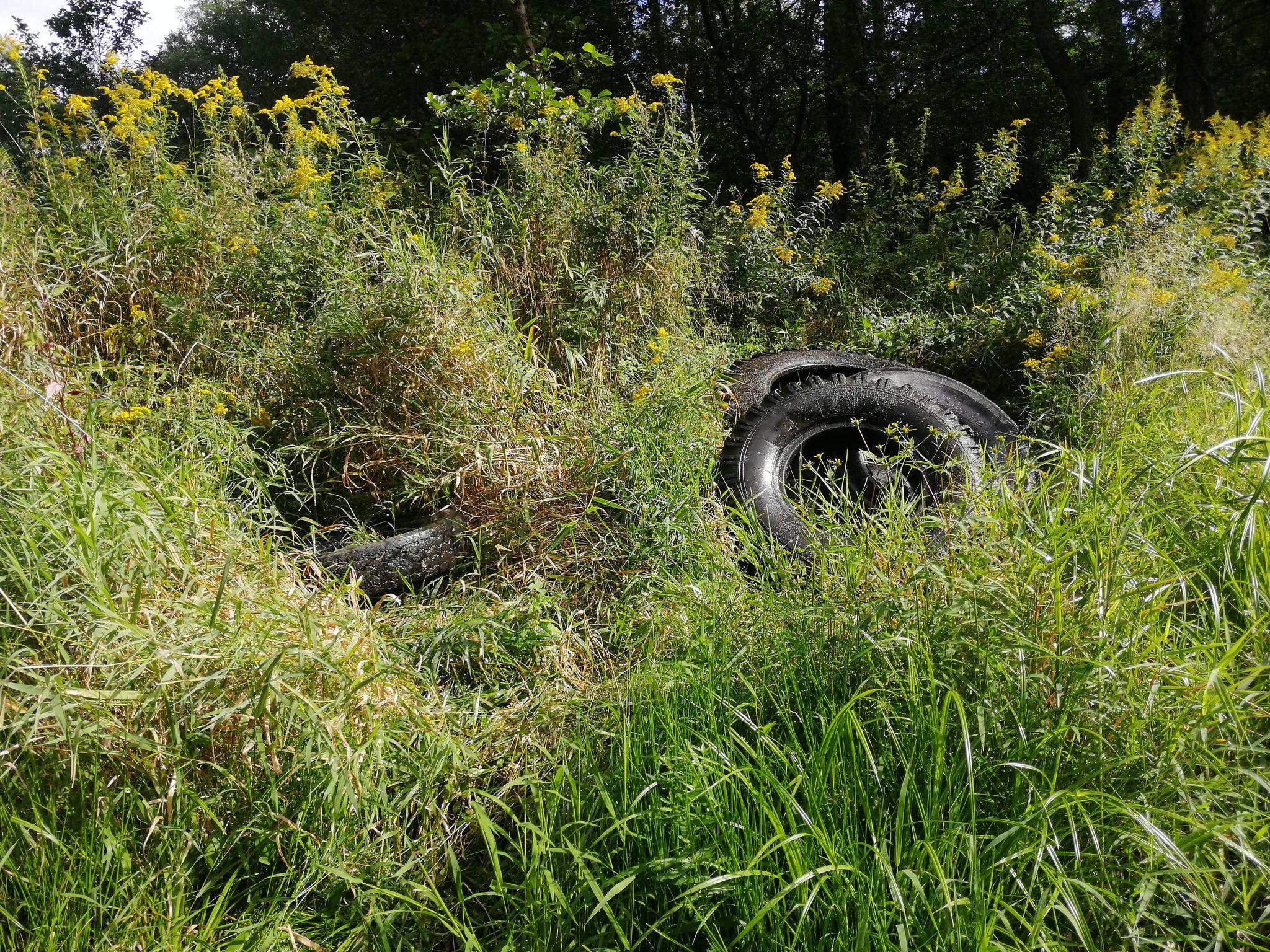 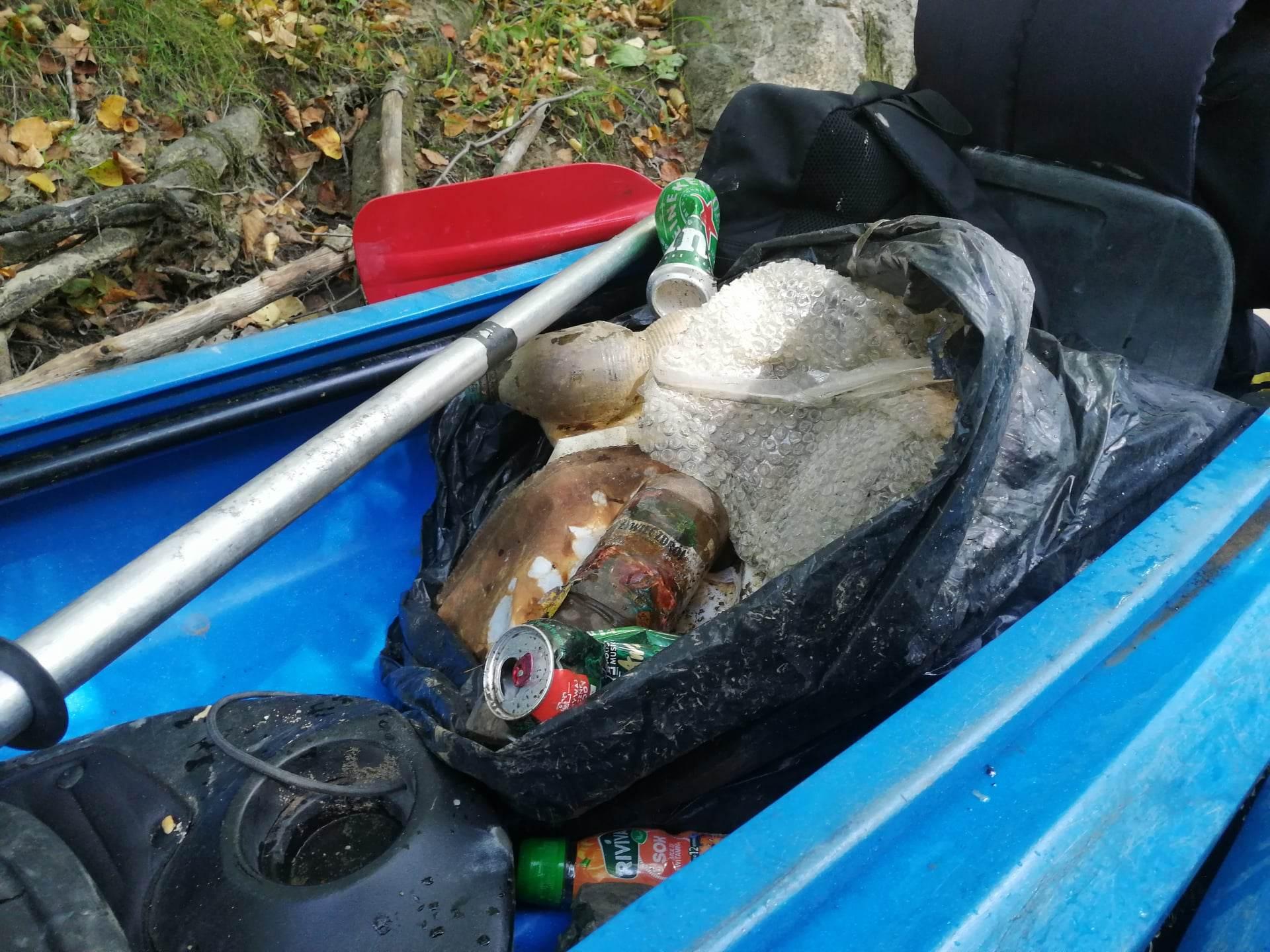 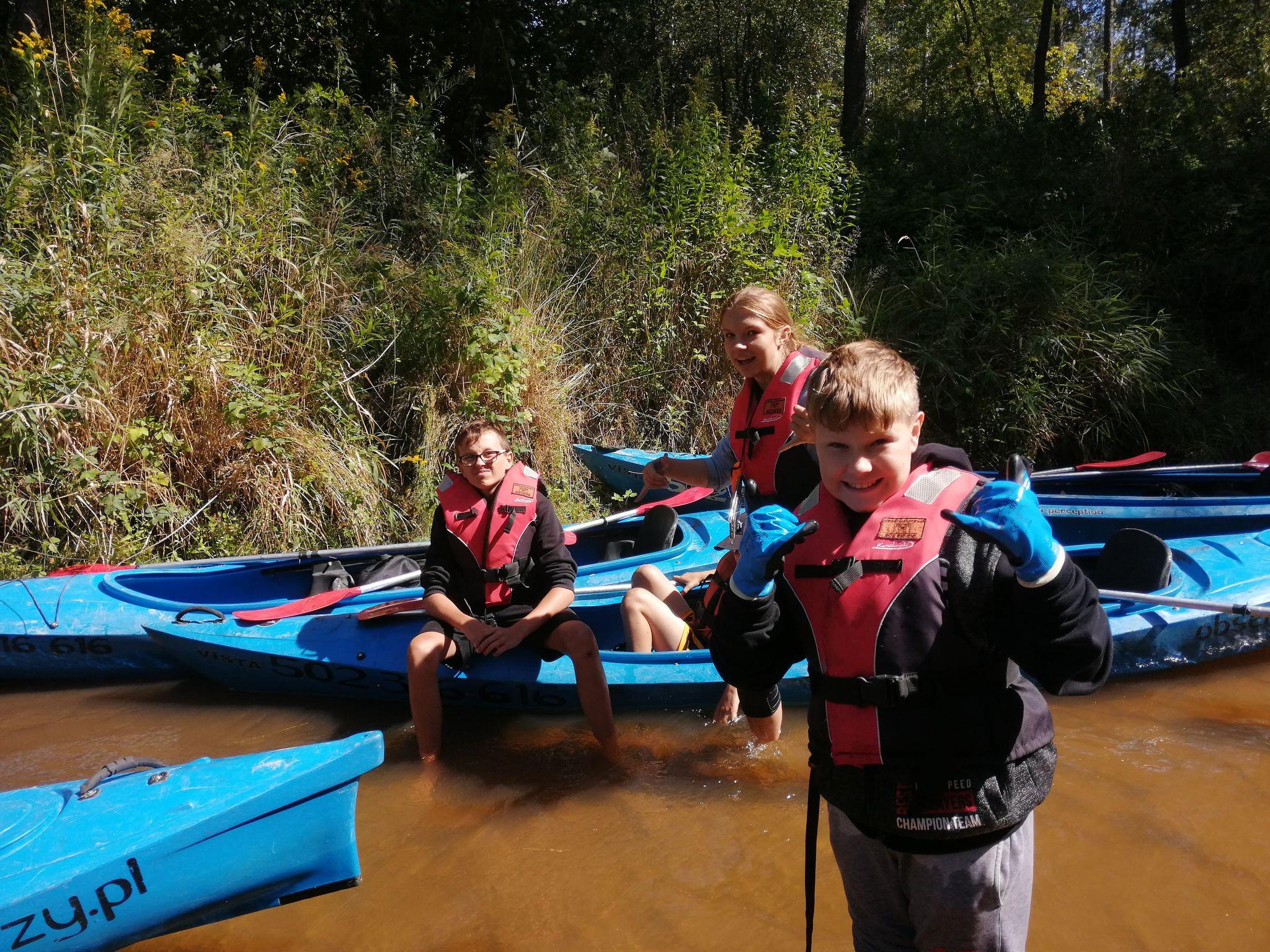 Przekazanie dotacji MDP
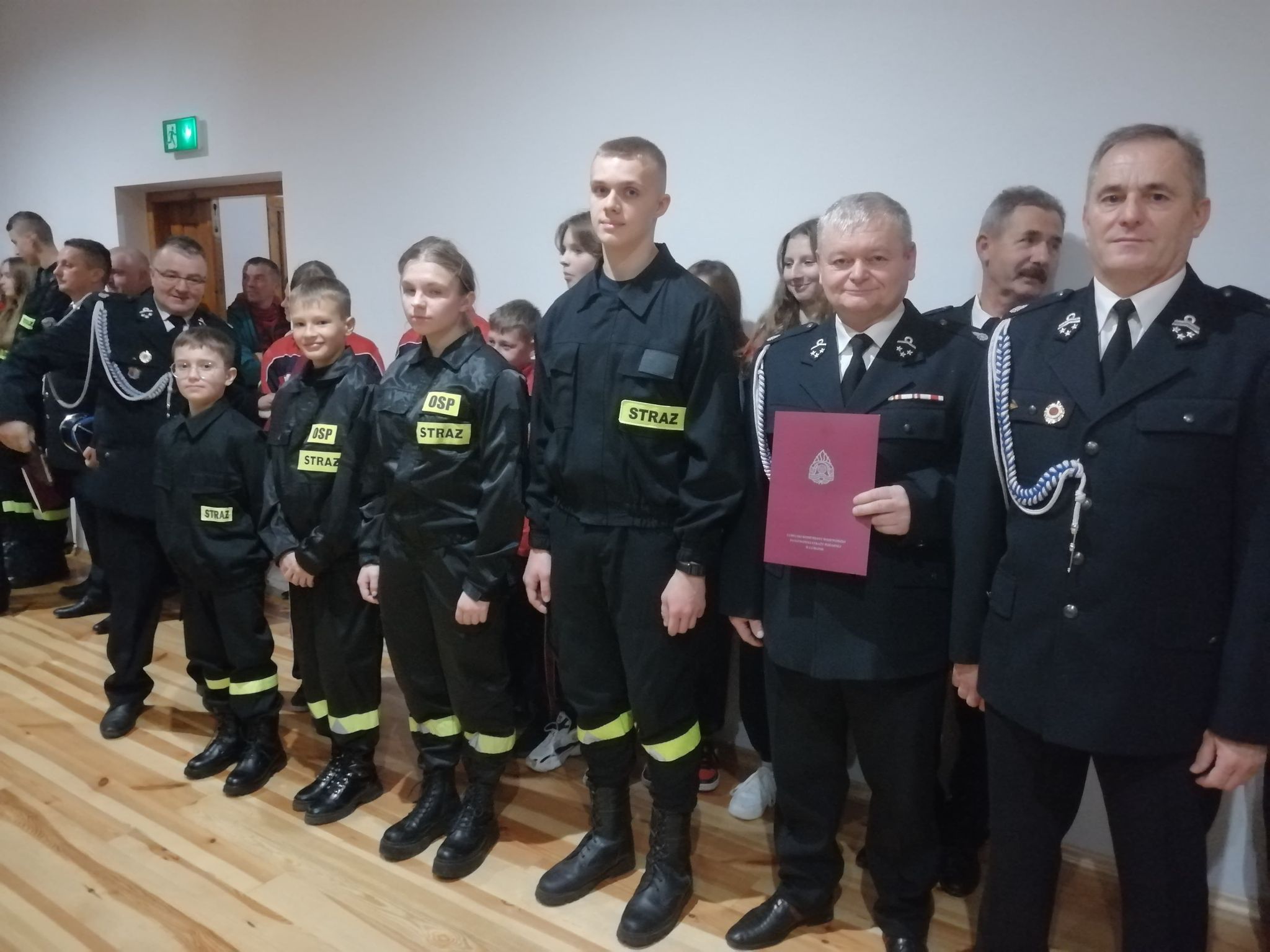 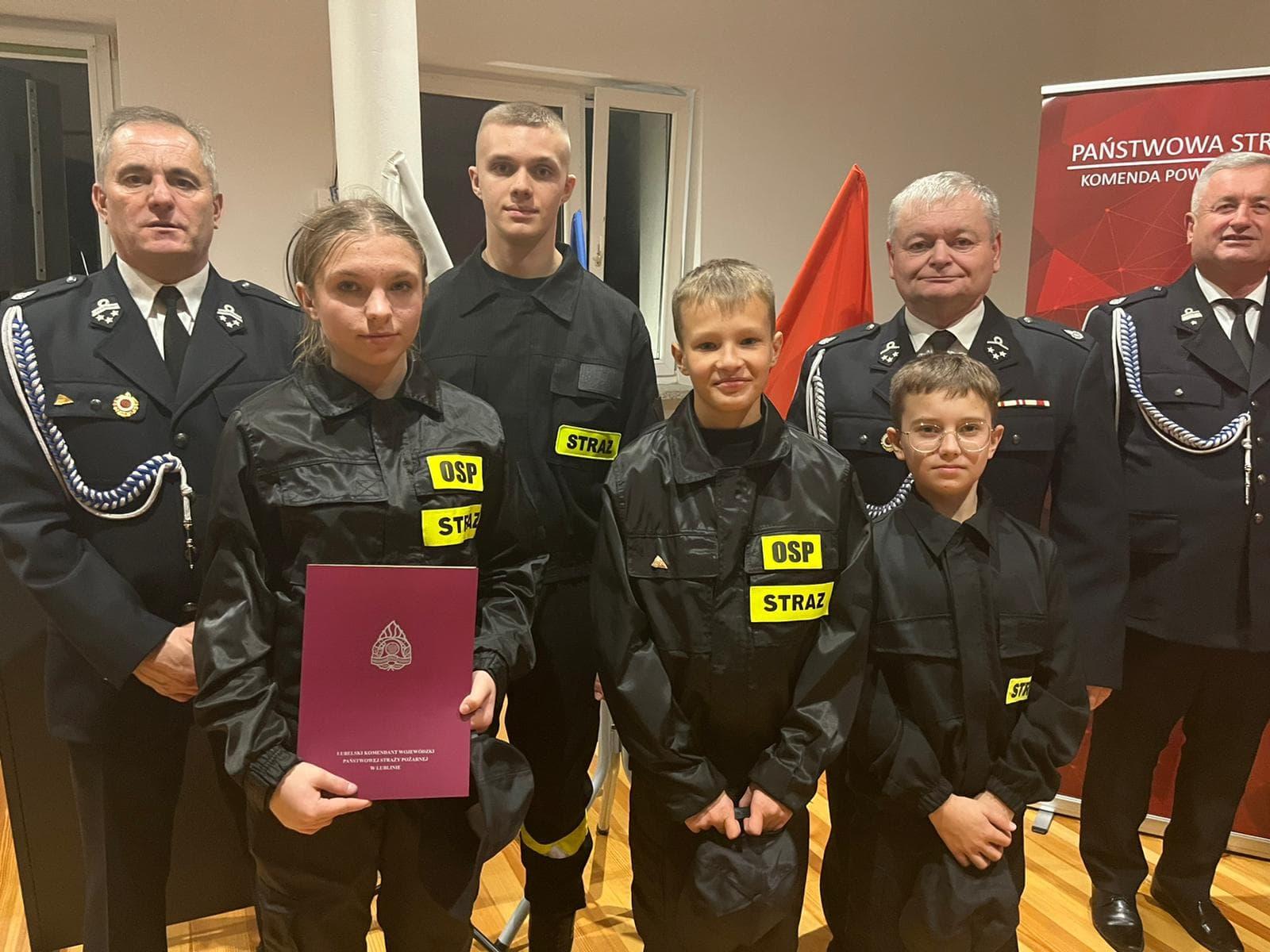 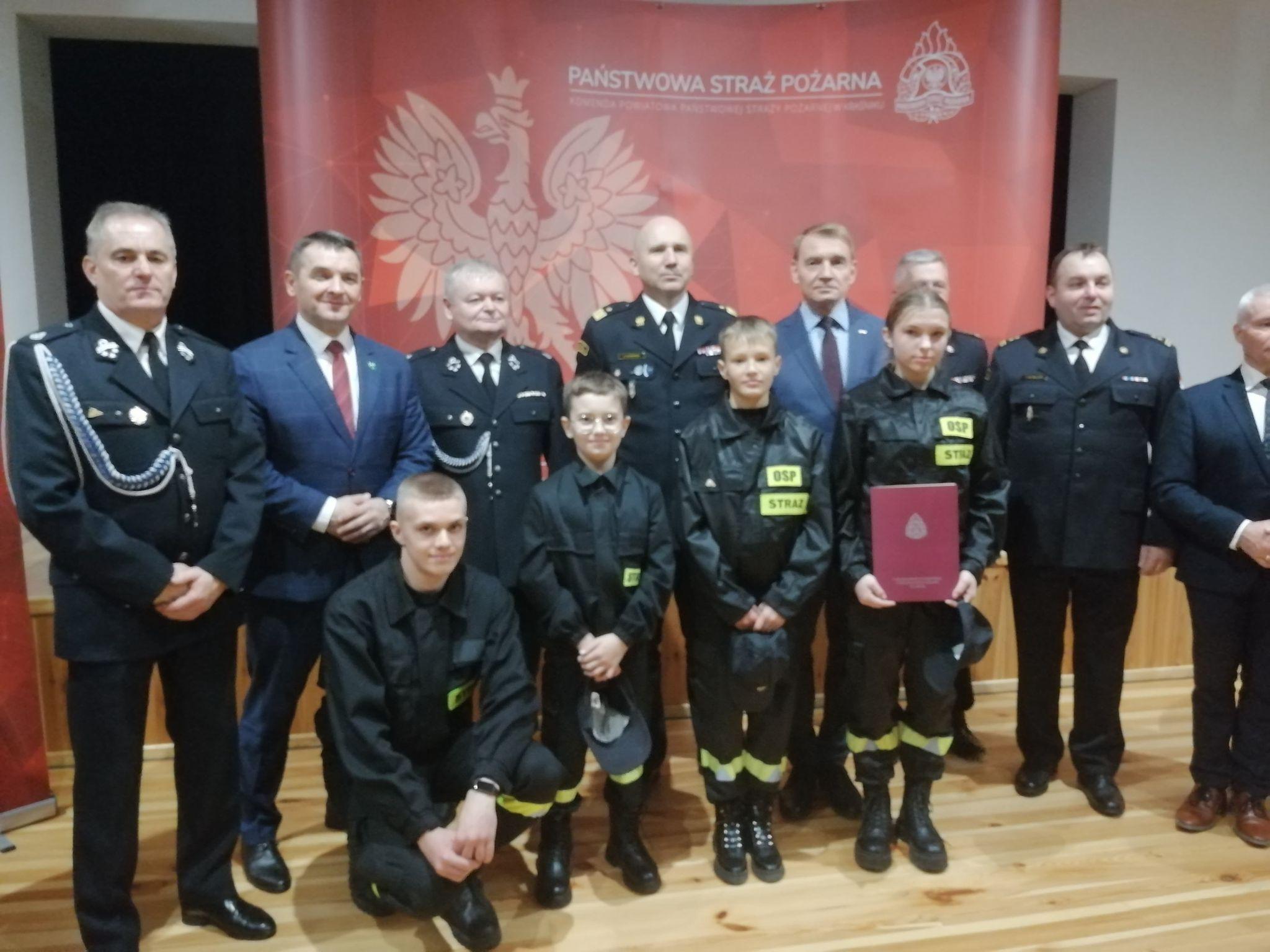 Uczestnictwo w uroczystościach Odzyskania Niepodległości
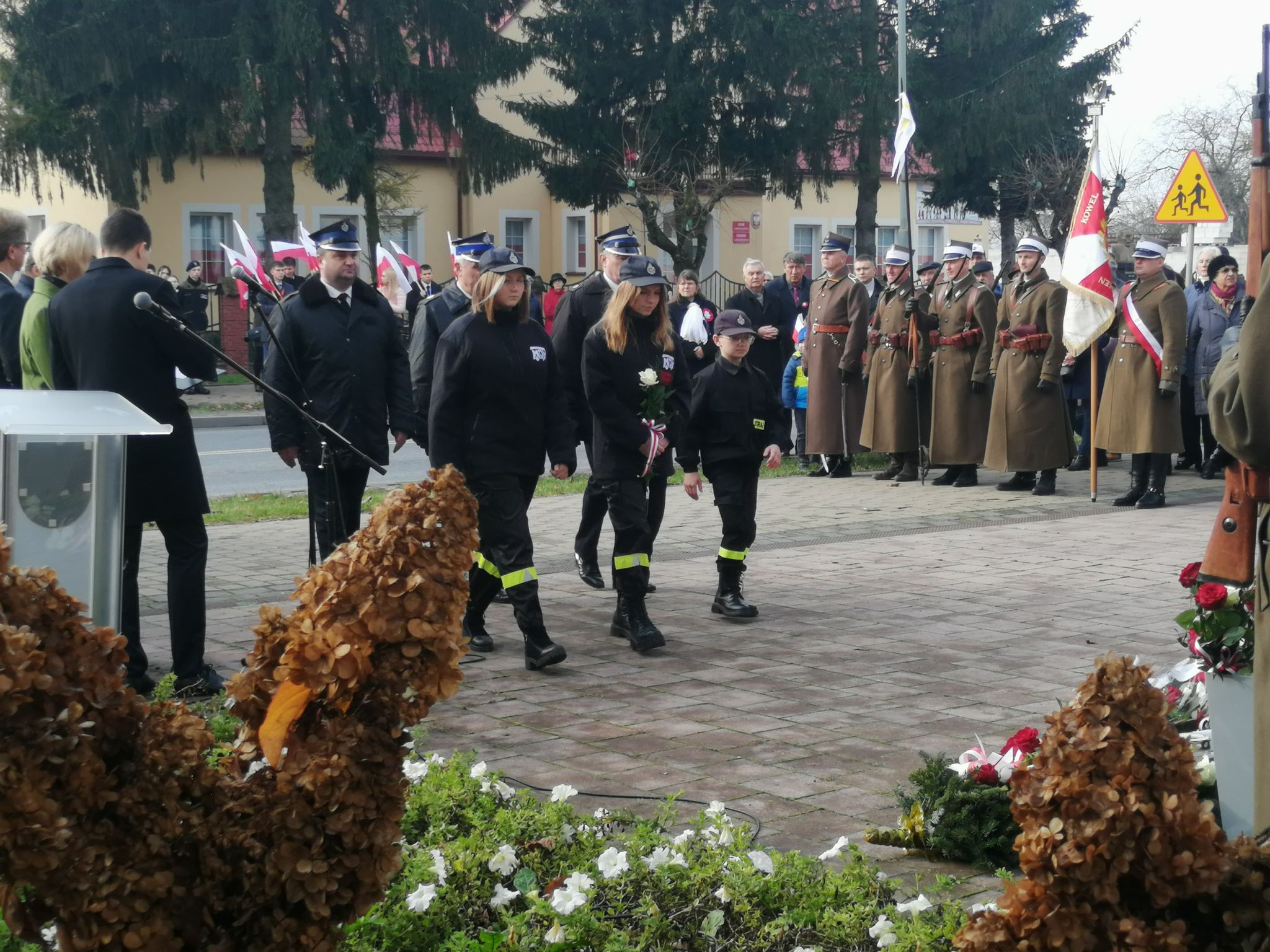 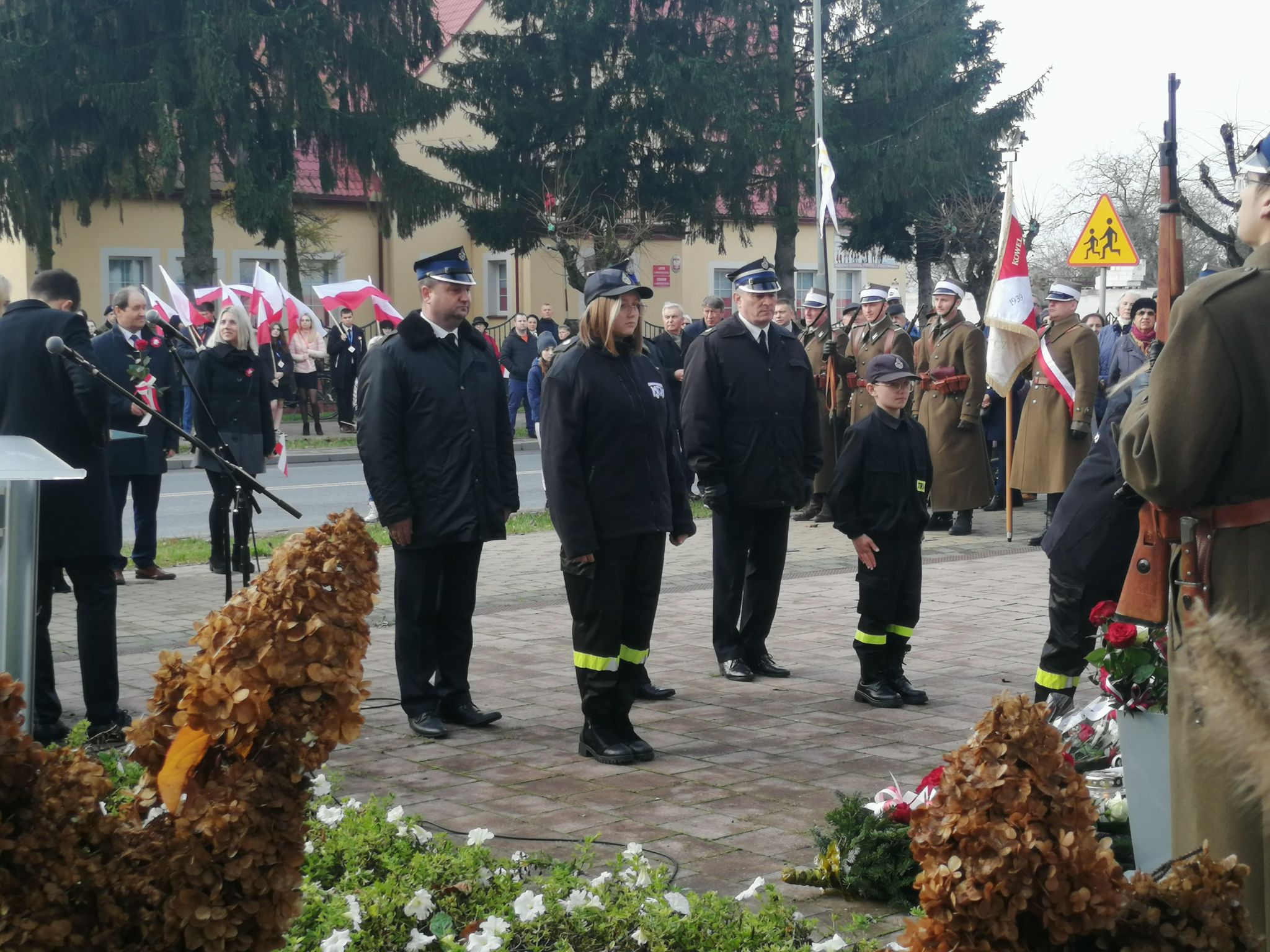 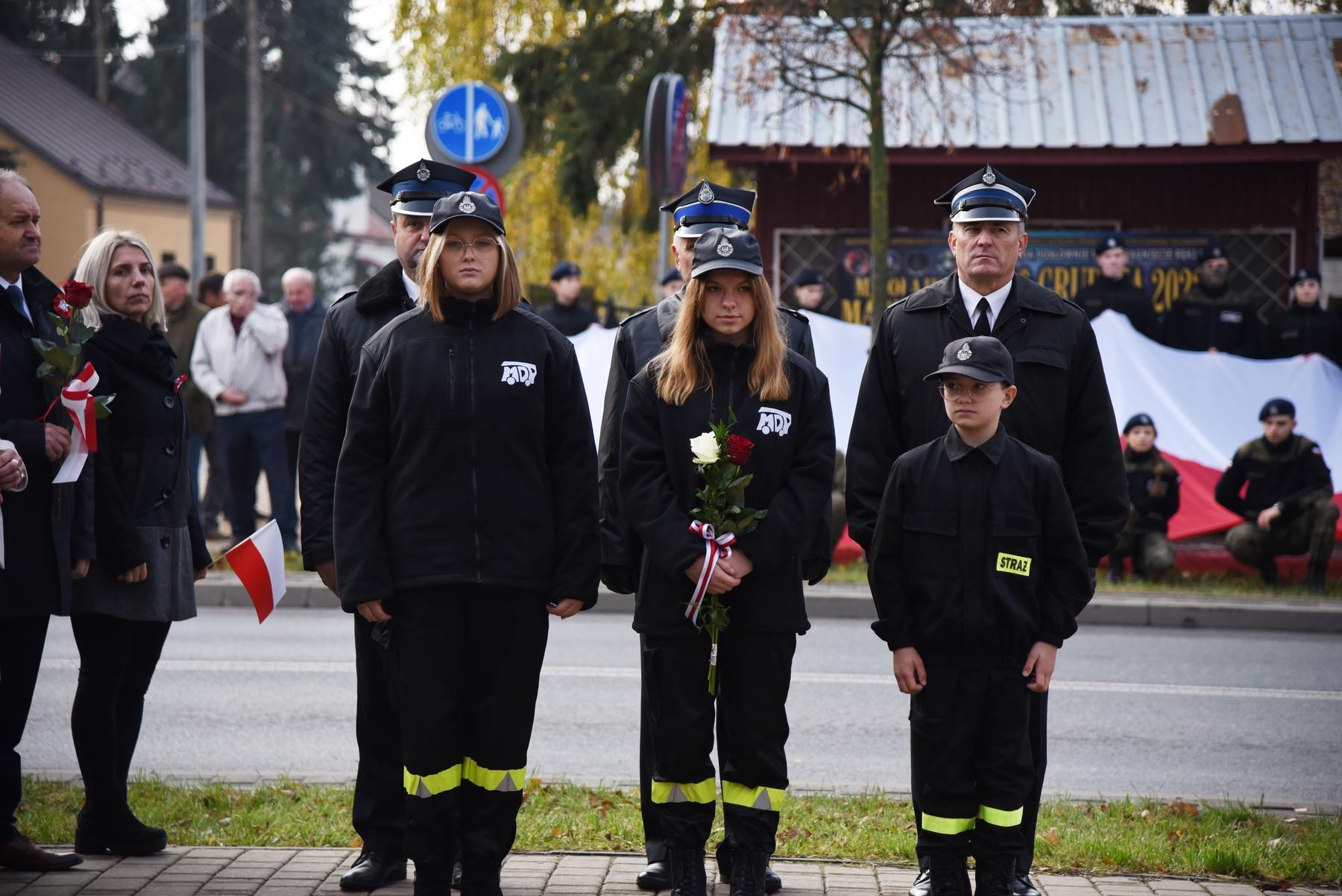 II Sejmik Młodzieżowych Drużyn Pożarniczych z woj. Lubelskiego
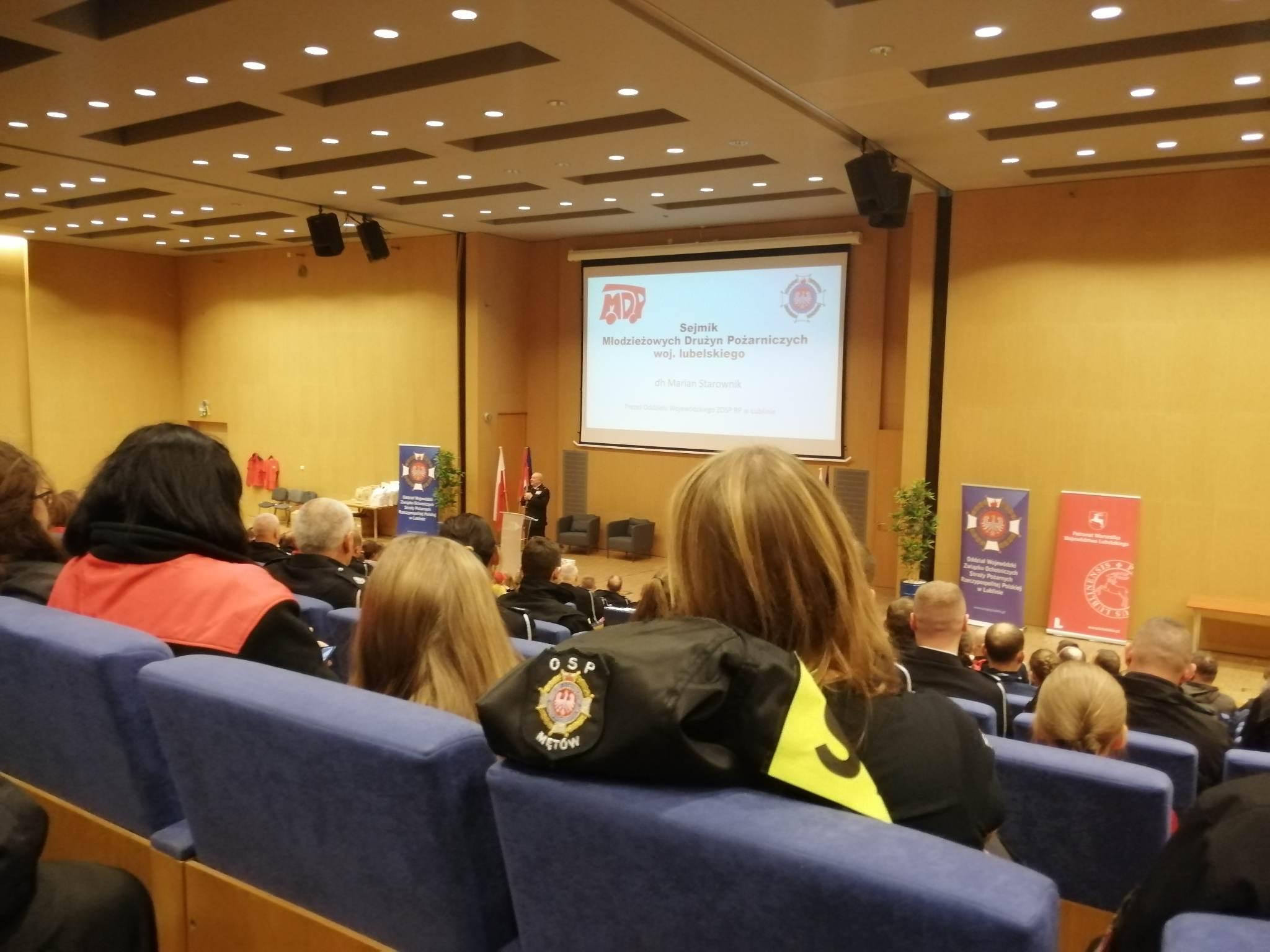 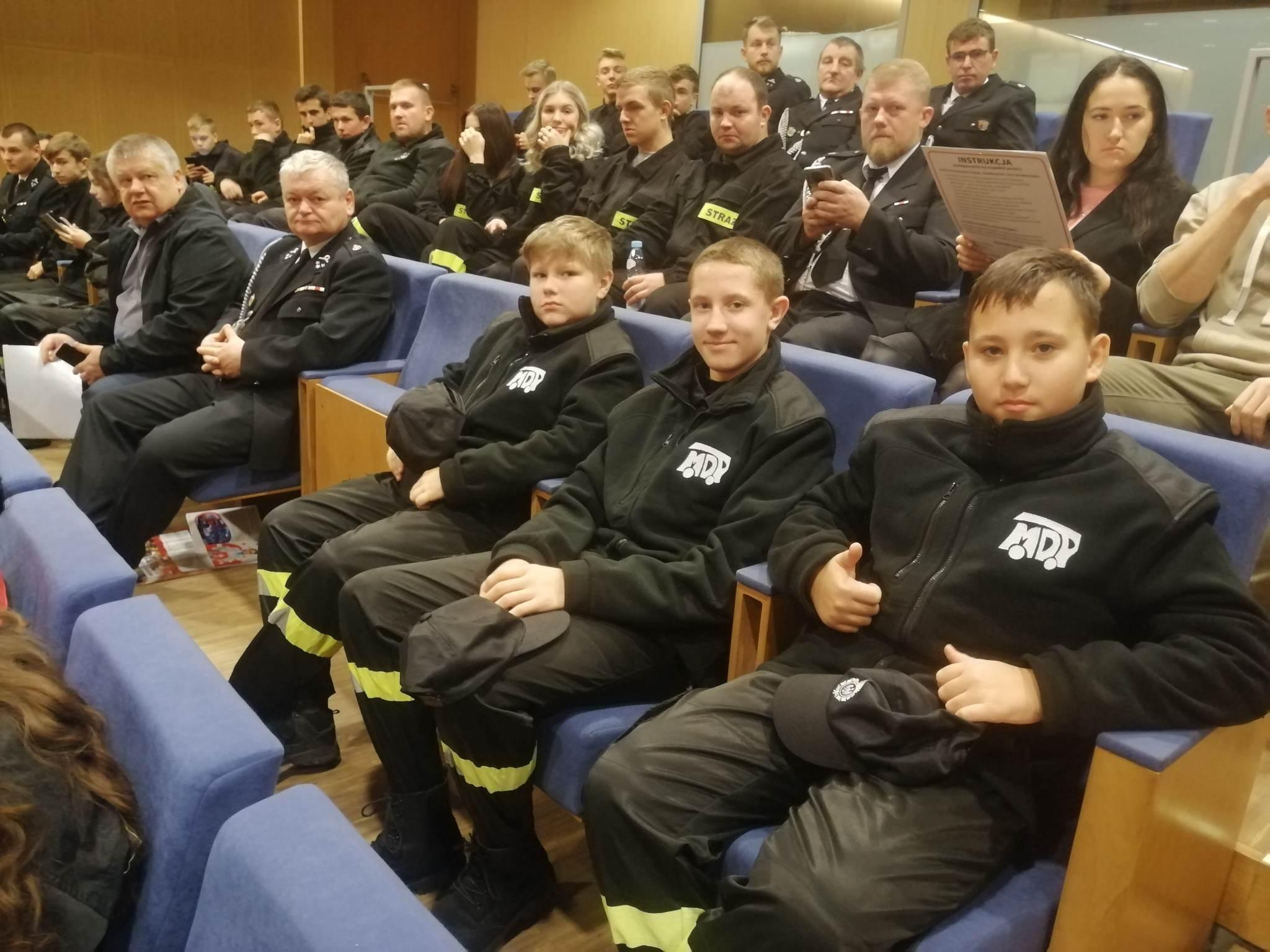 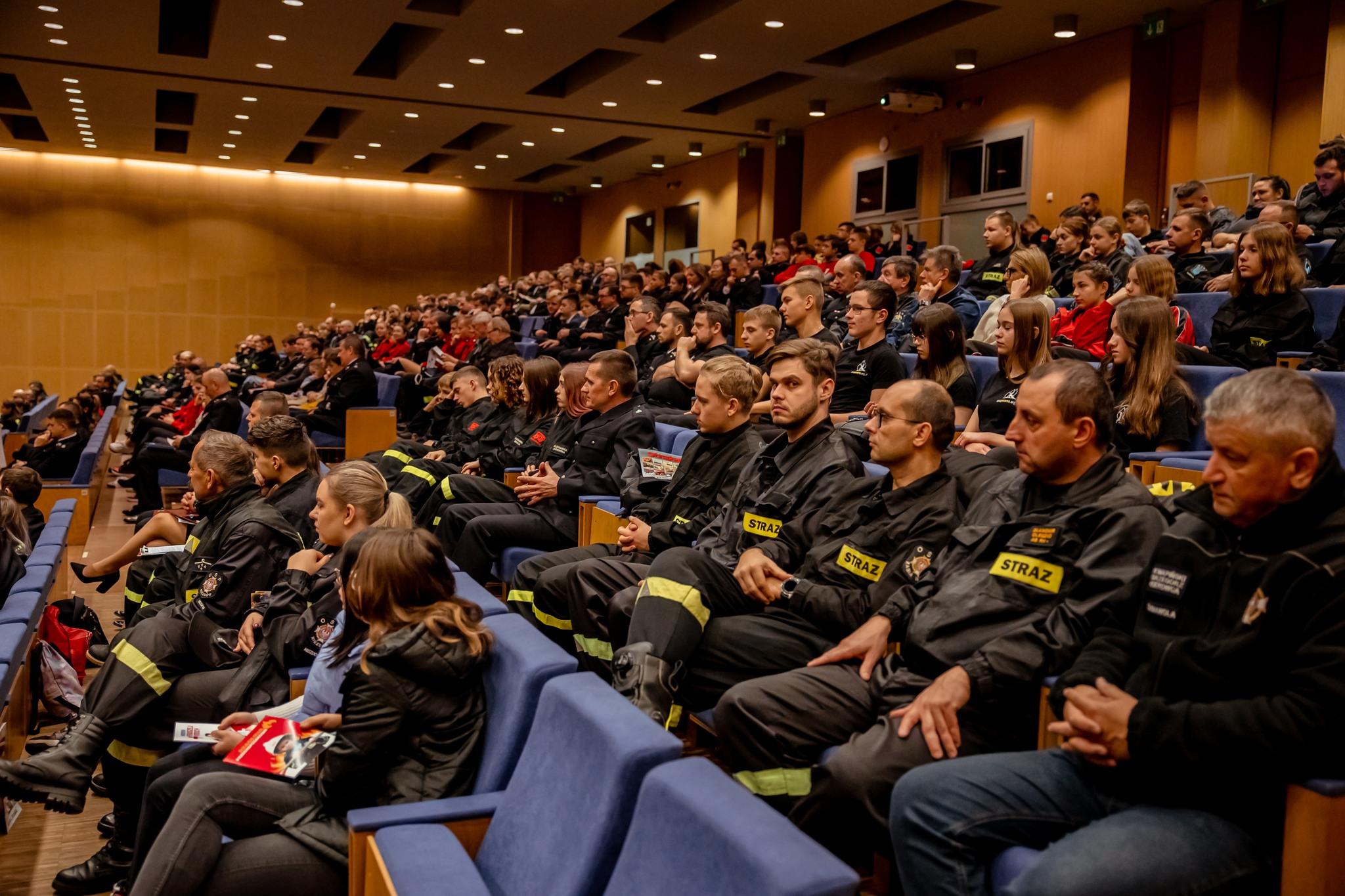 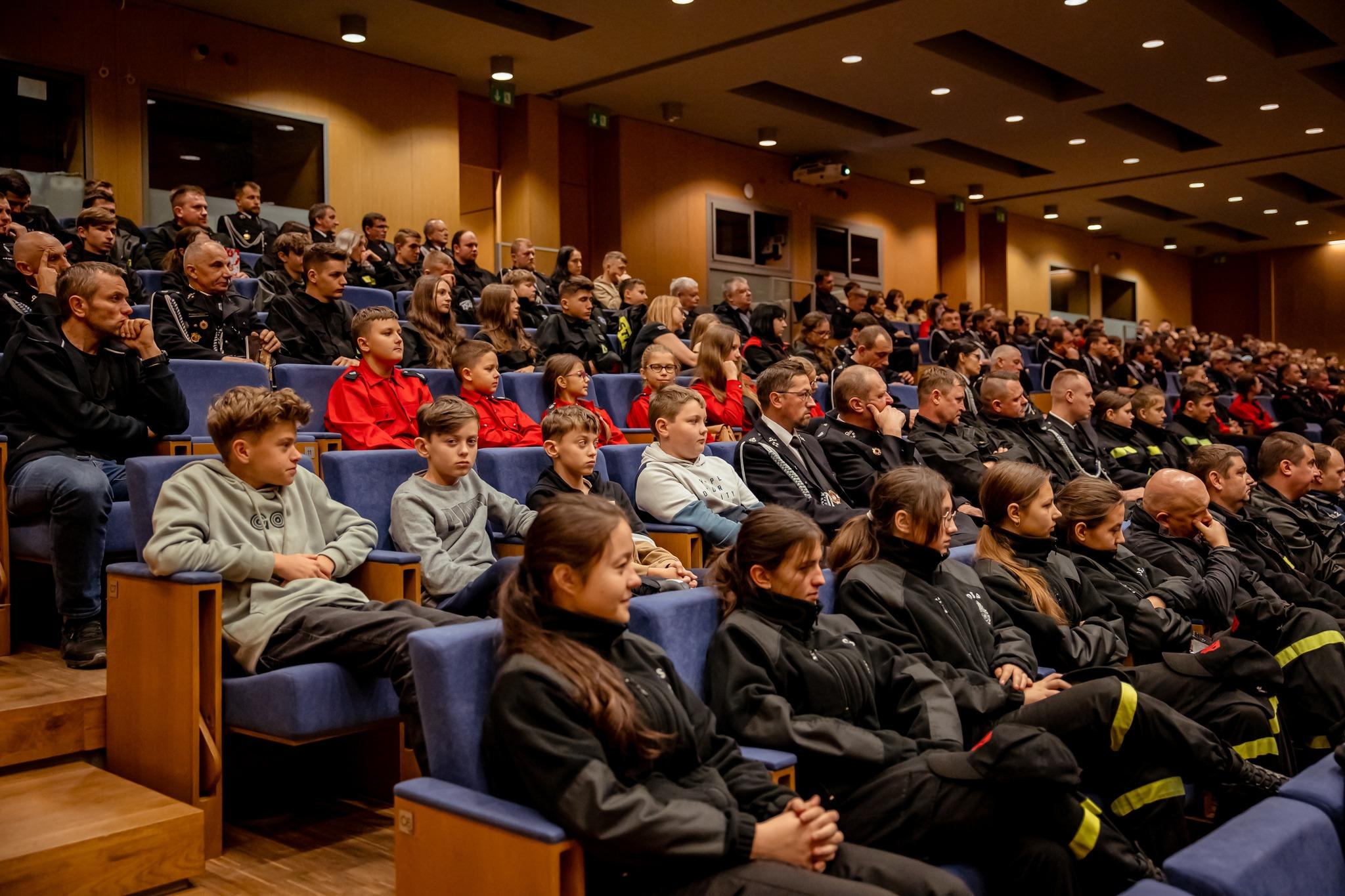 Wizyta Św. Mikołaja
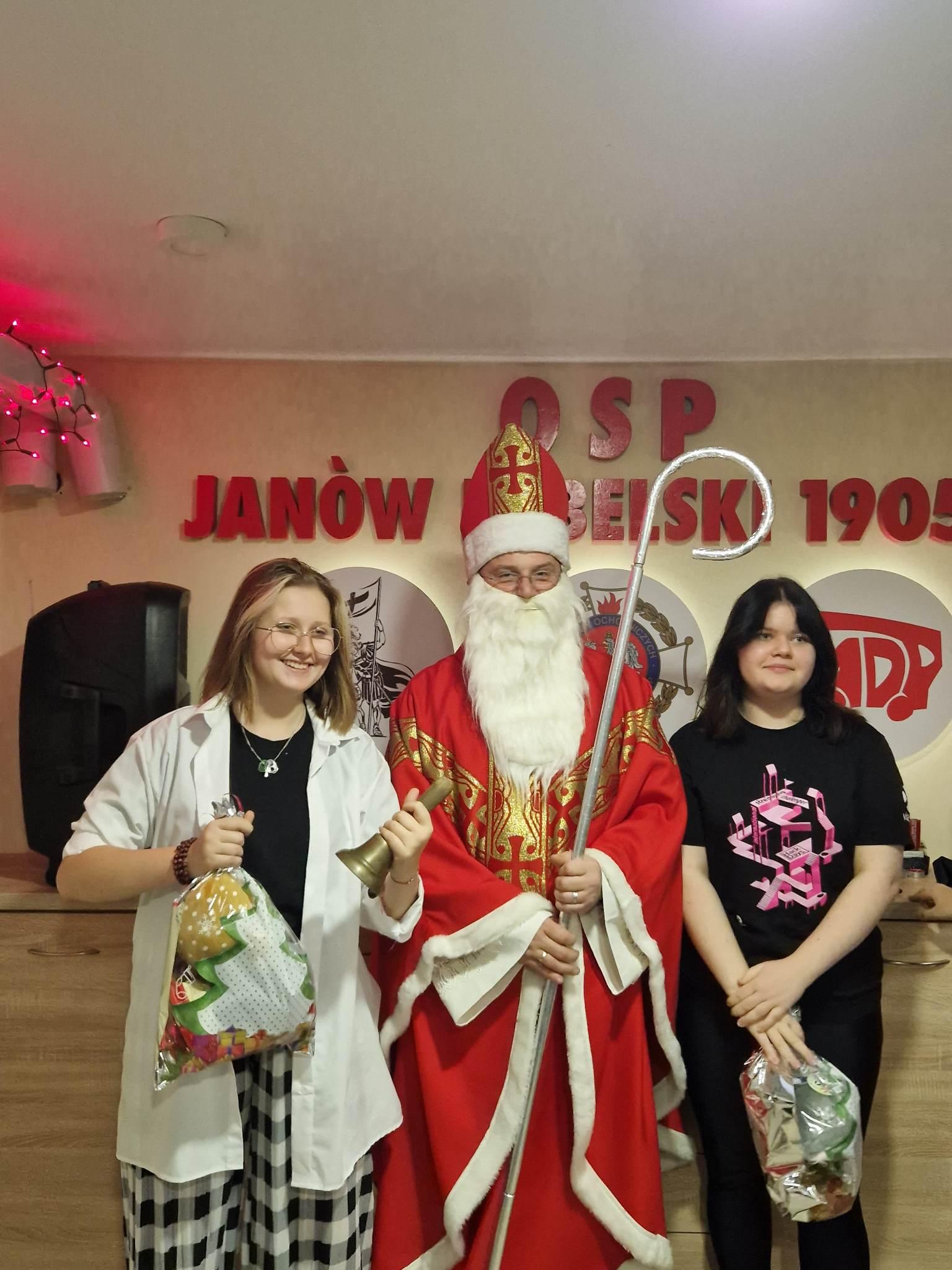 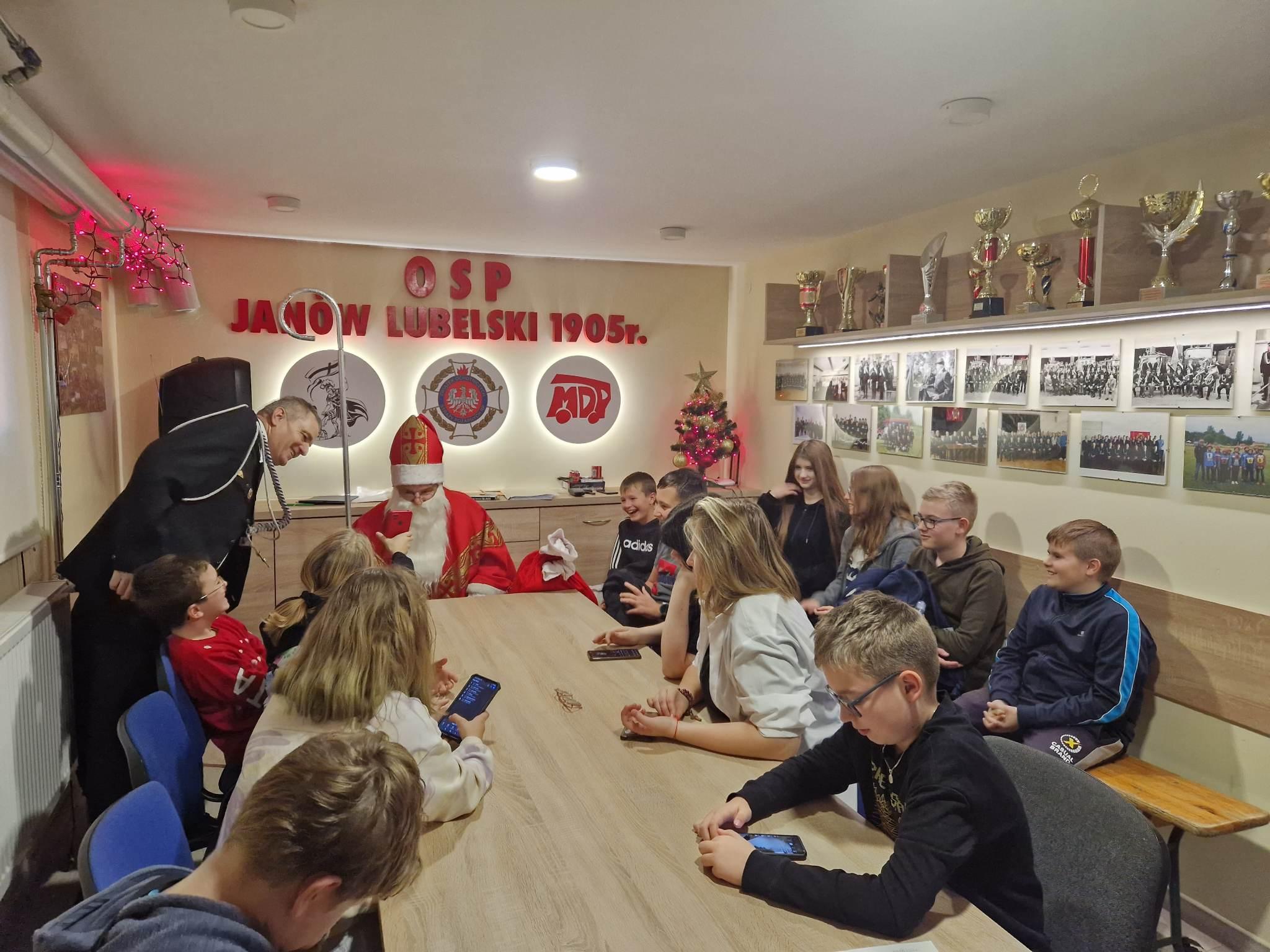 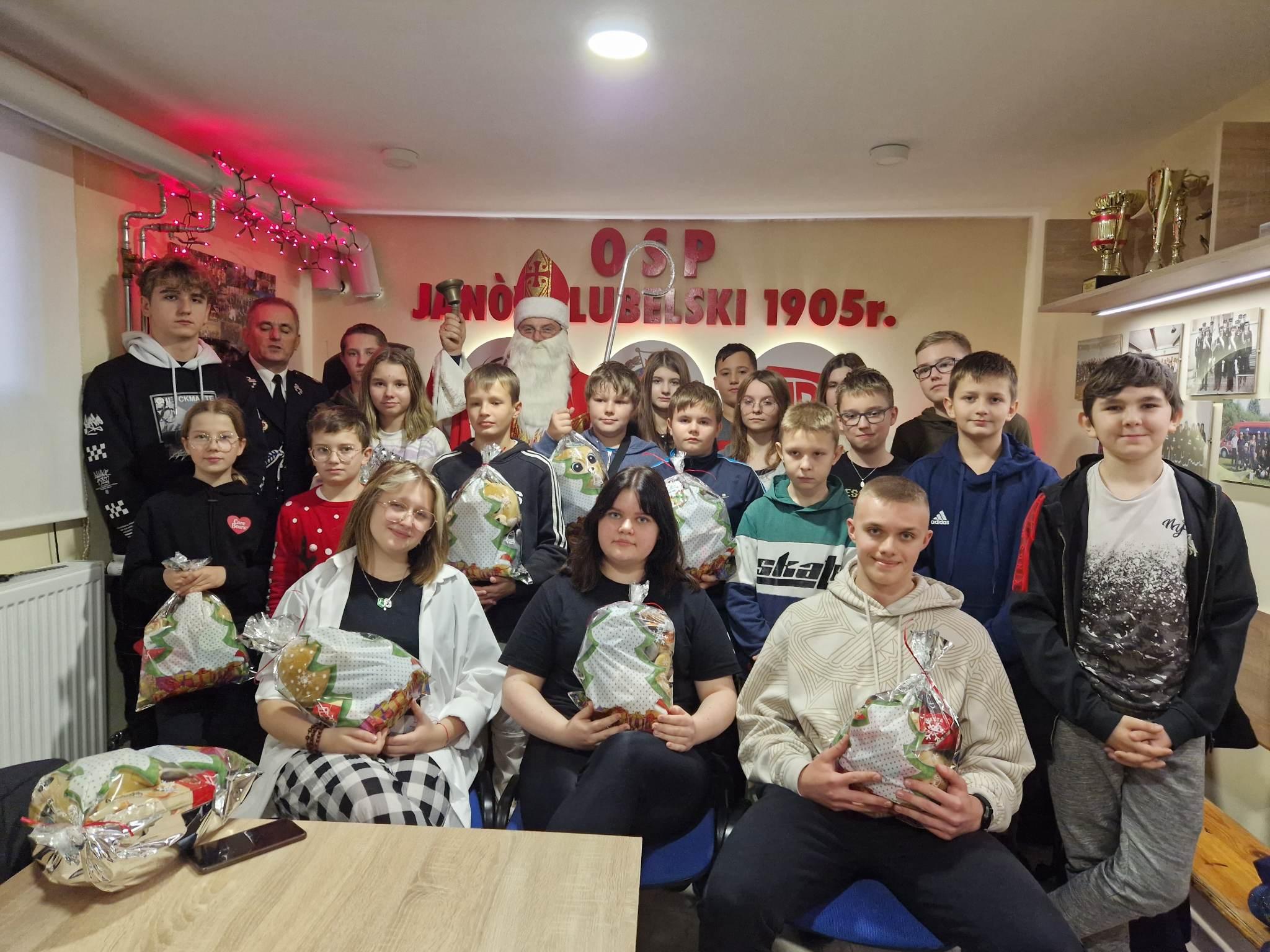 Wigilia na rynku miejskim
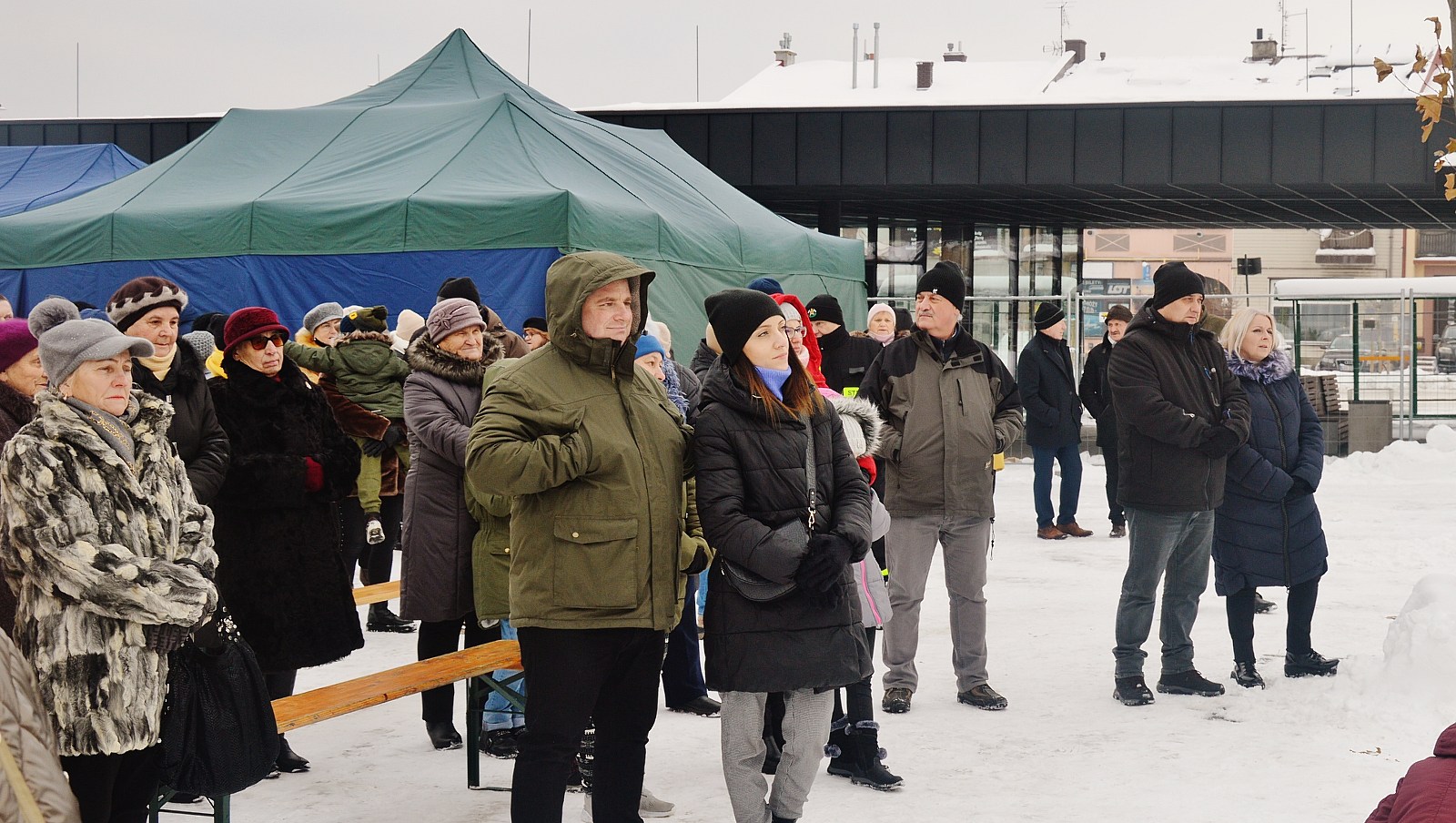 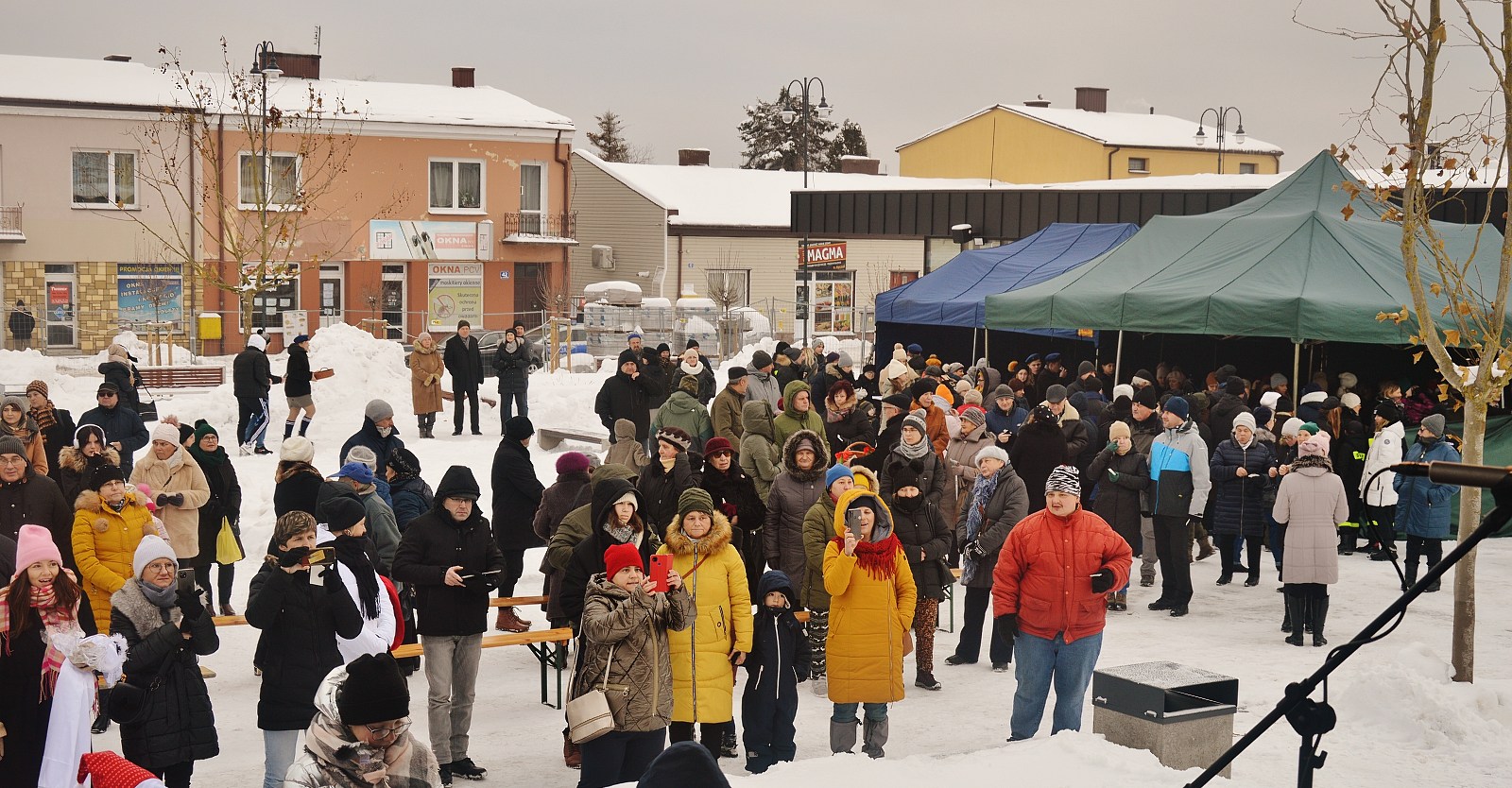 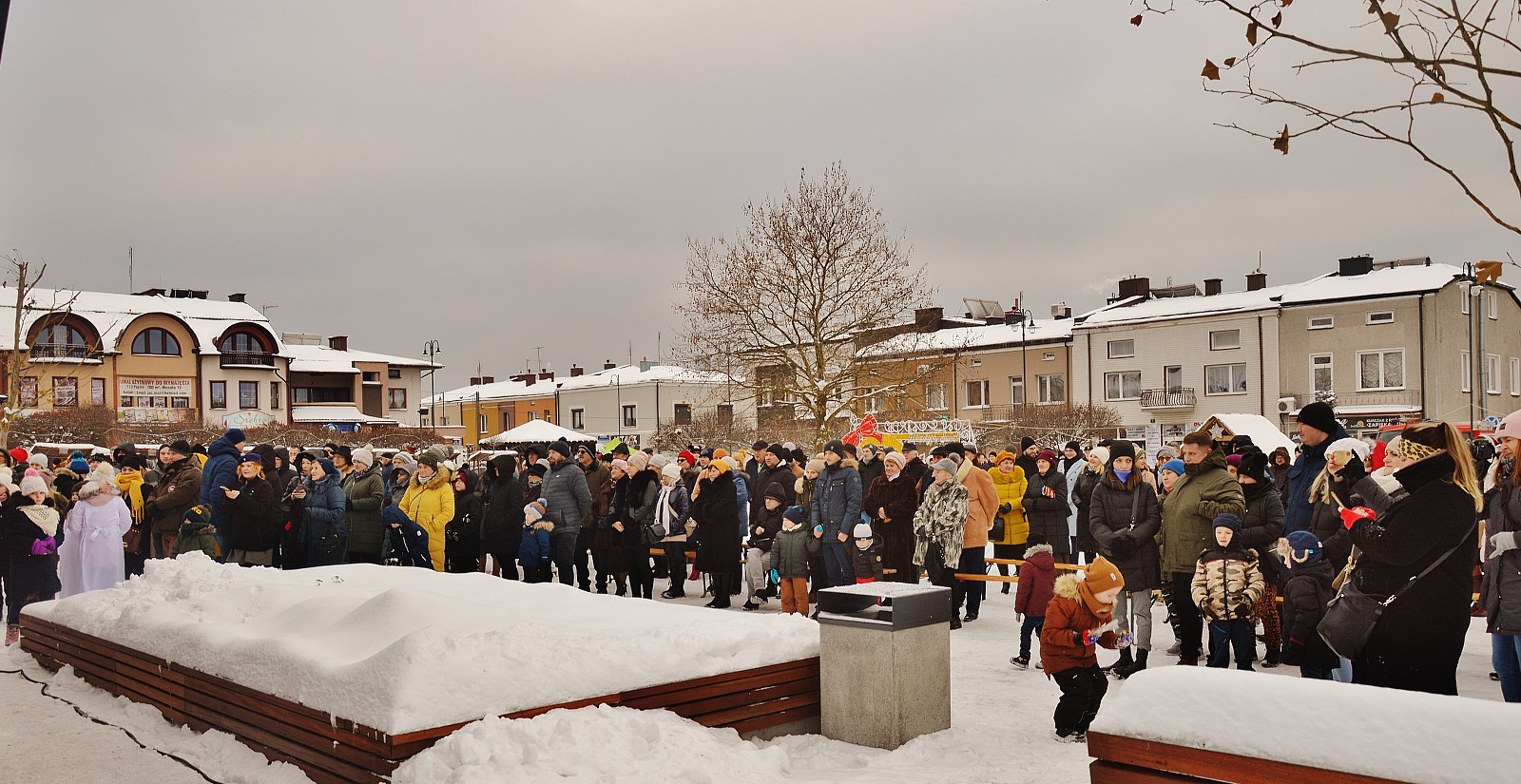 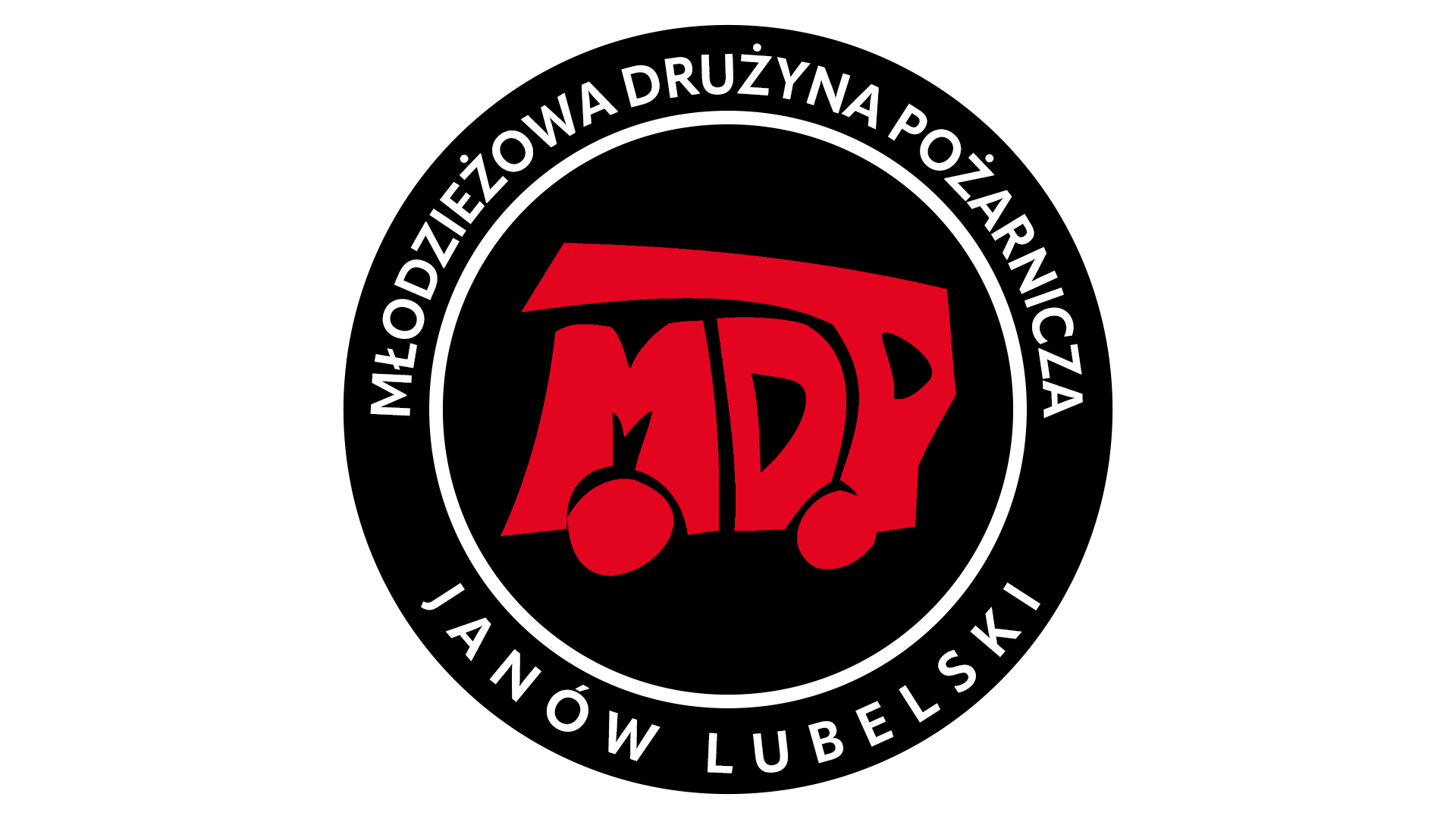 Sprawozdanie z działalności Młodzieżowej Drużyny Pożarniczej
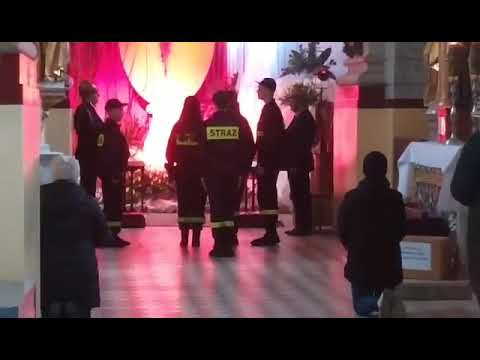 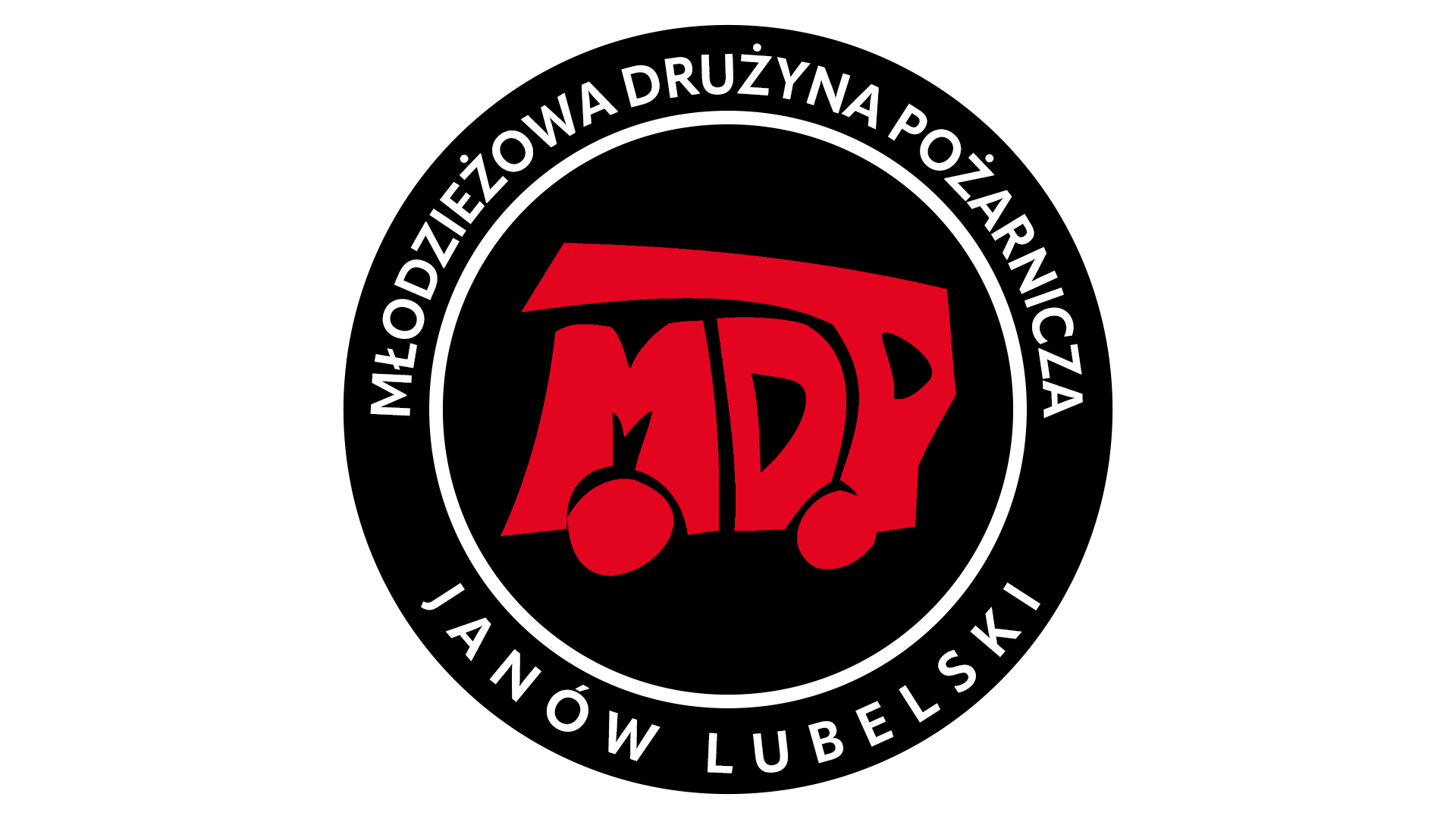 Sprawozdanie z działalności Młodzieżowej Drużyny Pożarniczej
Dziękuję za uwagę.